Vánoční hra
RISKUJ 2
NÁVOD
Žáky rozdělíme na dvě skupiny – tým modrých a červených

Vánoční hra riskuj – jak hrát?
Týmy se střídají ve výběru okruhu a otázky („Chceme cizí země za 400.“) Na danou otázku odpovídá jen tým, který si ji vybral. Pokud odpoví správně, získá daný počet bodů ( v tomto případě 400). Pokud odpoví špatně, otázka propadá a daný tým nezískává žádný bod.
Pokud tým nezná odpověď, tak odpověď přenechá druhému týmu.
Vyhrává tým, který má největší počet bodů.
Pohádkové hlášky
Vánoční 
pohádky
Vánoce ve světe
Koledy
Kostýmy z pohádek
100
100
100
100
100
200
200
200
200
200
300
300
300
300
300
400
400
400
400
400
500
500
500
500
500
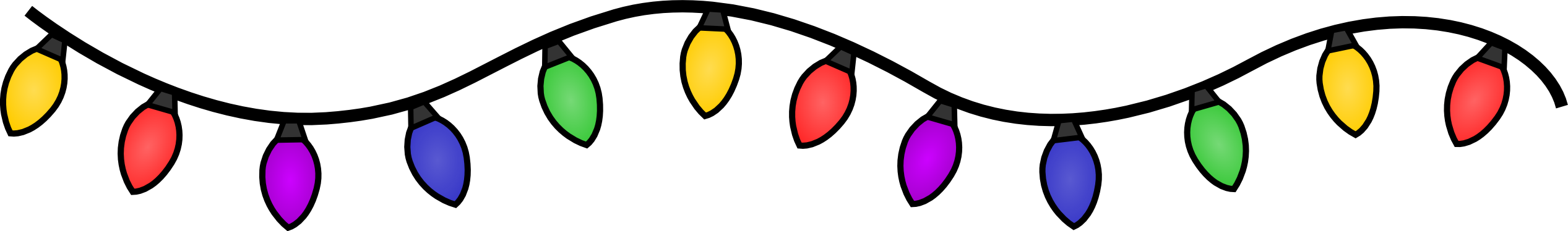 Z které koledy byl vyňat tento text ?
…z rodu královského…
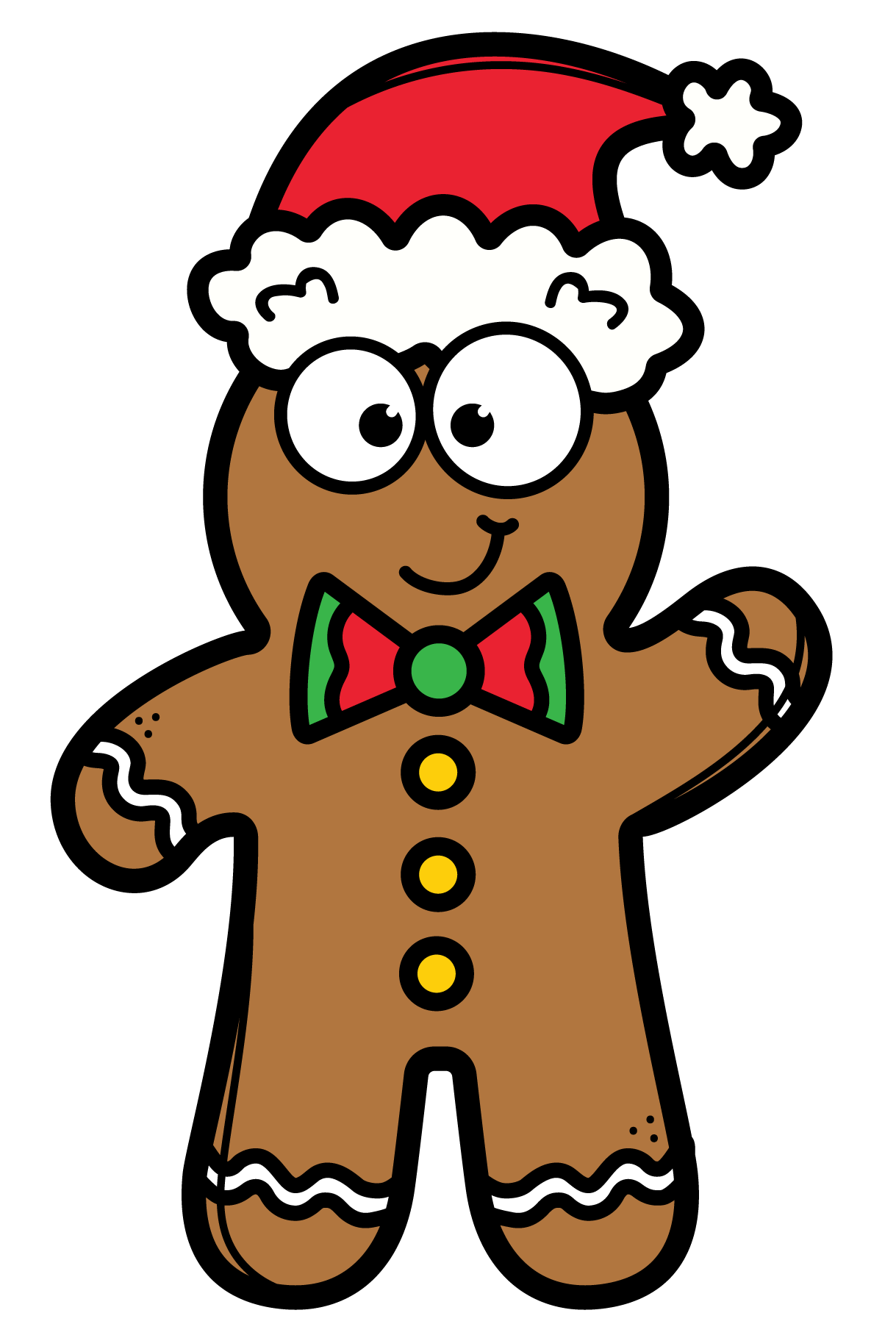 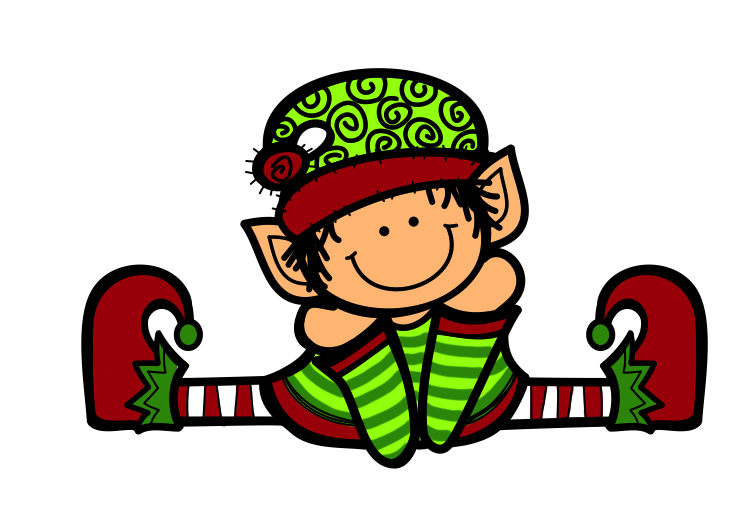 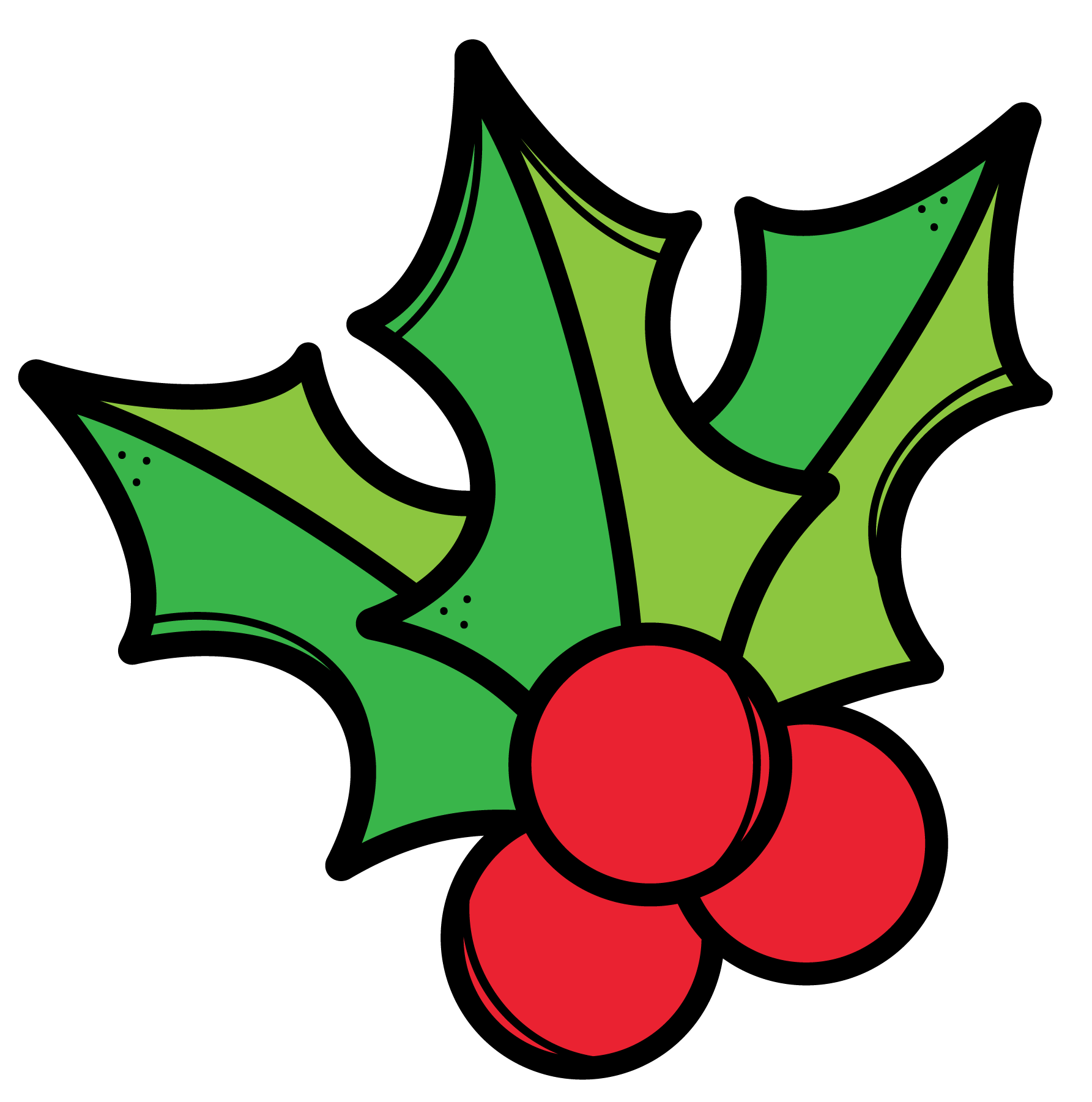 Narodil se Kristus pán.
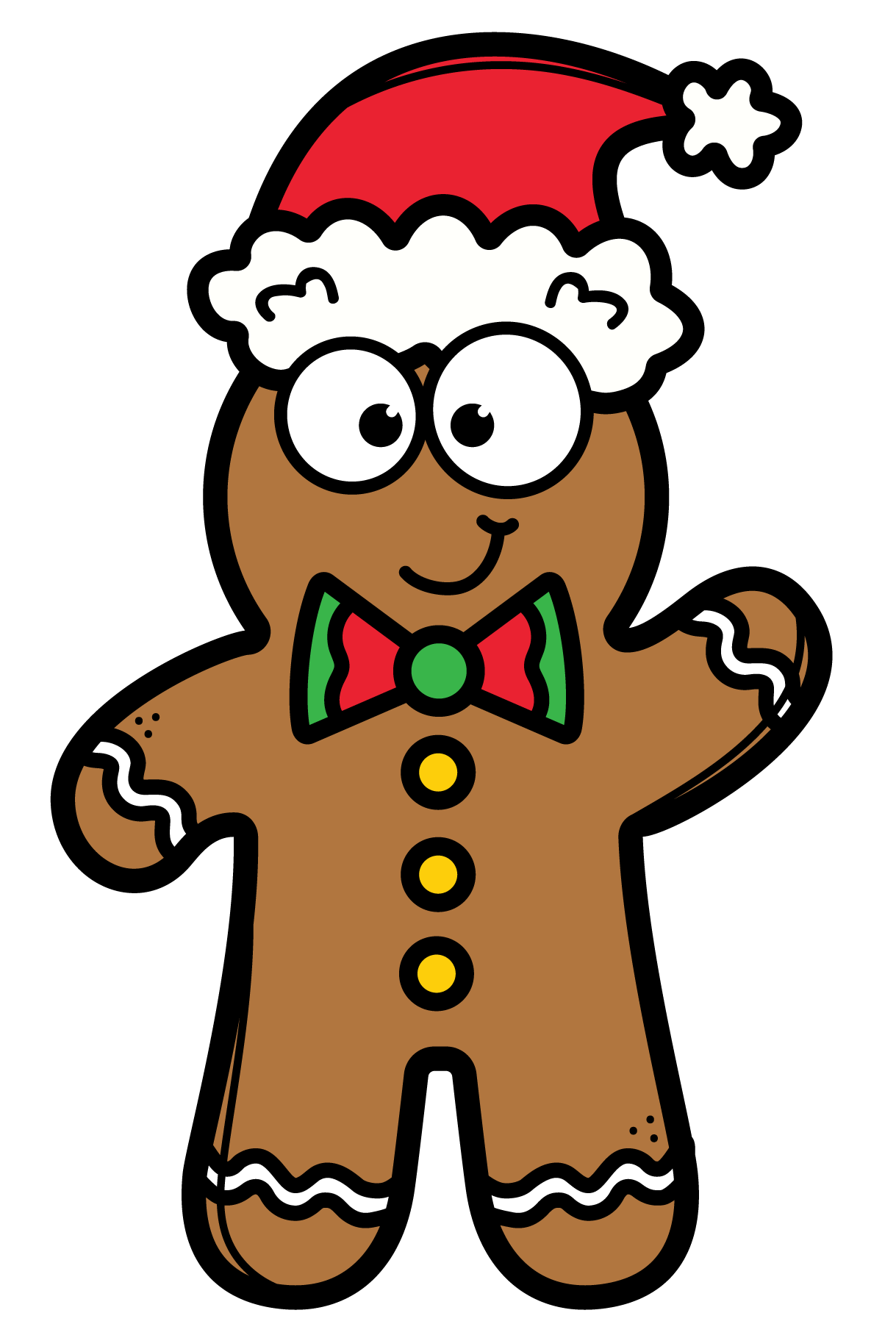 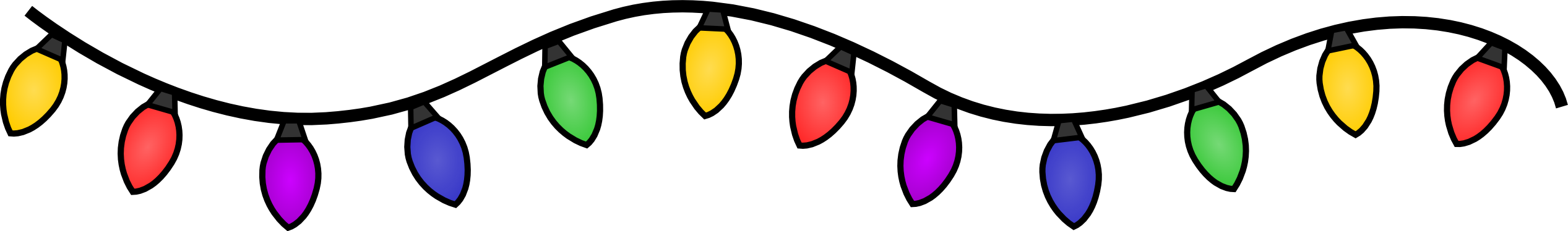 Z které koledy byl vyňat tento text ?
…anděl se jim ukázal…
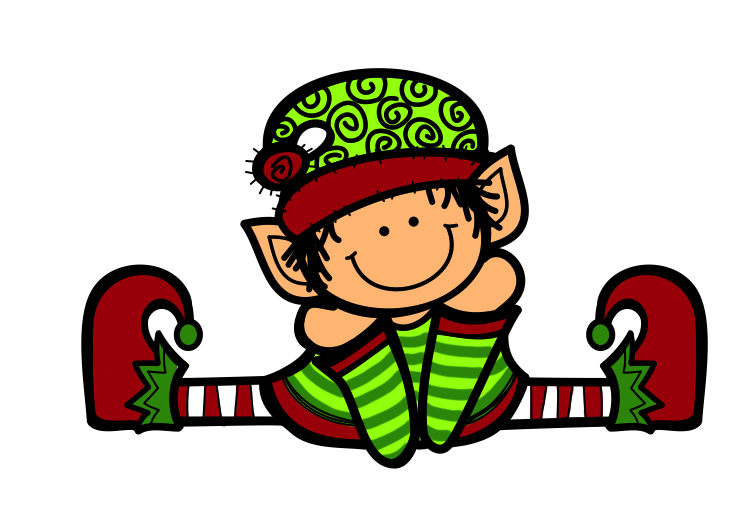 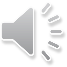 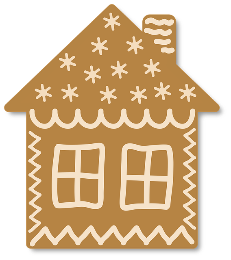 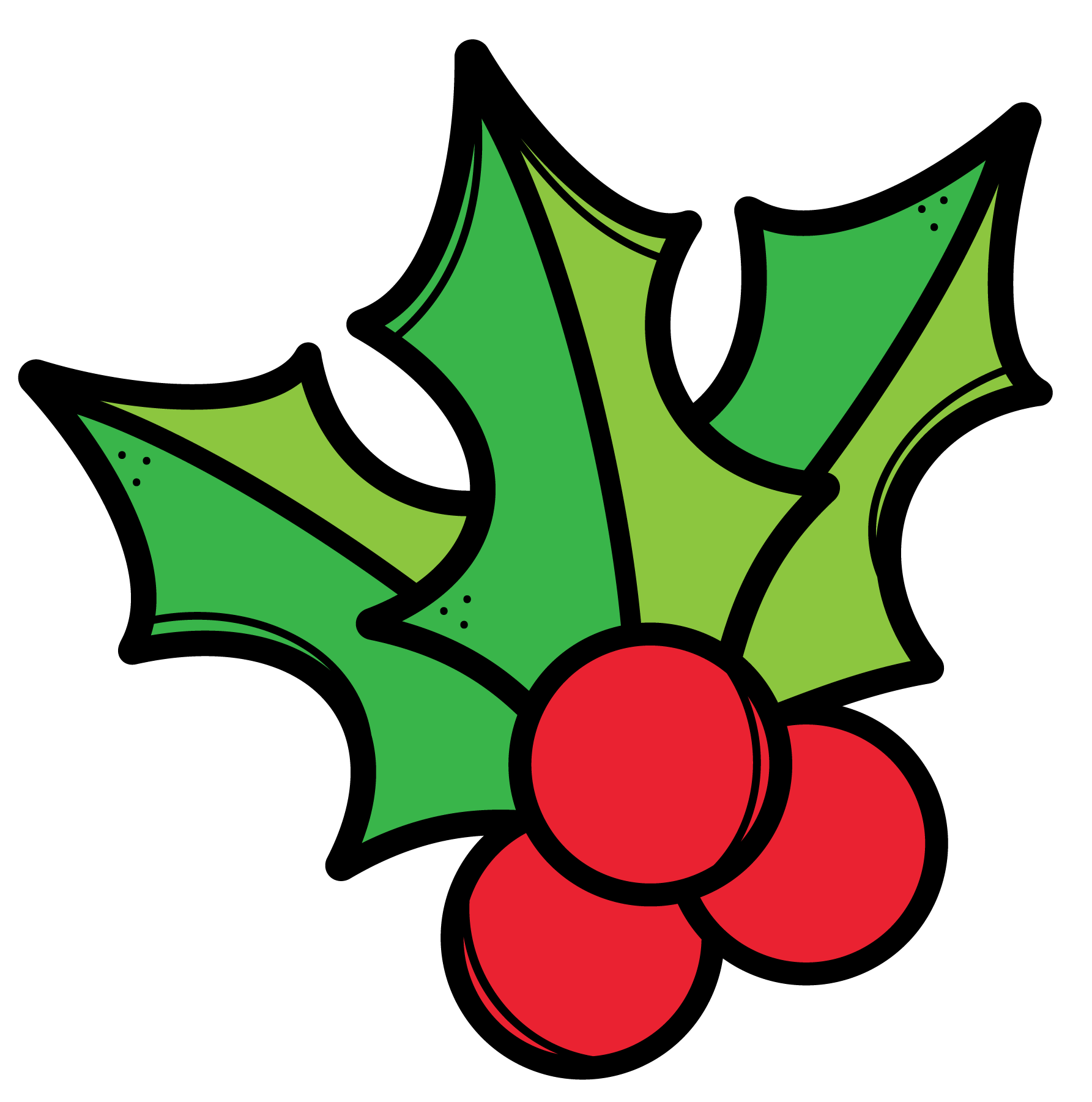 Pásli ovce Valaši
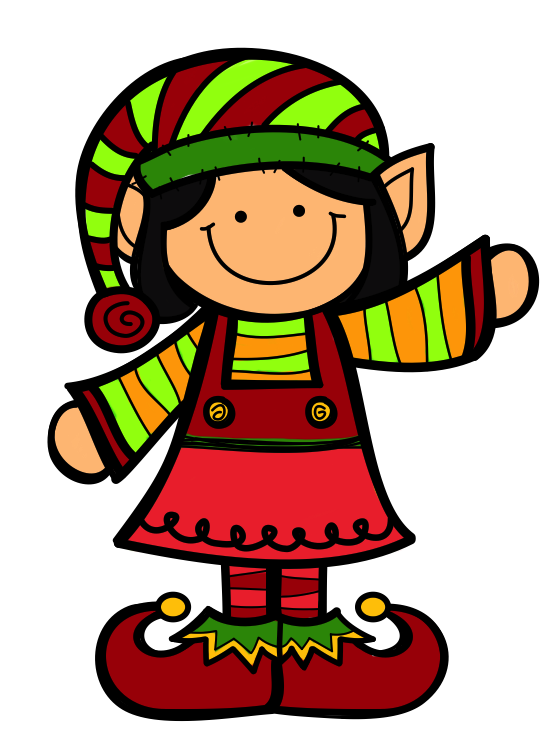 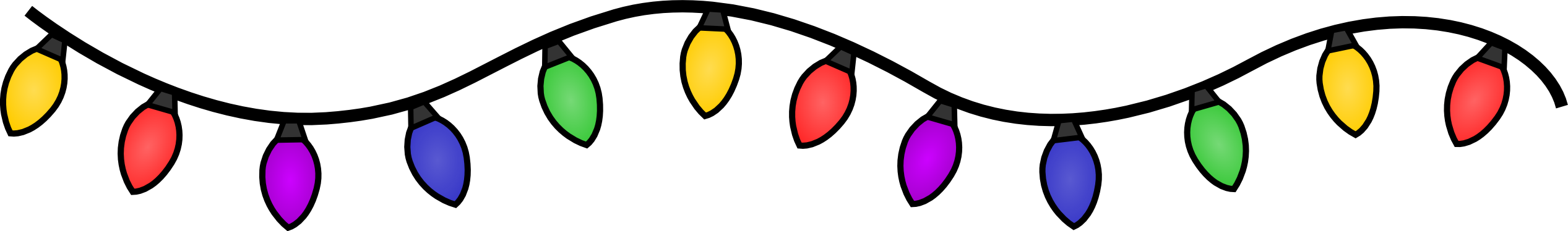 Z které koledy je tato ukázka?
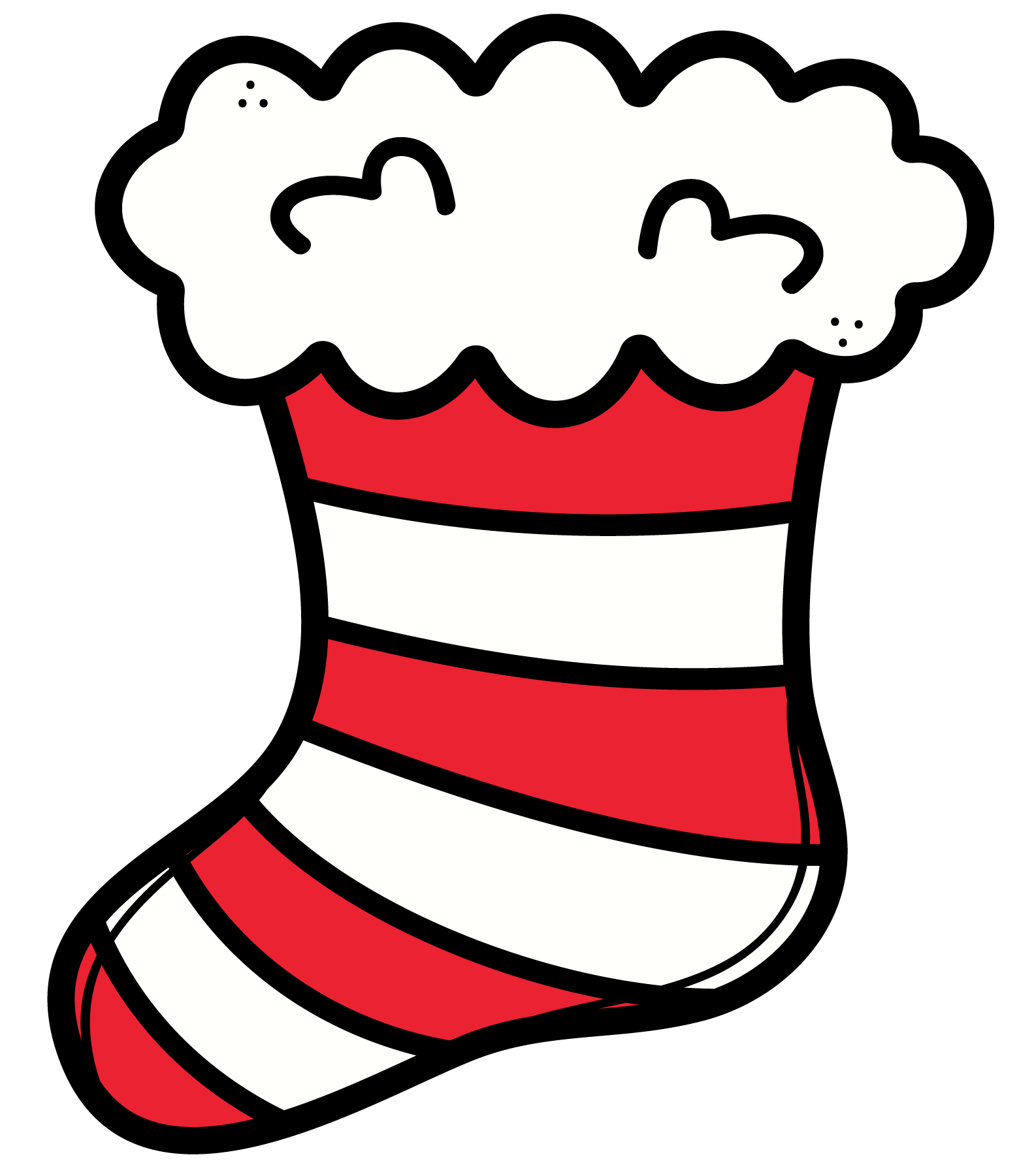 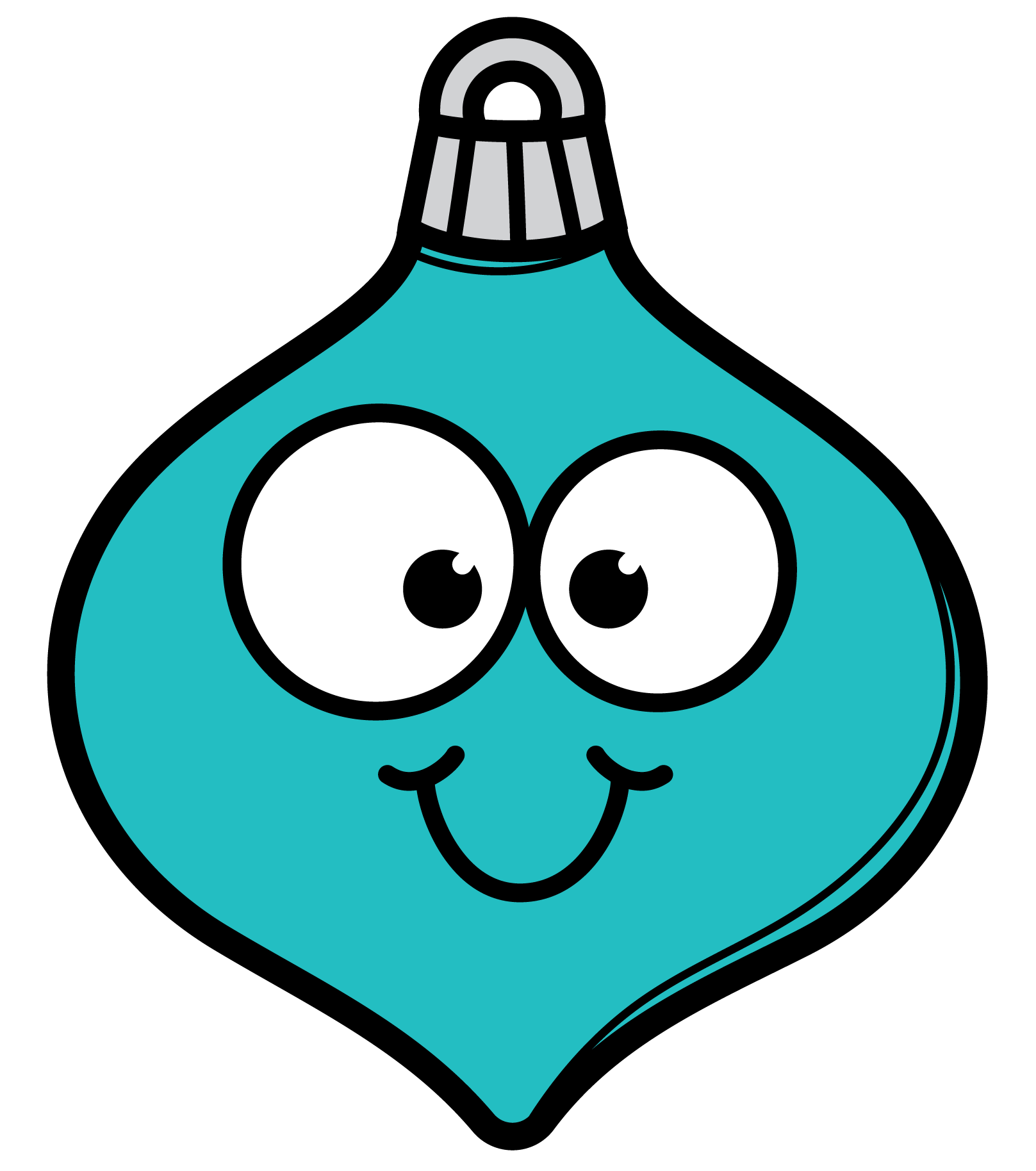 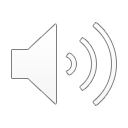 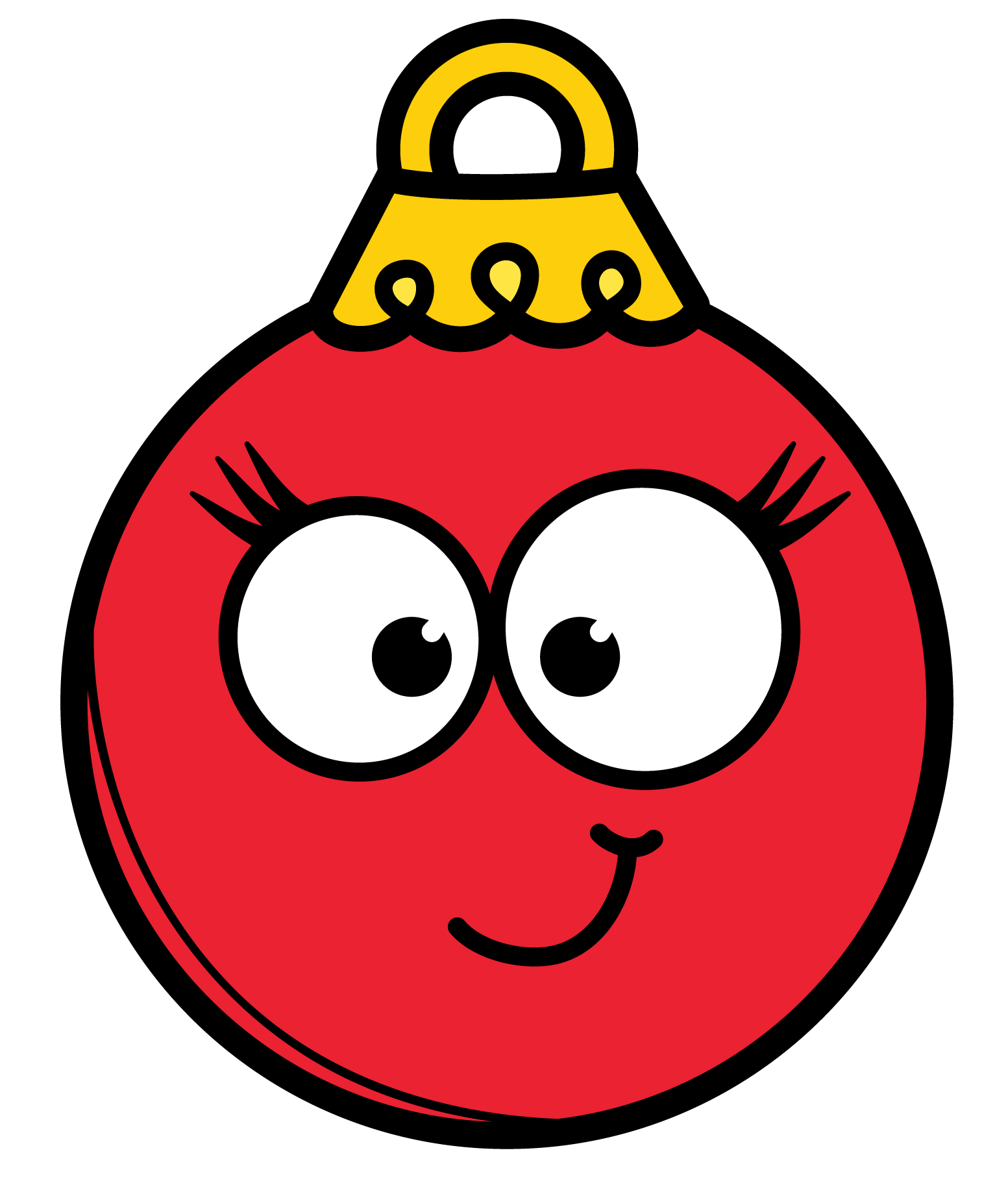 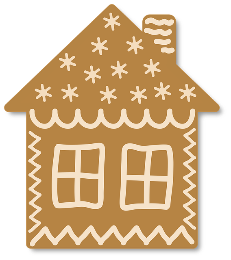 Nesem vám noviny
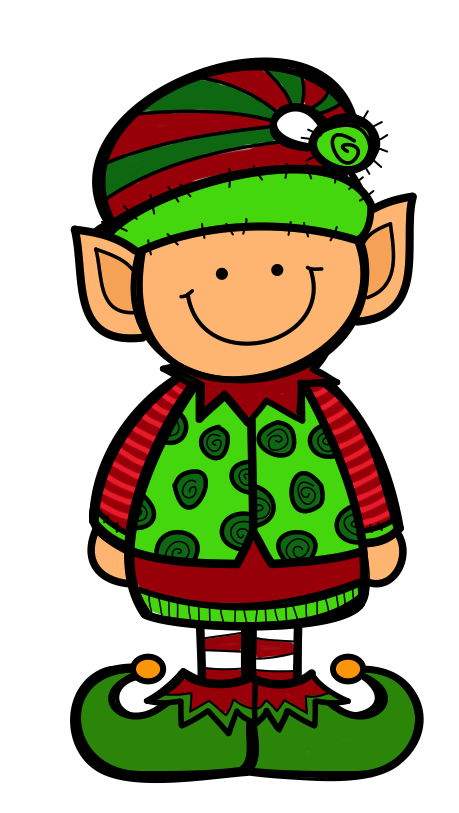 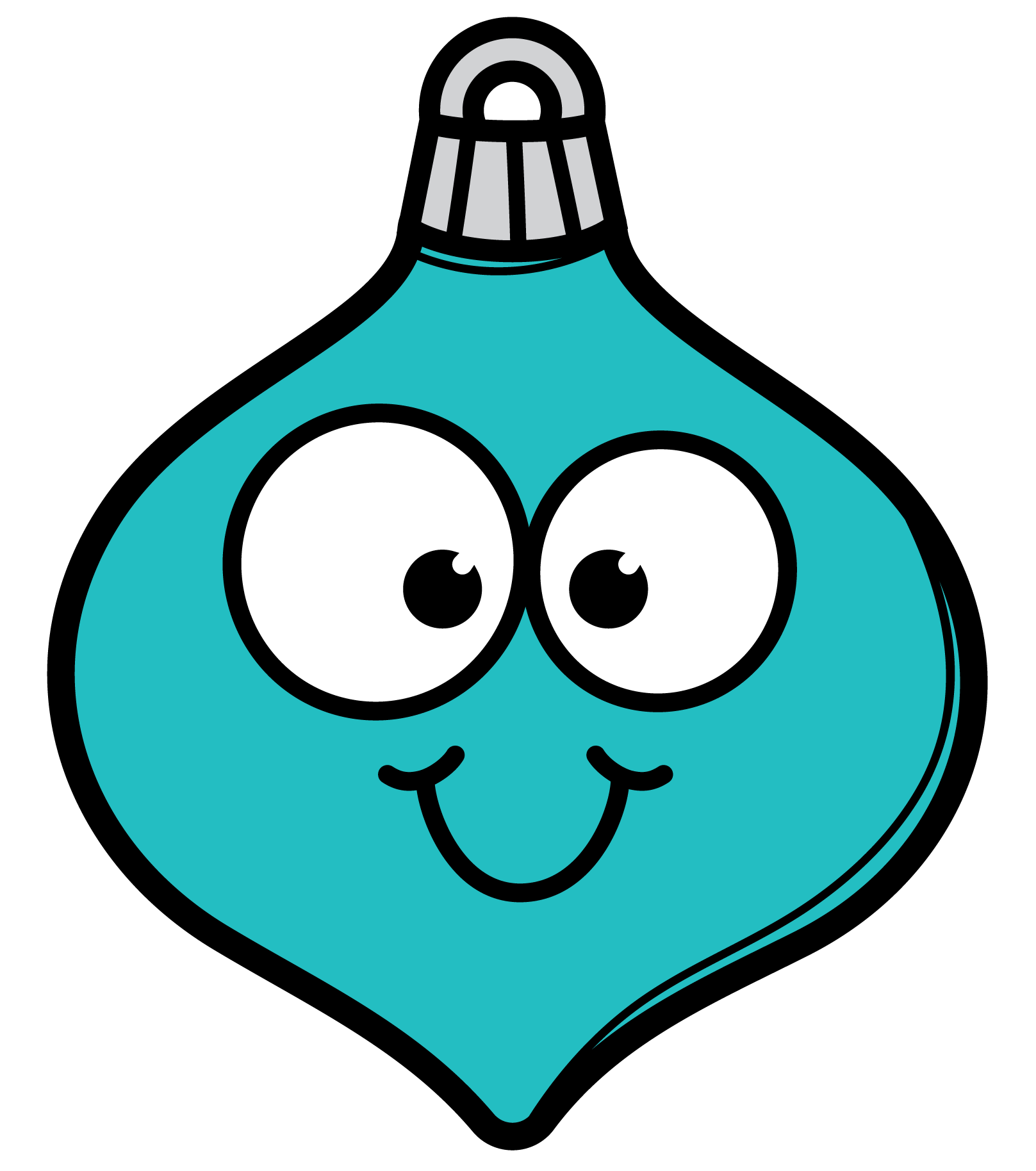 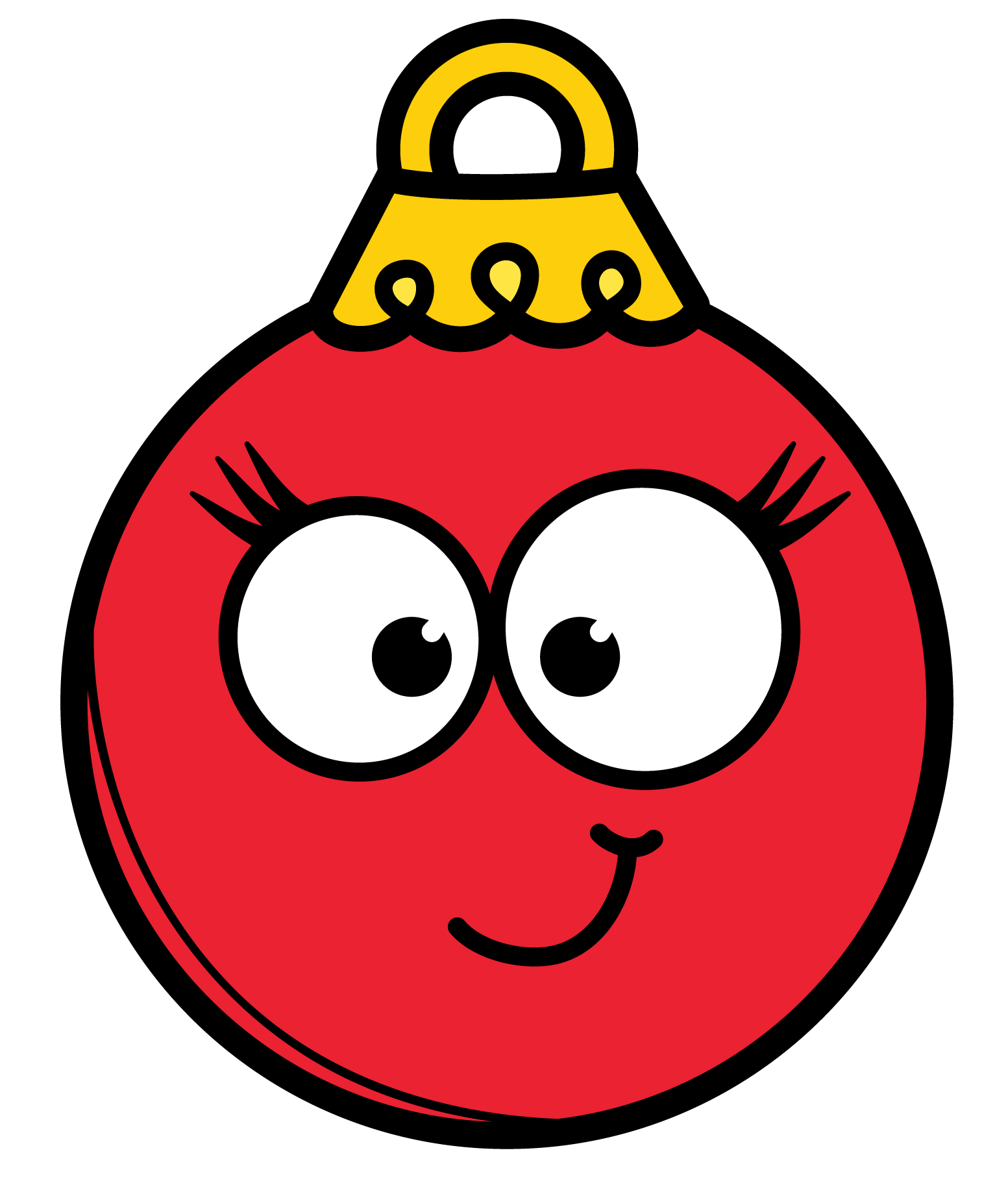 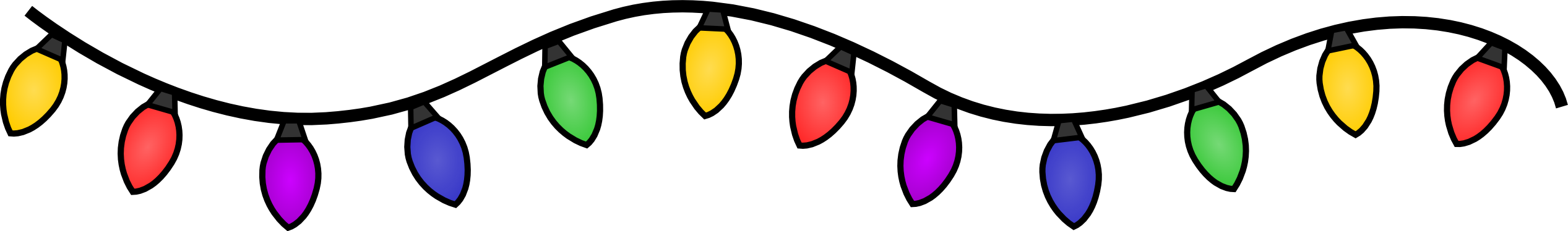 Co voní tiše a ochotně ve známé koledě?
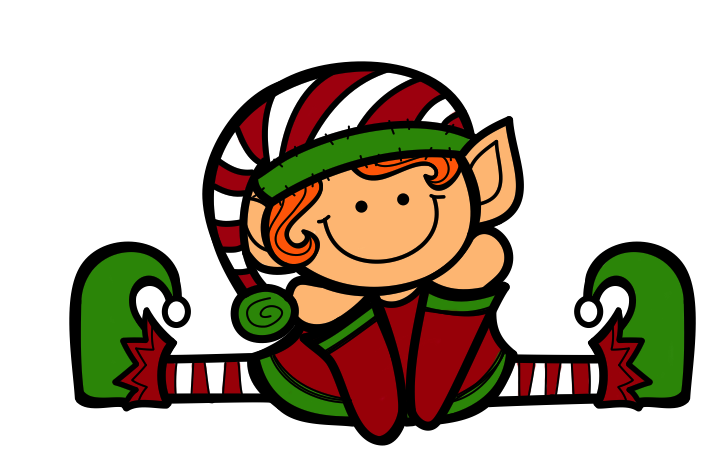 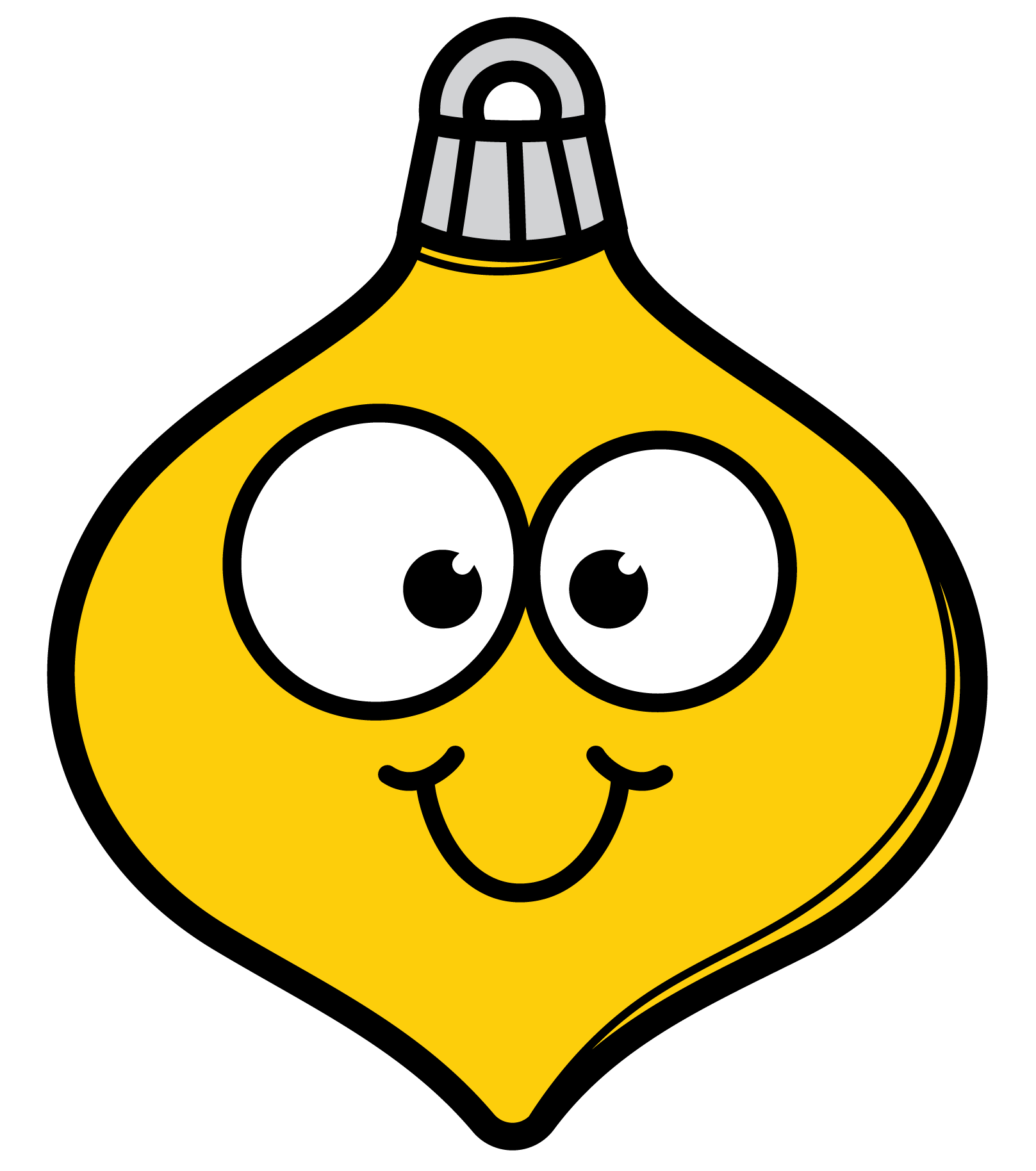 Purpura
Řízky
Bylinky
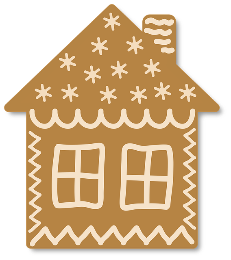 Purpura
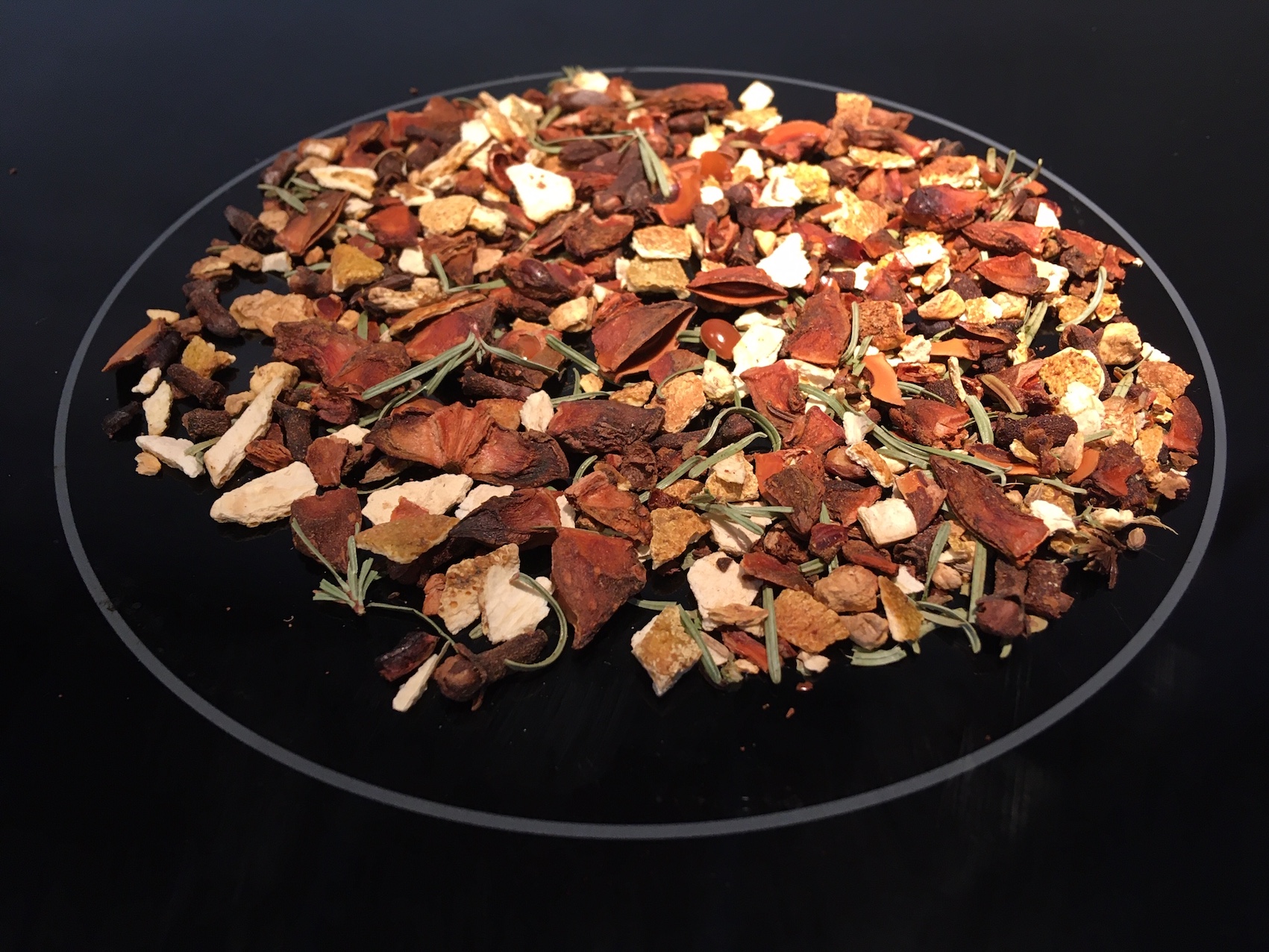 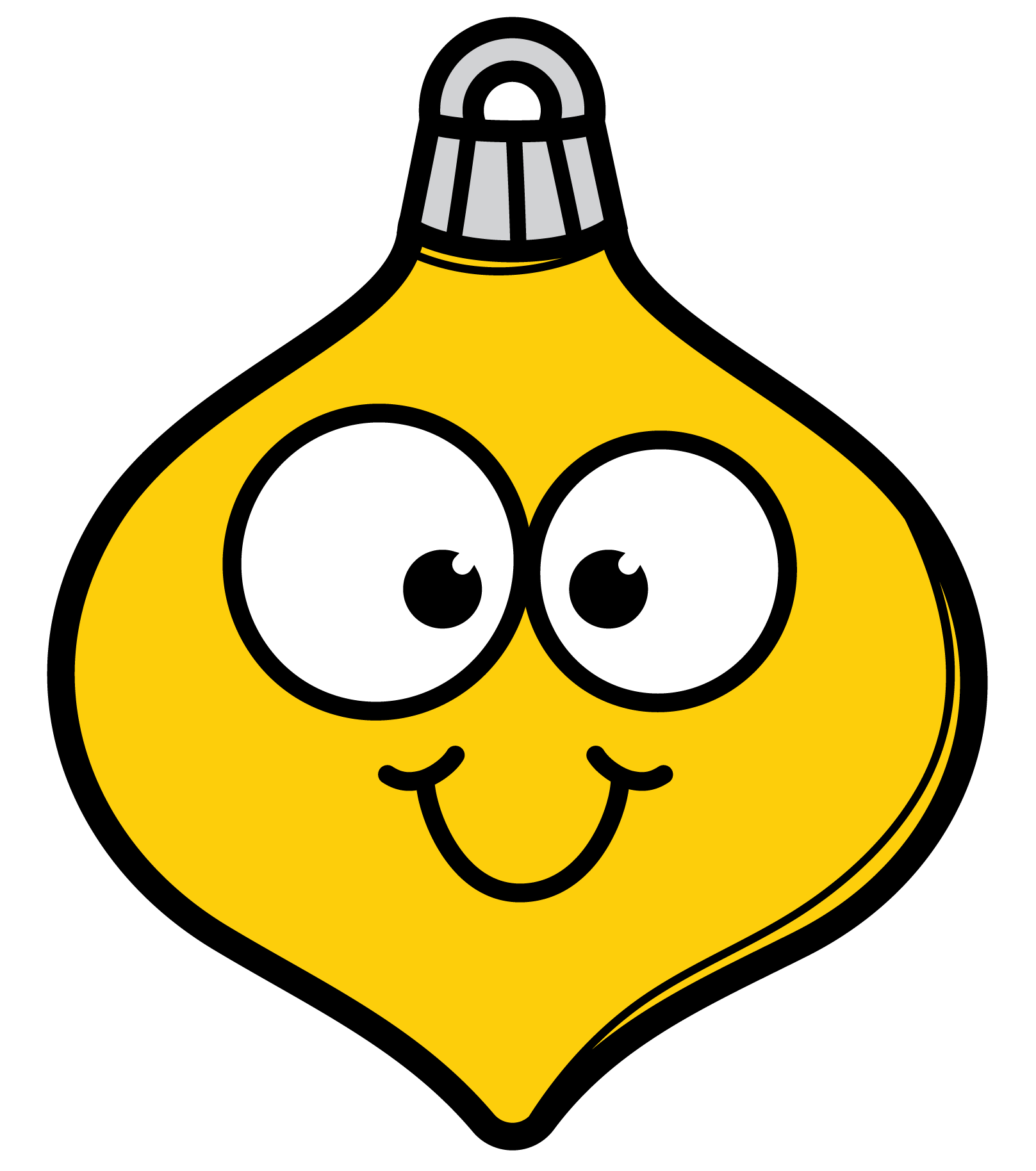 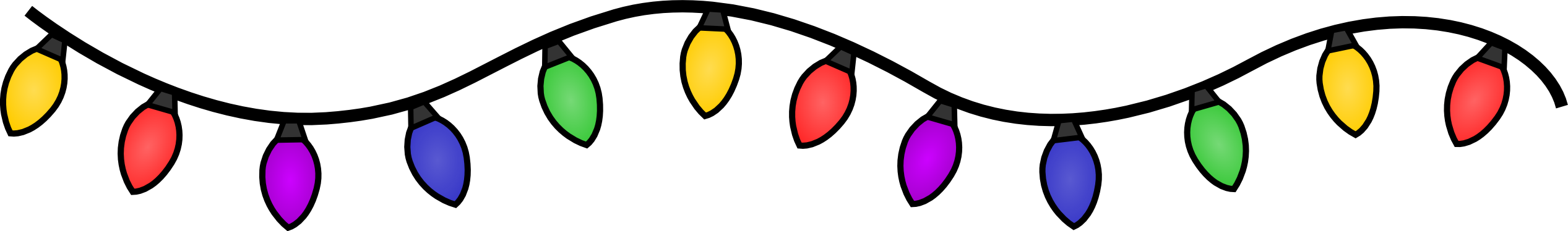 Z které koledy je tato ukázka? Znáš slova?
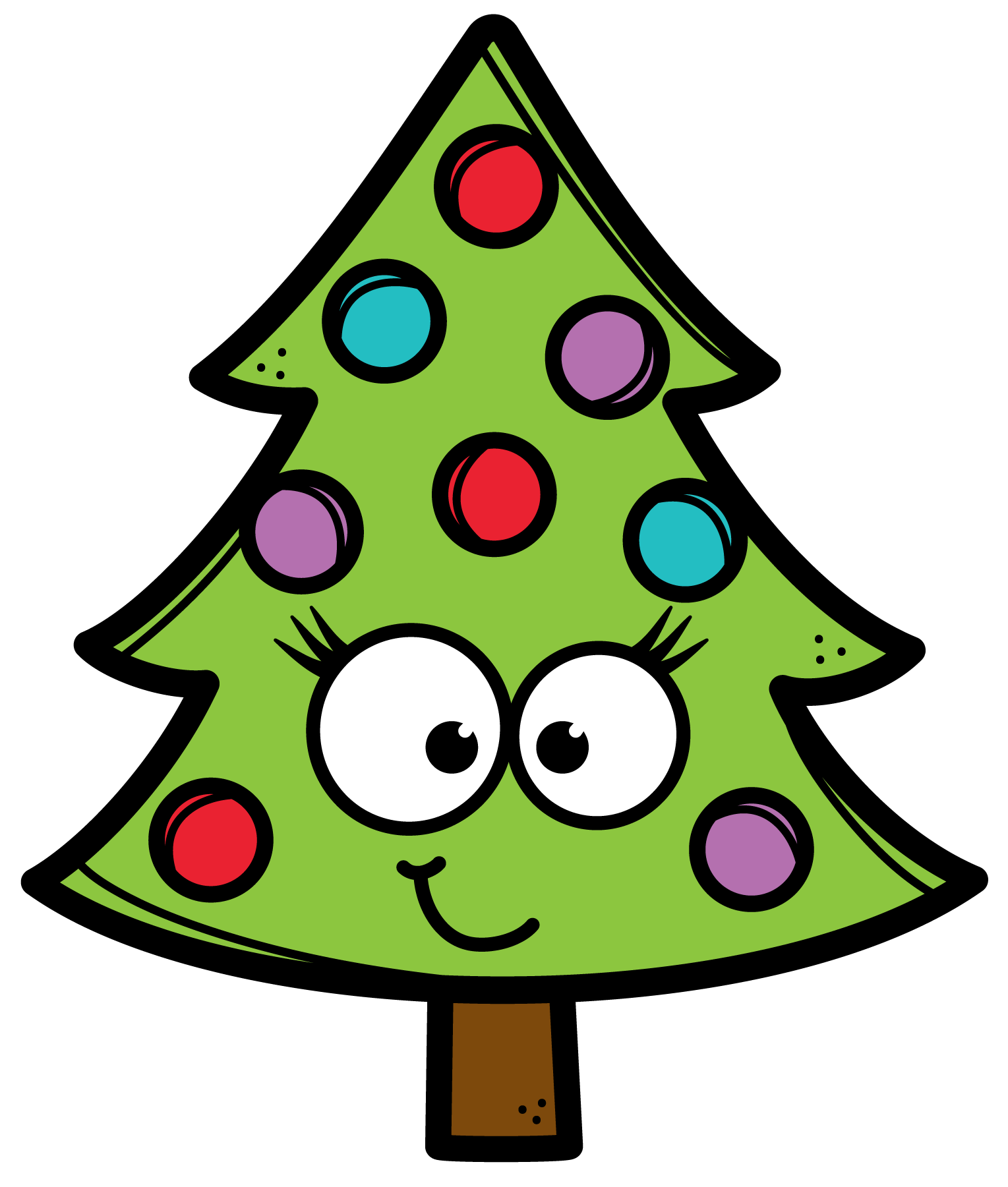 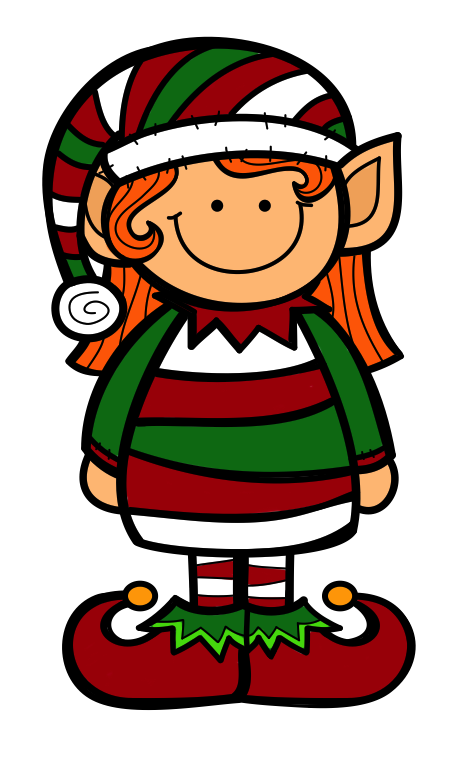 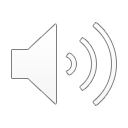 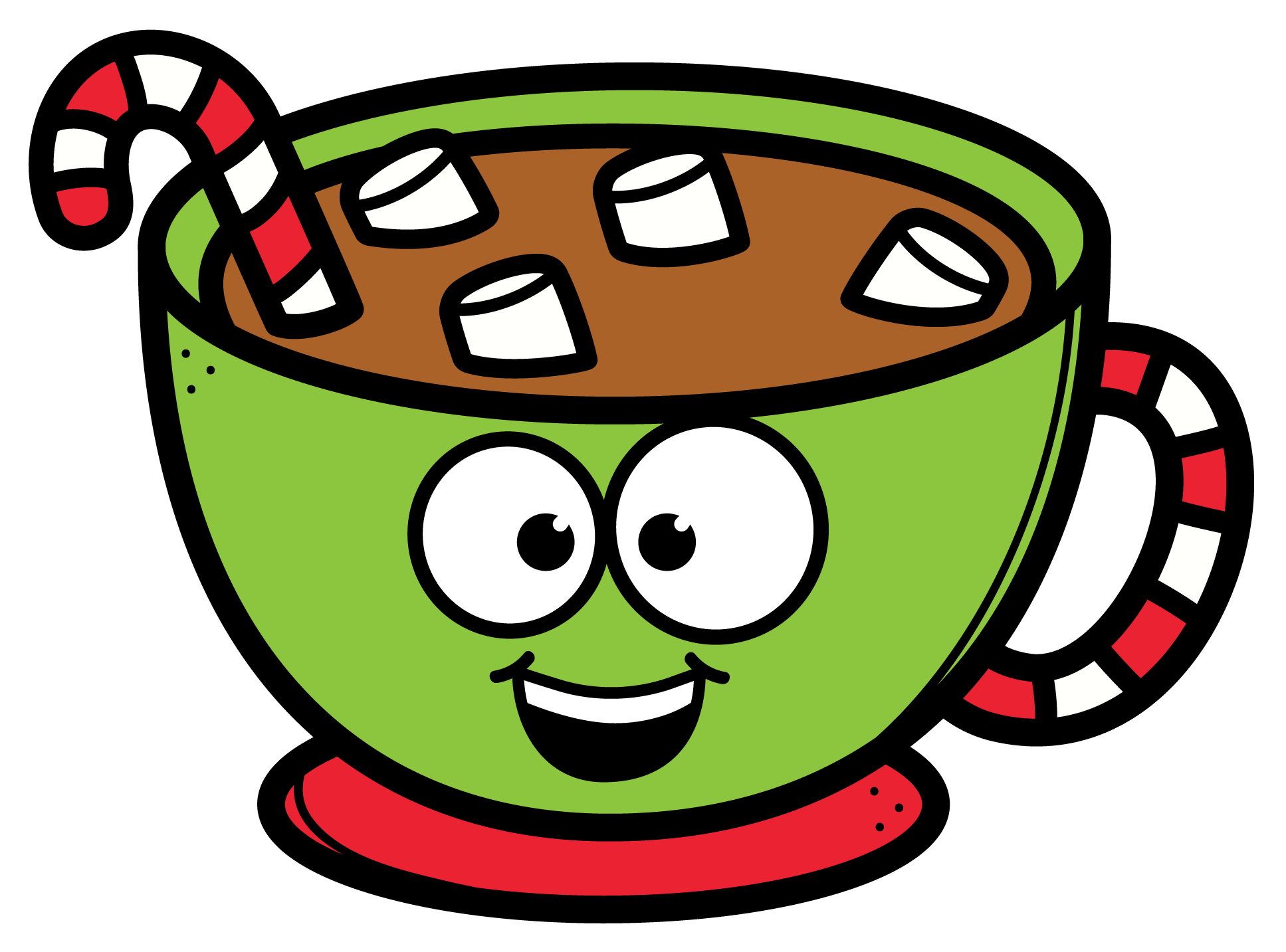 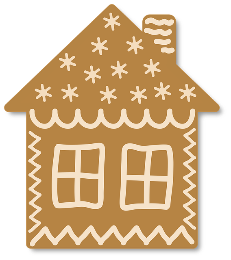 Rolničky
Sláva už je sníh, jedem na saních,kluci křičí, zvonek zní, jenom táta ztich.Kouká na syna, uši napíná,co to slyší v rolničkách? Na co vzpomíná?
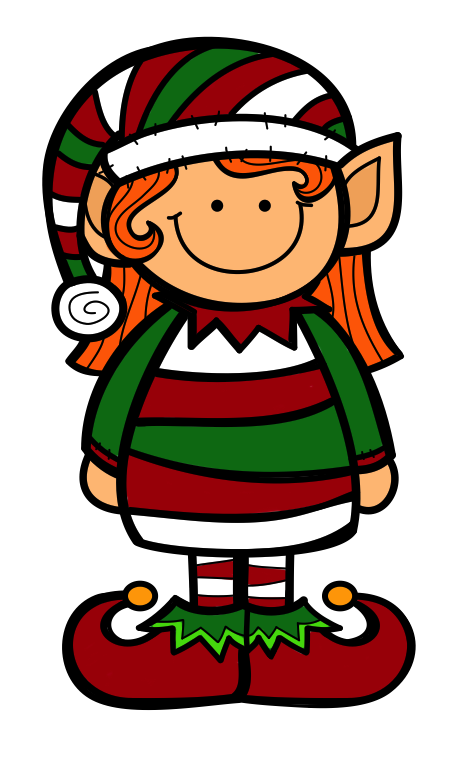 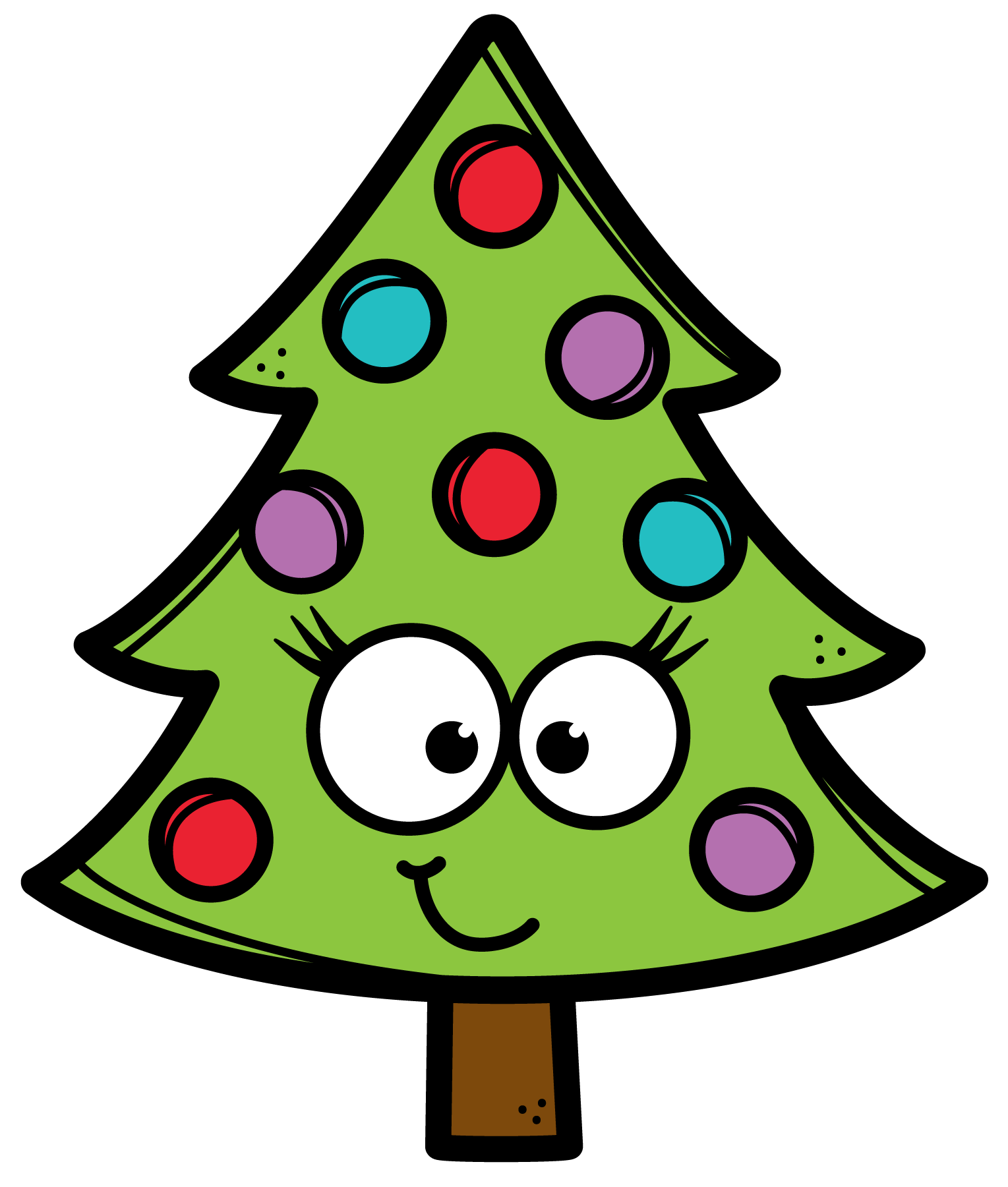 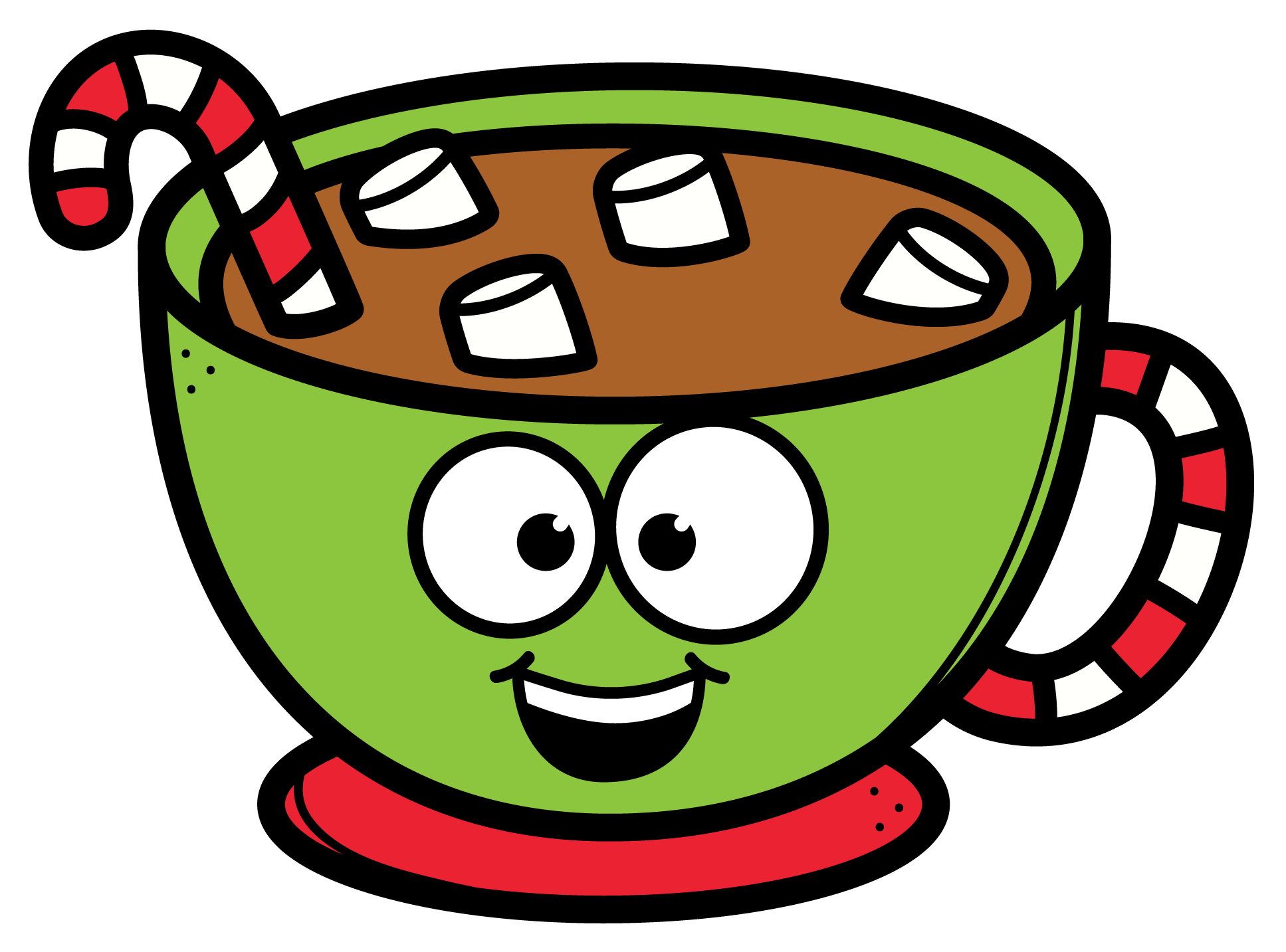 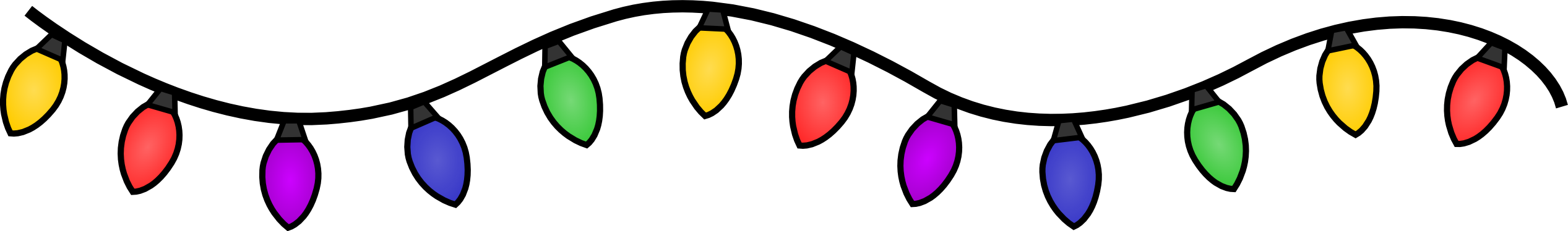 Kdy děti rozbalují dárky v USA?
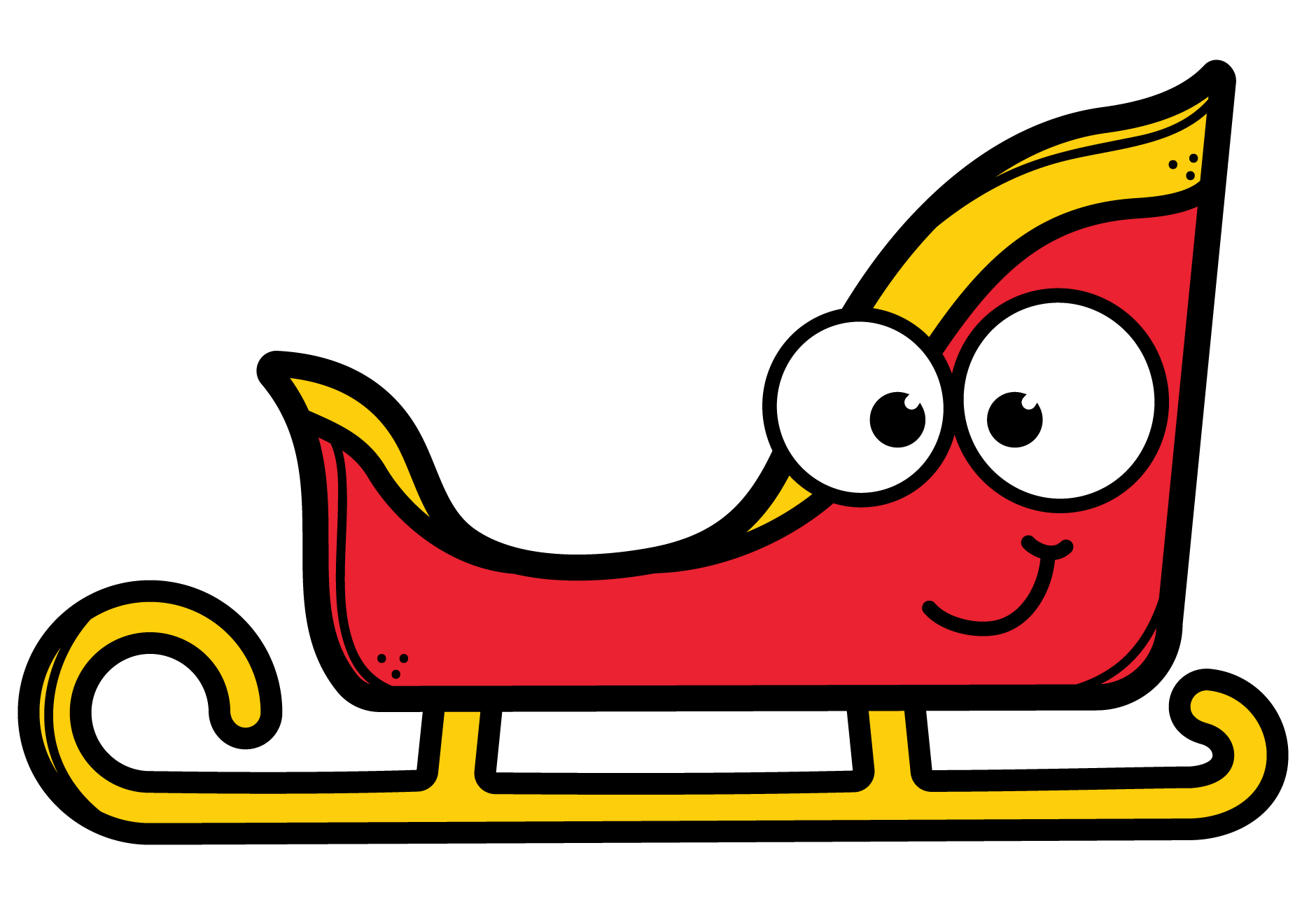 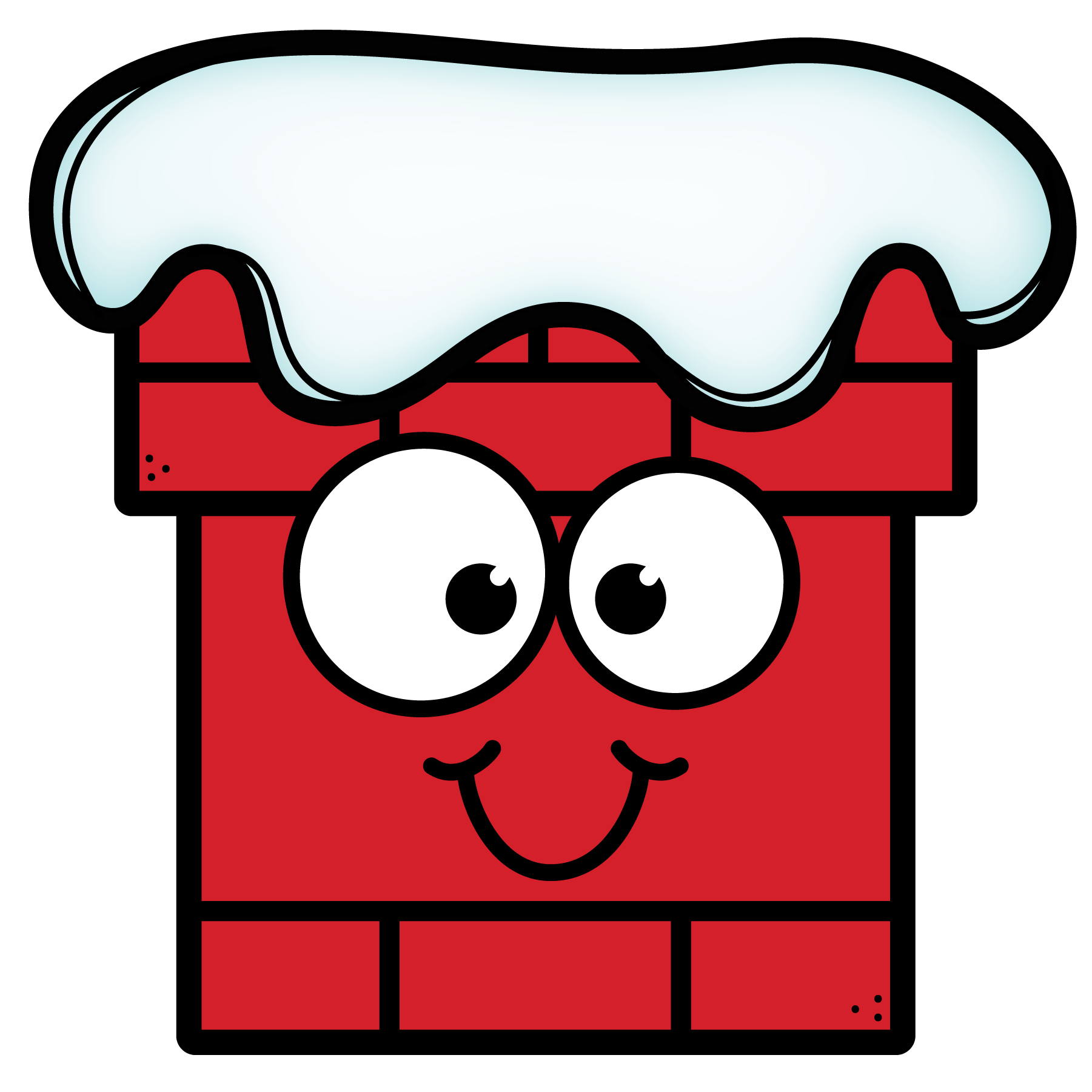 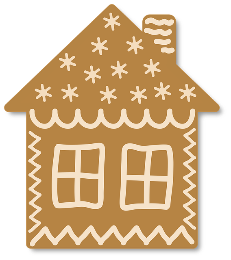 jedle, smrk a borovice
25.12. ráno (Santa Claus přichází, když všichni spí.)
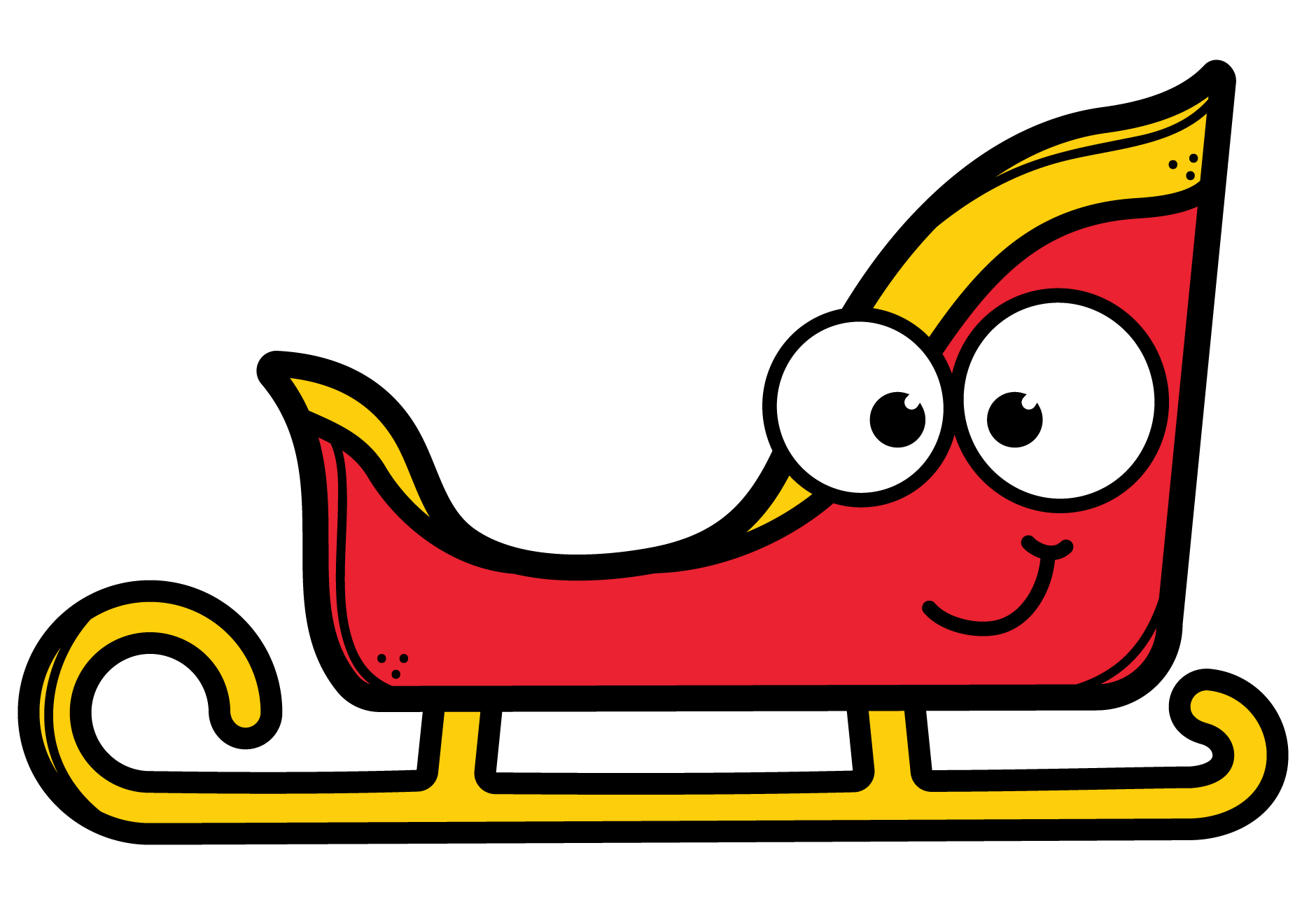 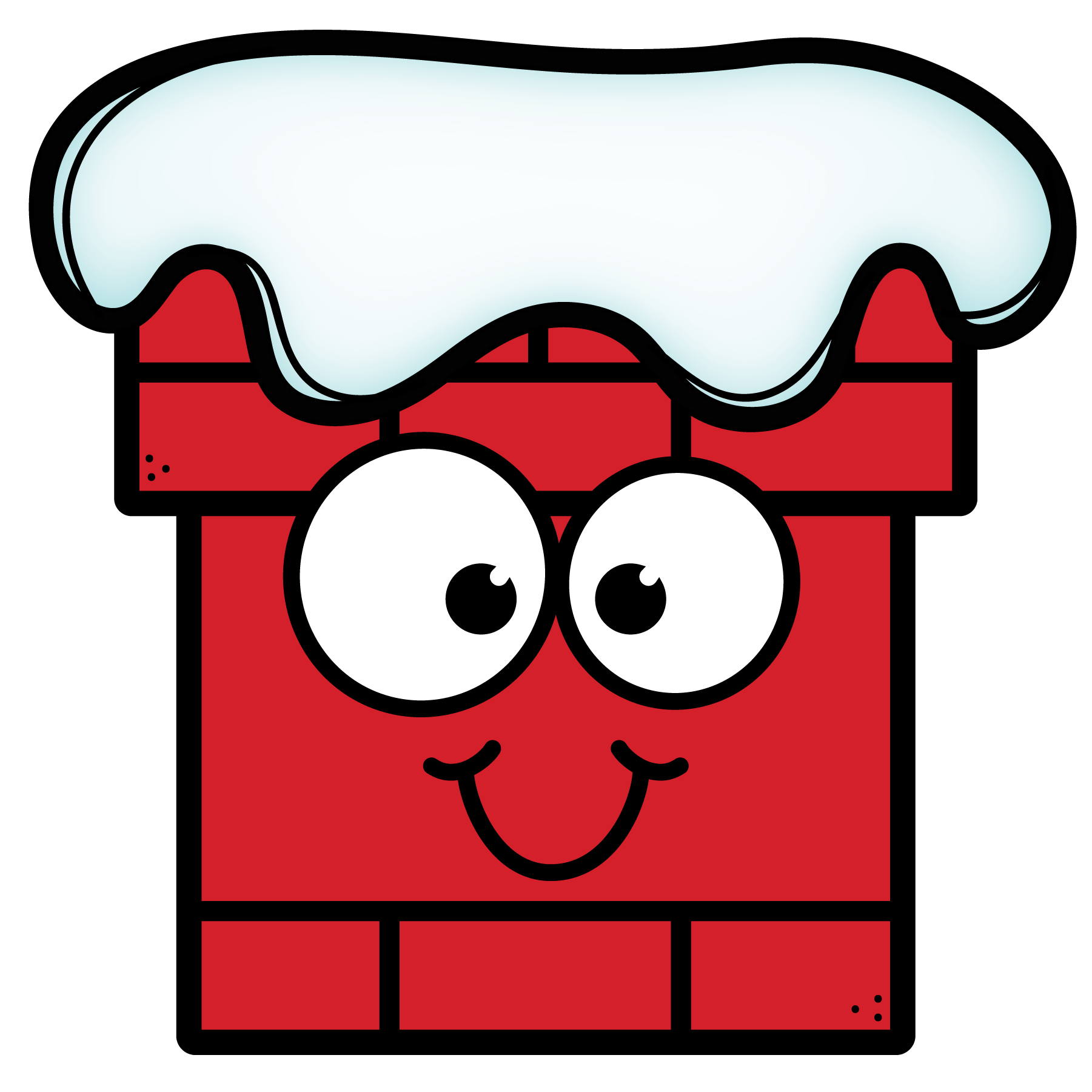 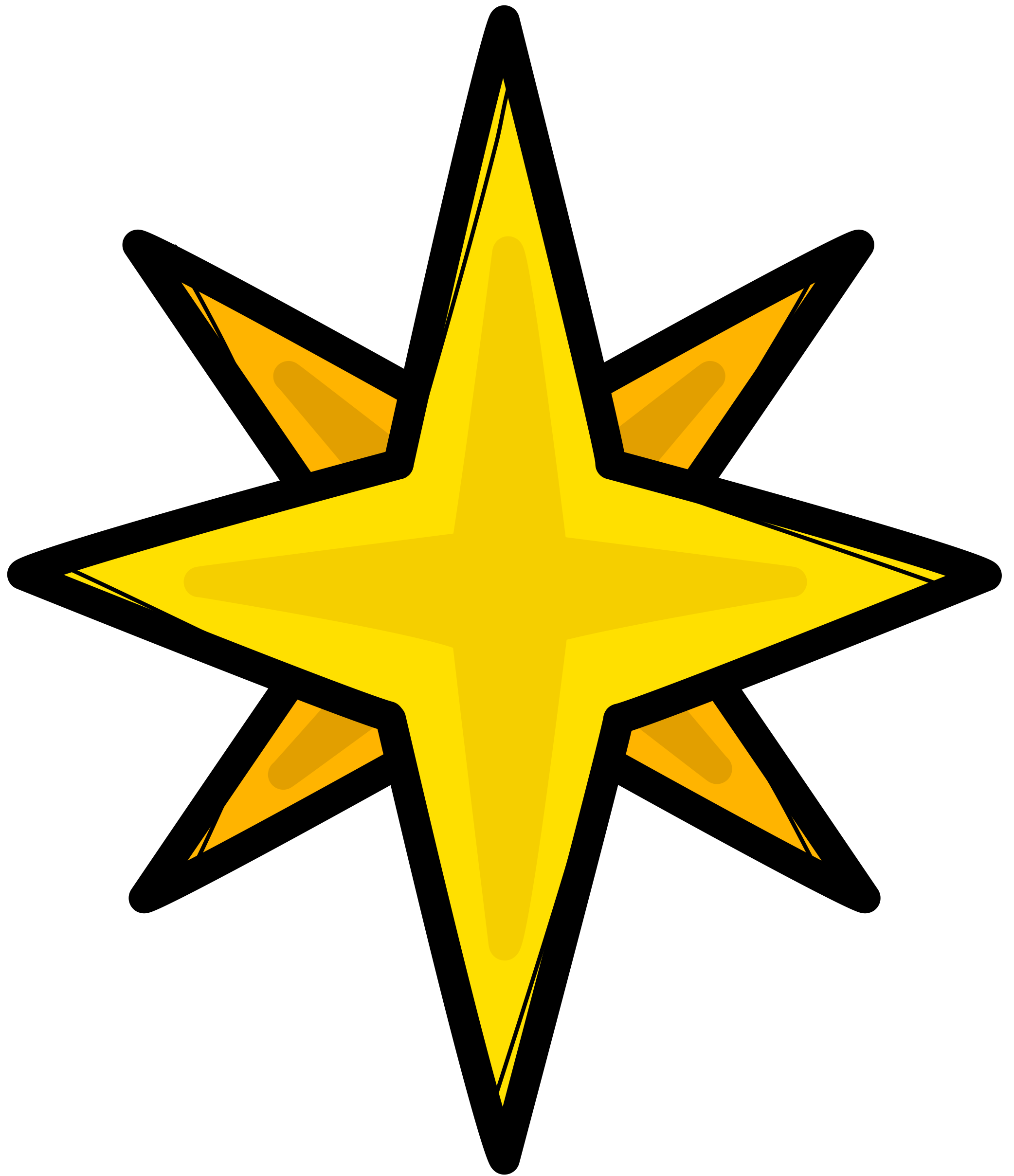 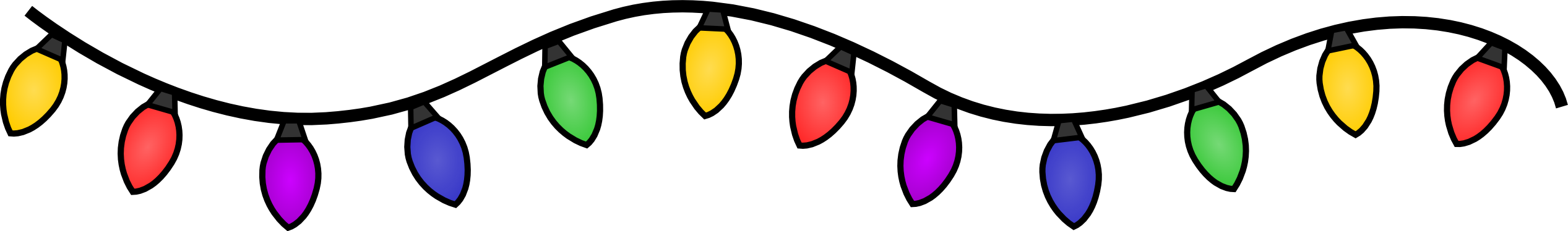 Jak se nazývá osoba, která v USA rozdává dětem dárky?
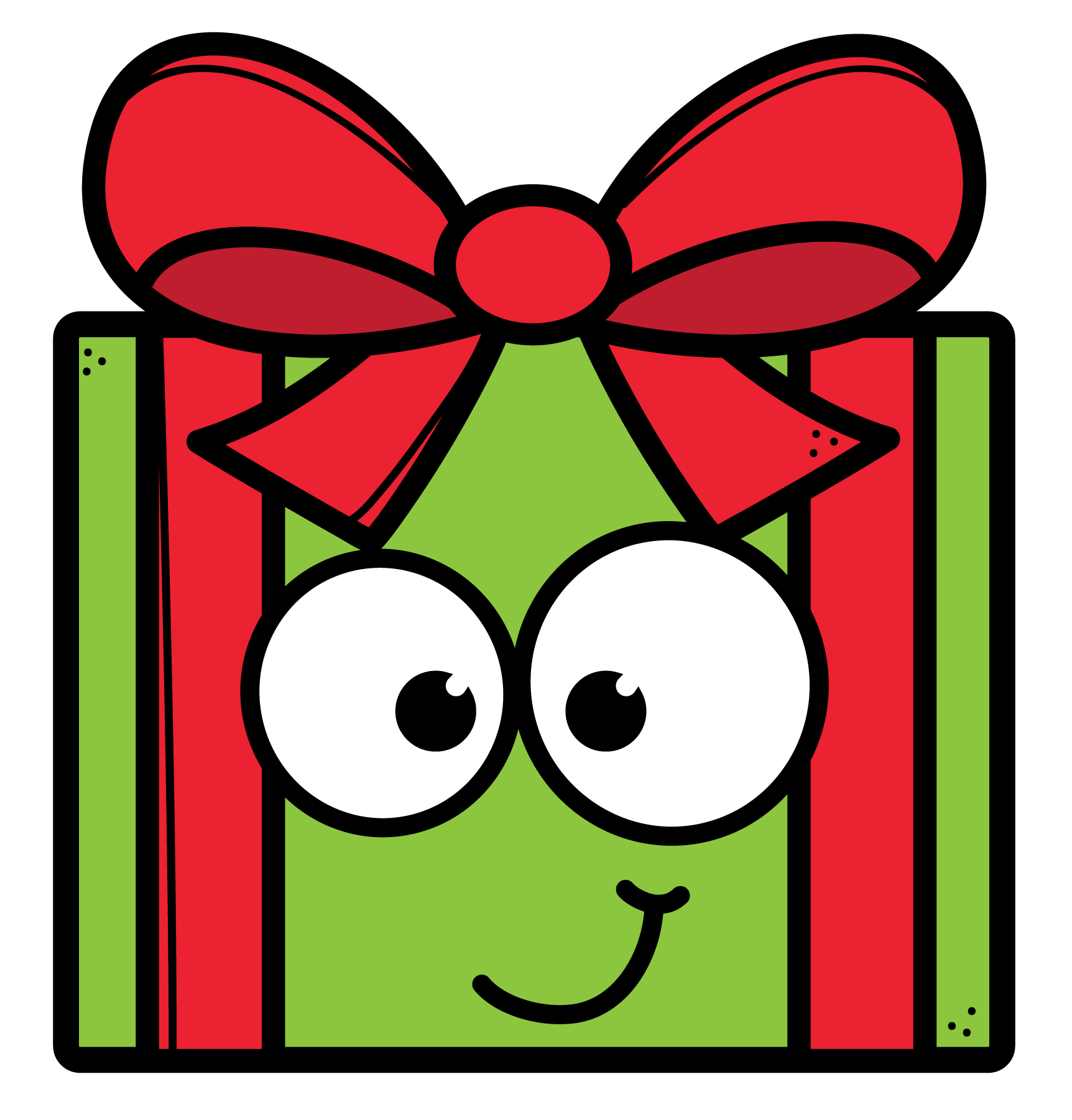 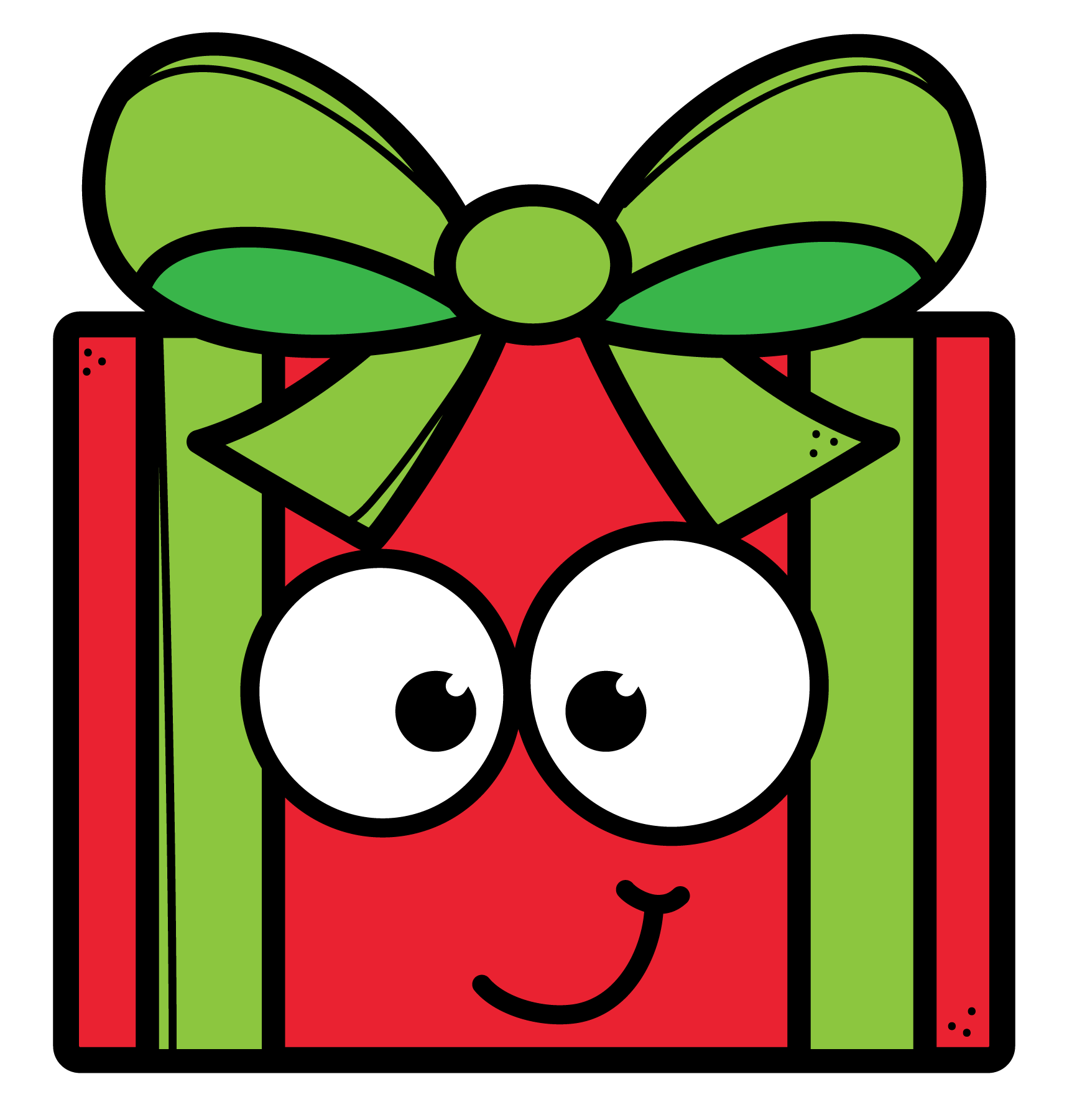 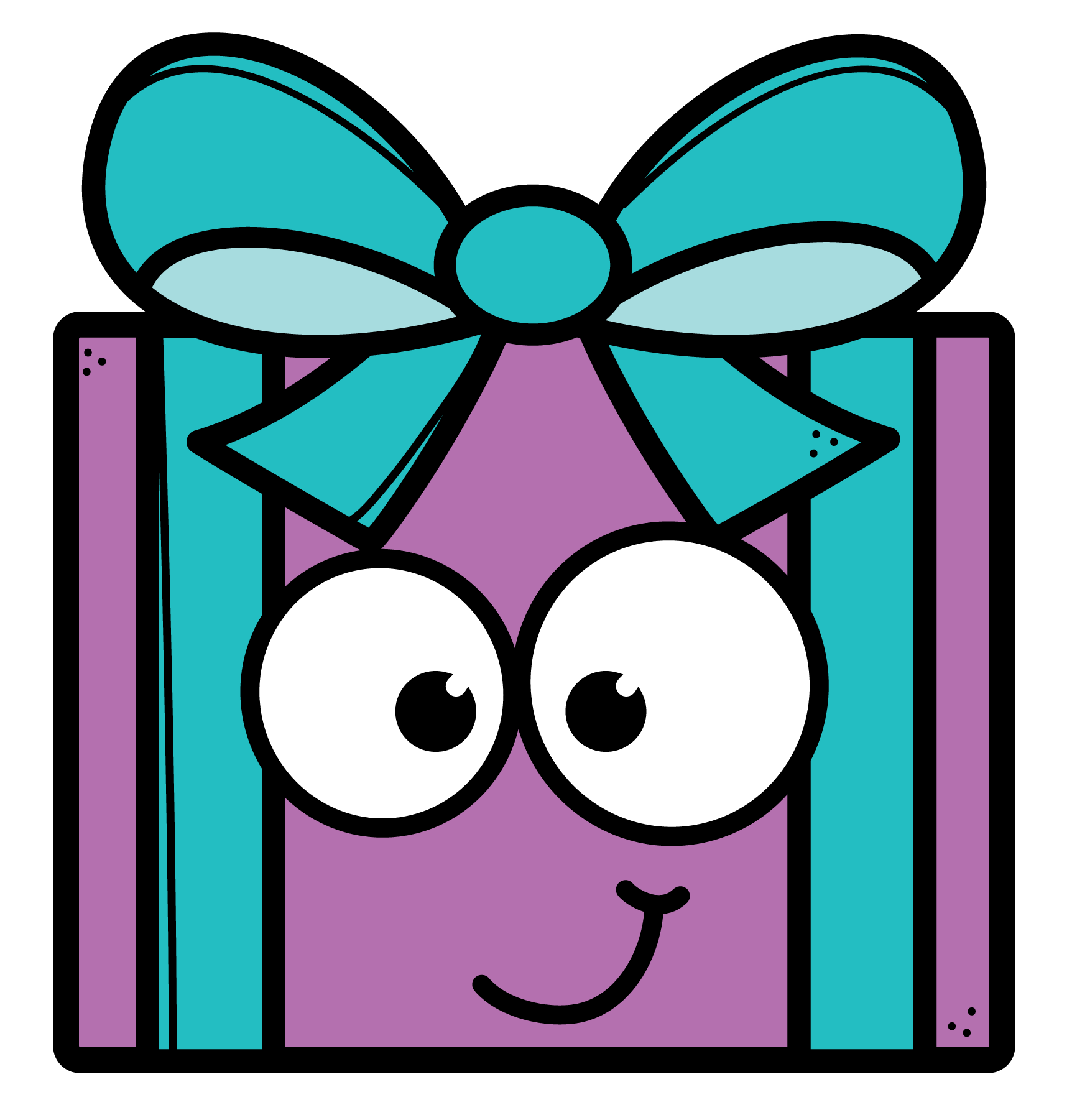 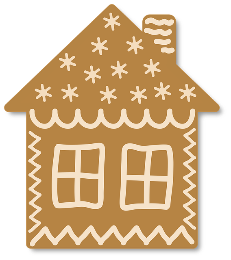 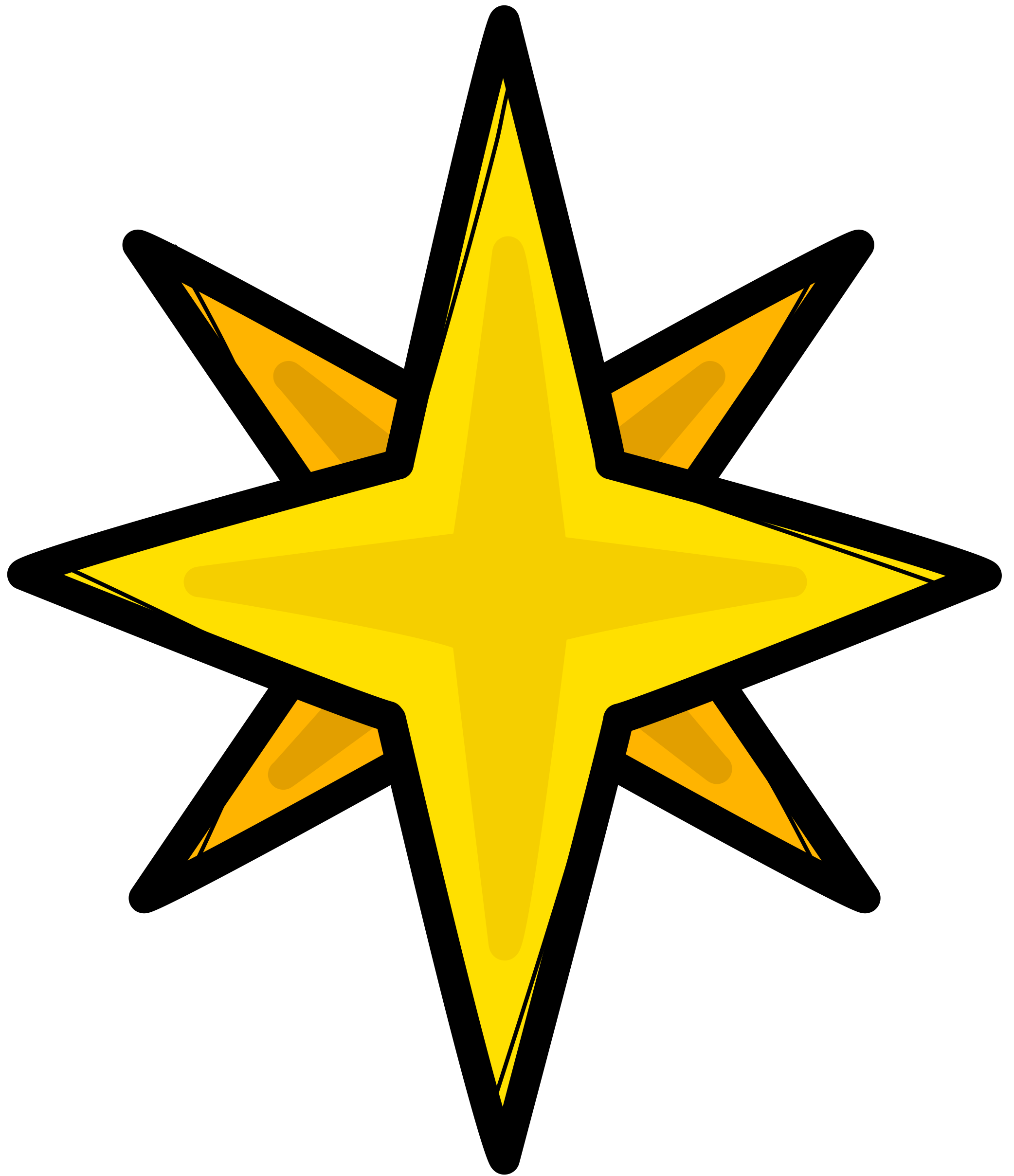 Santa Claus
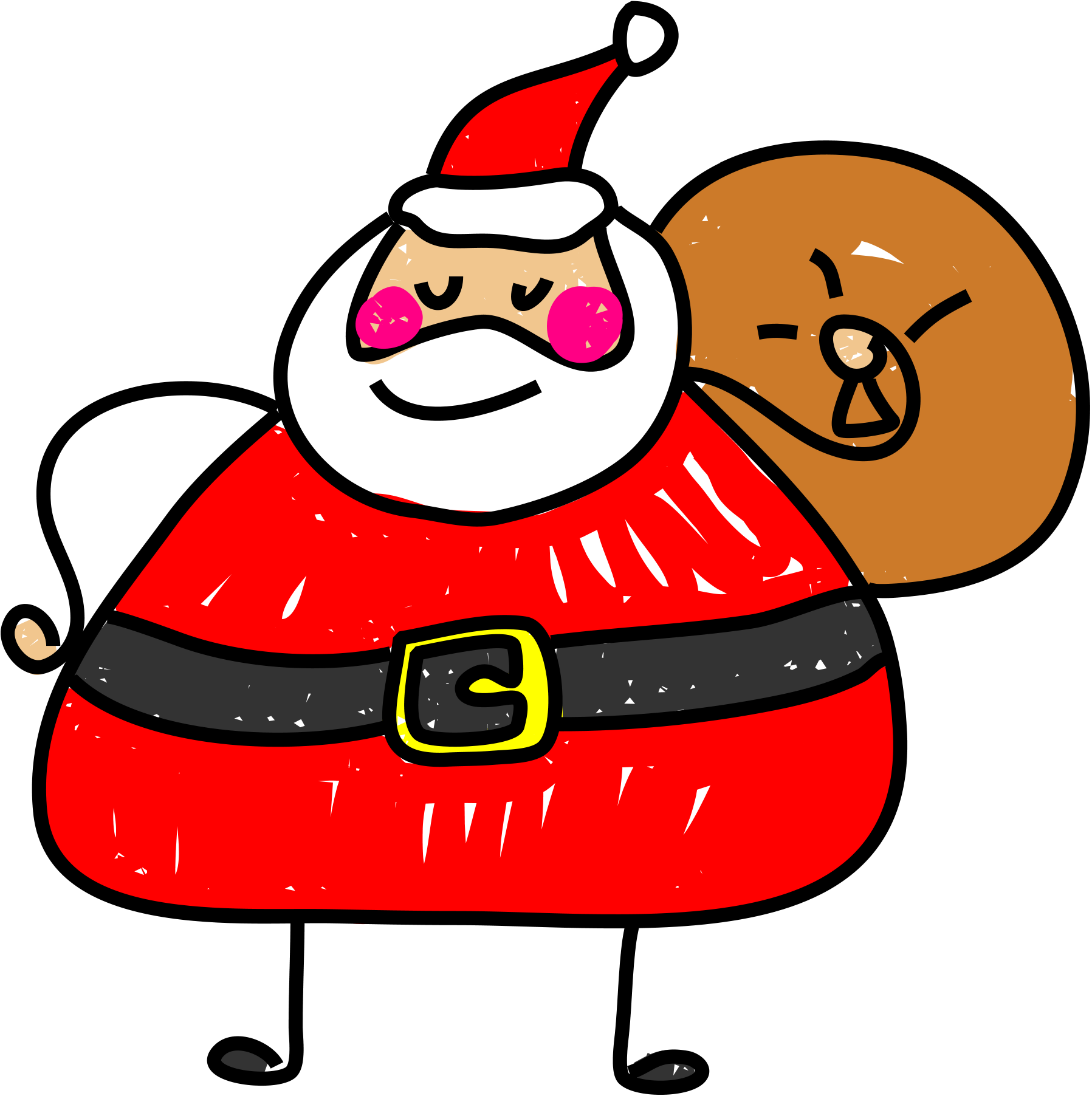 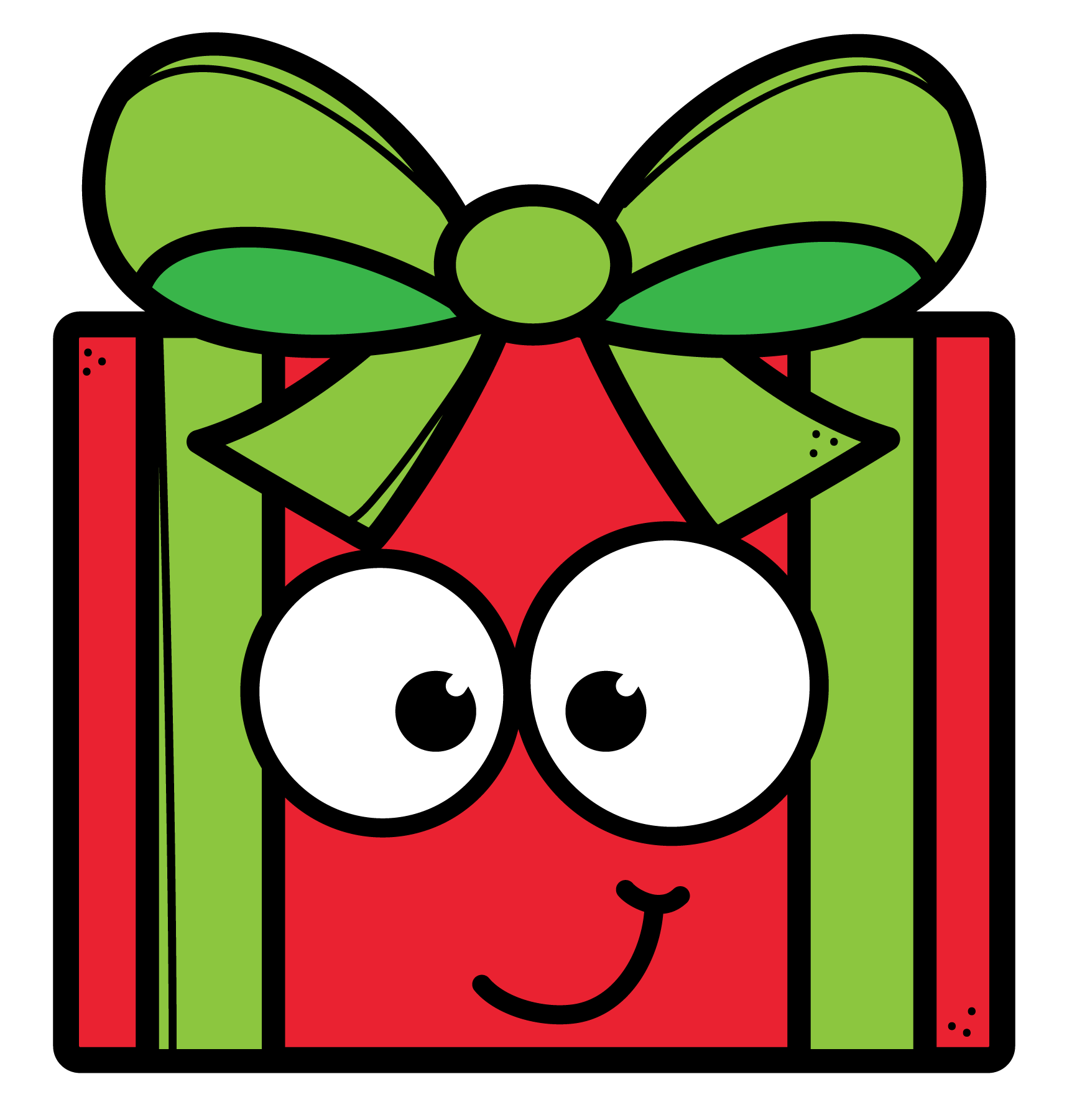 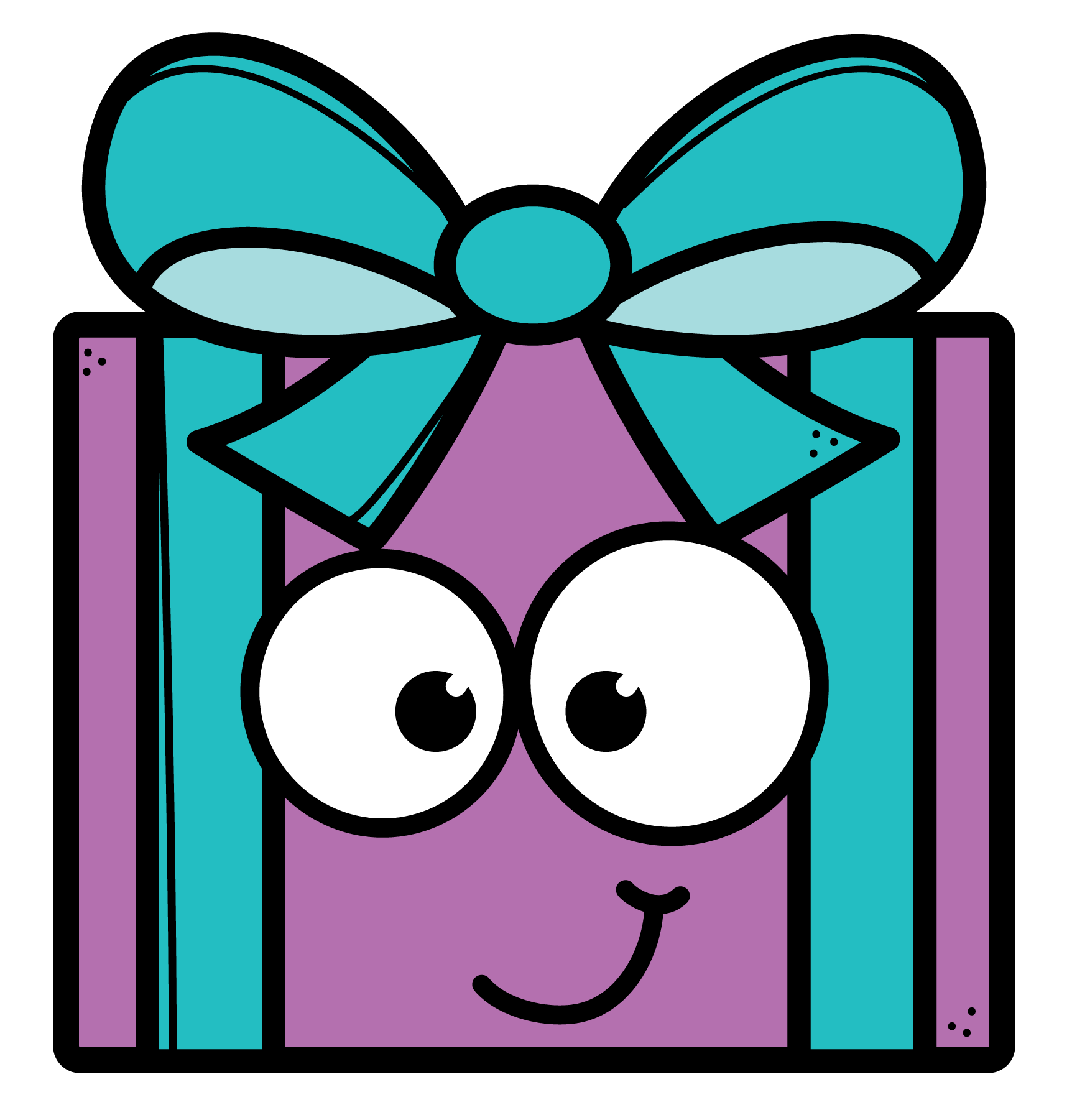 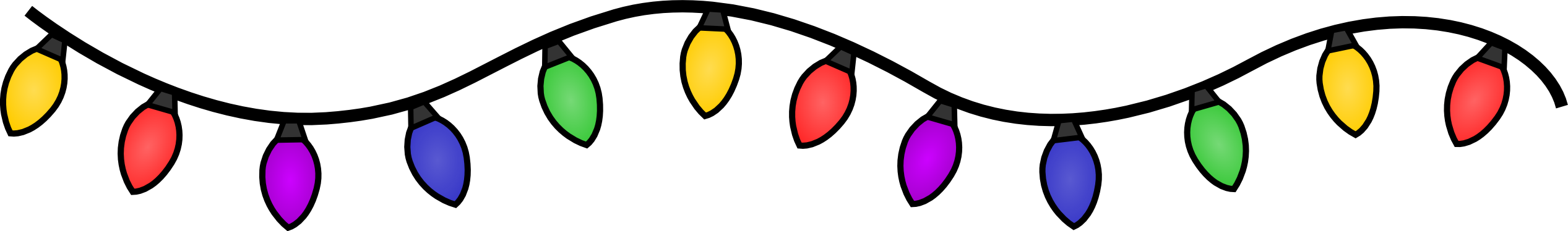 Jak se jmenuje zelená postava, která ukradla Vánoce?
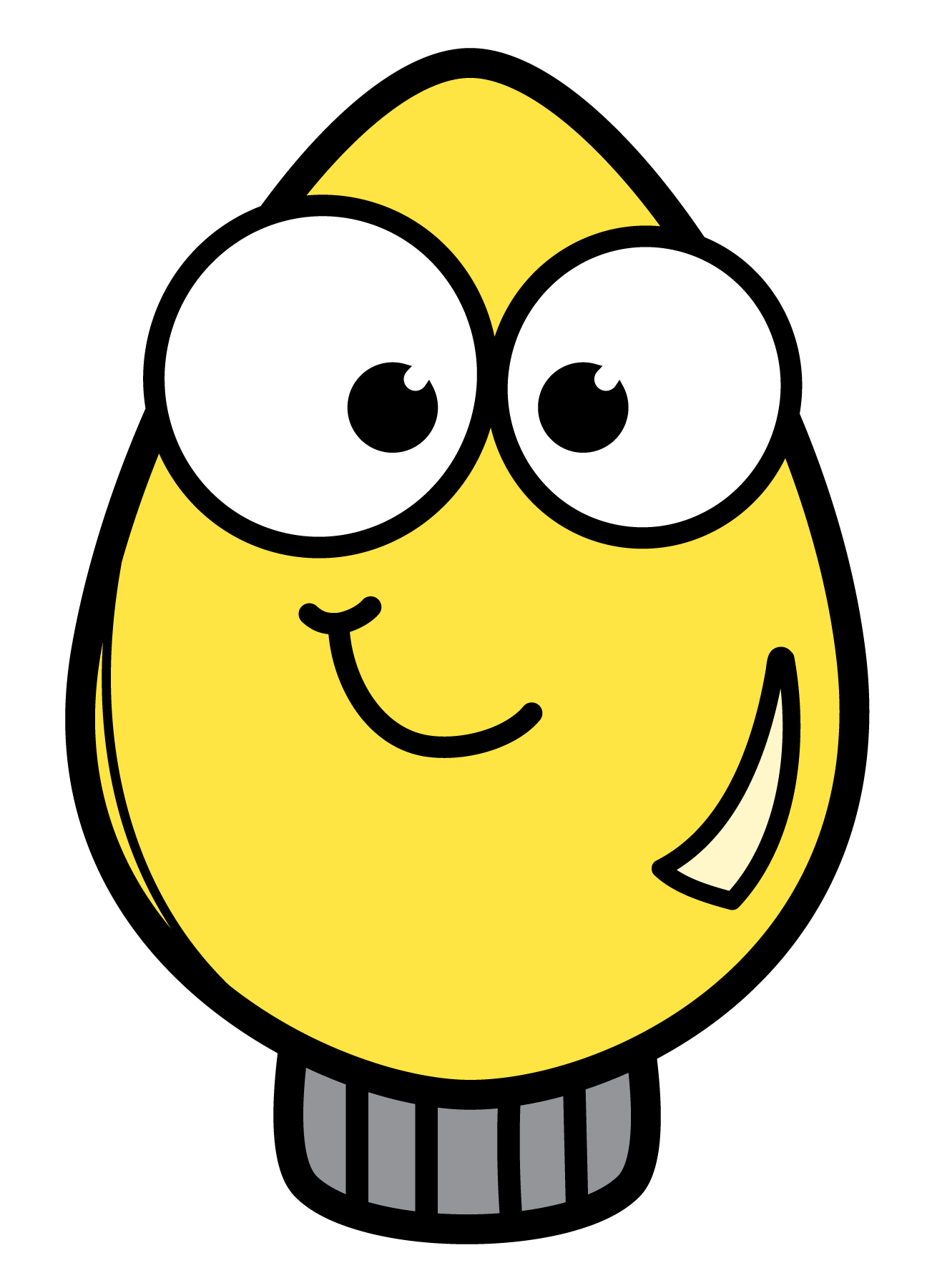 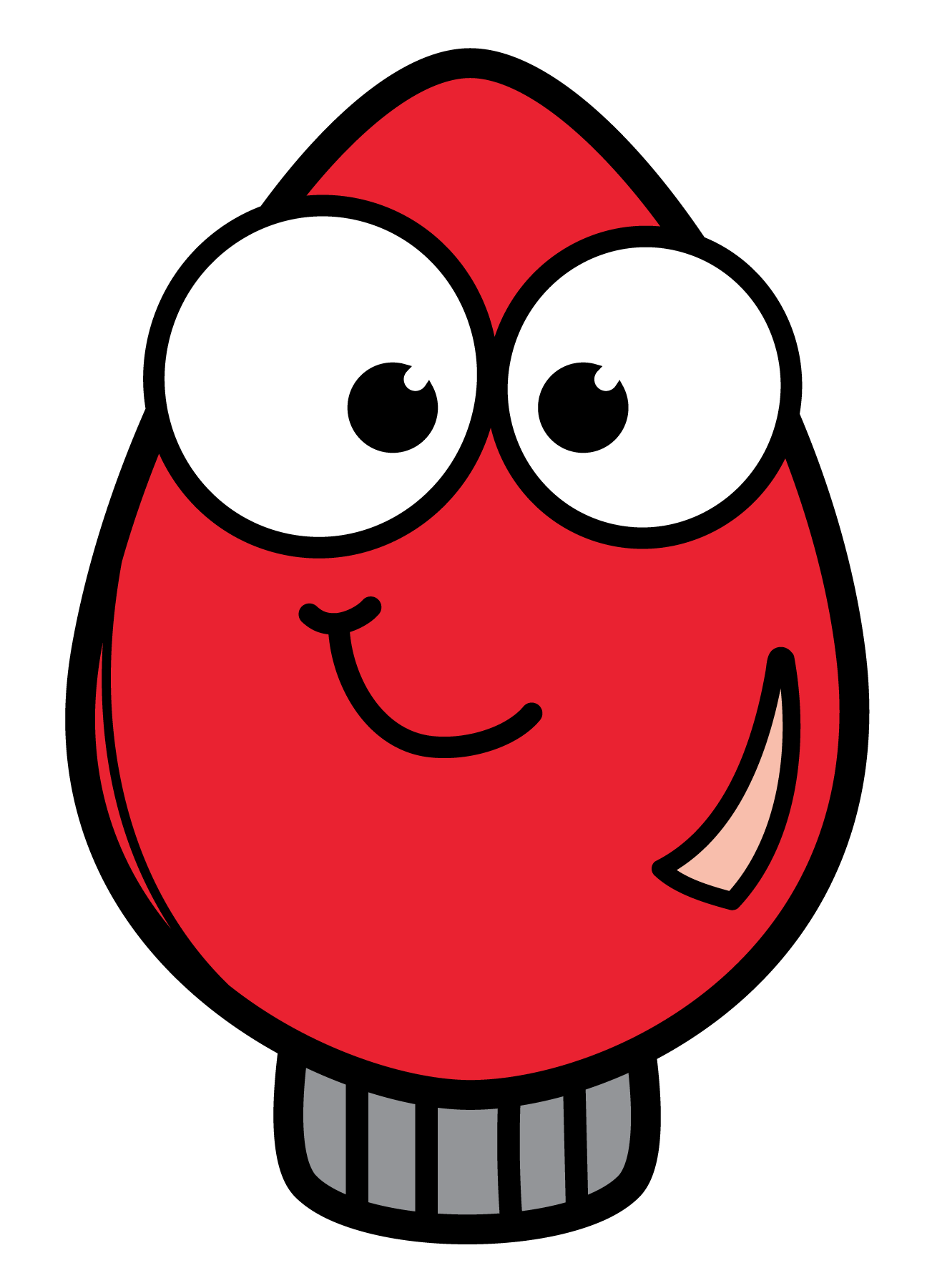 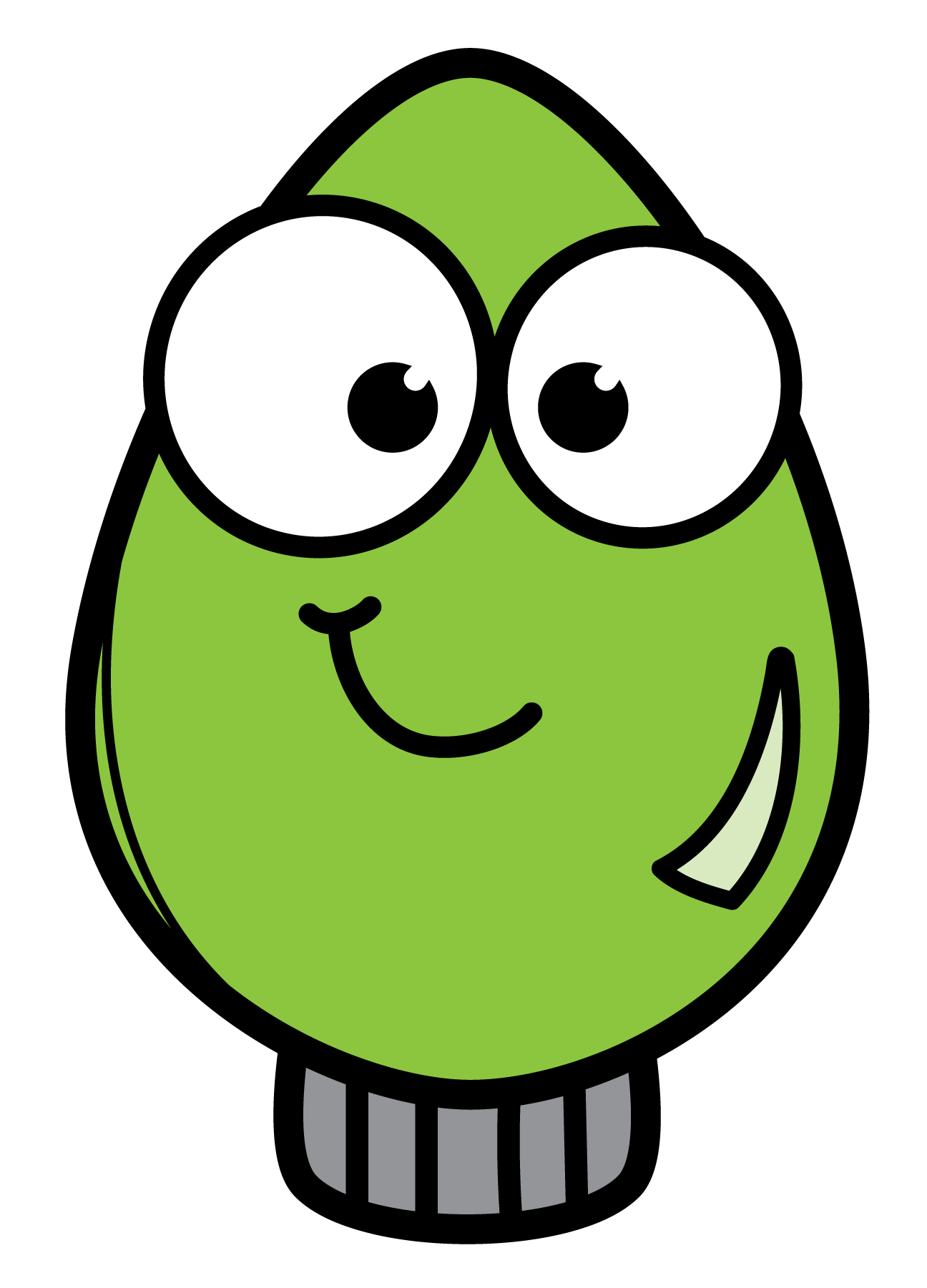 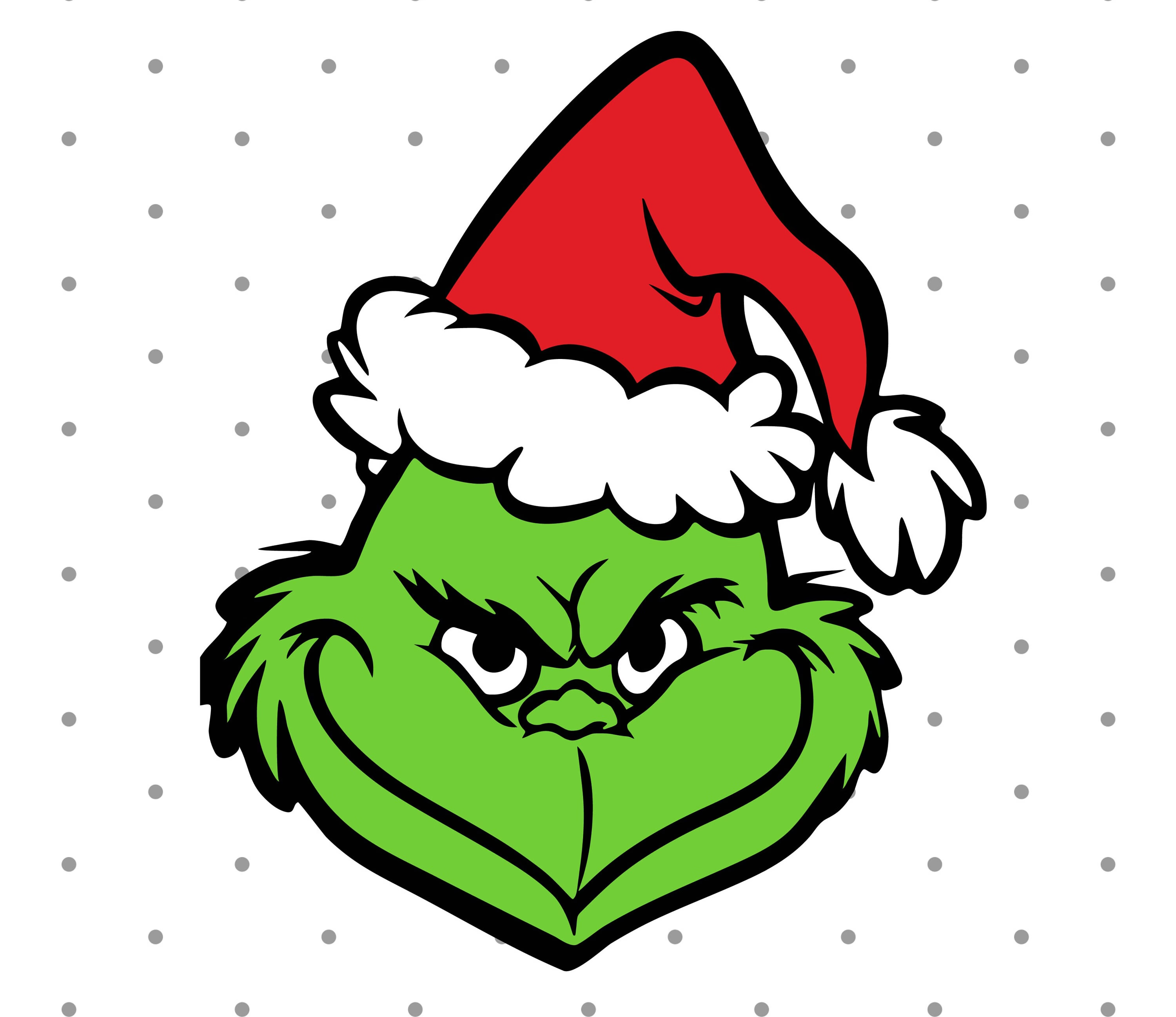 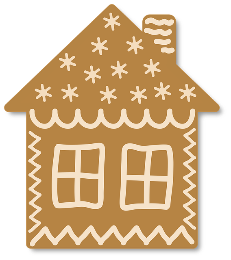 GRINCH
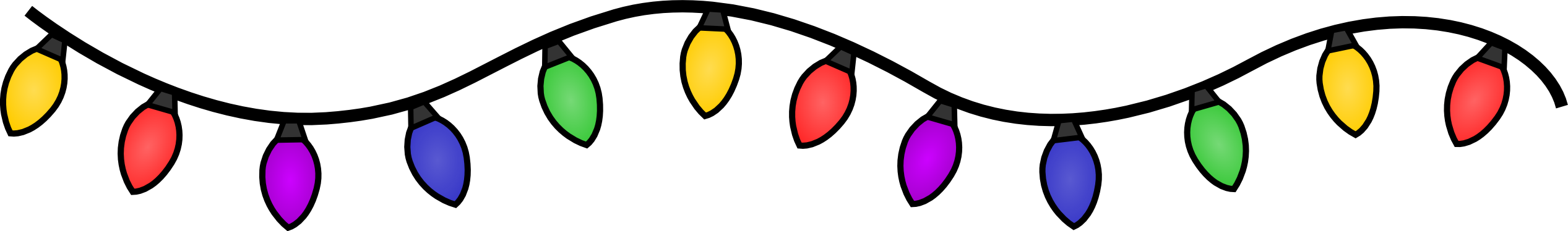 Tradičním pokrmem je o Vánocích v Anglii:
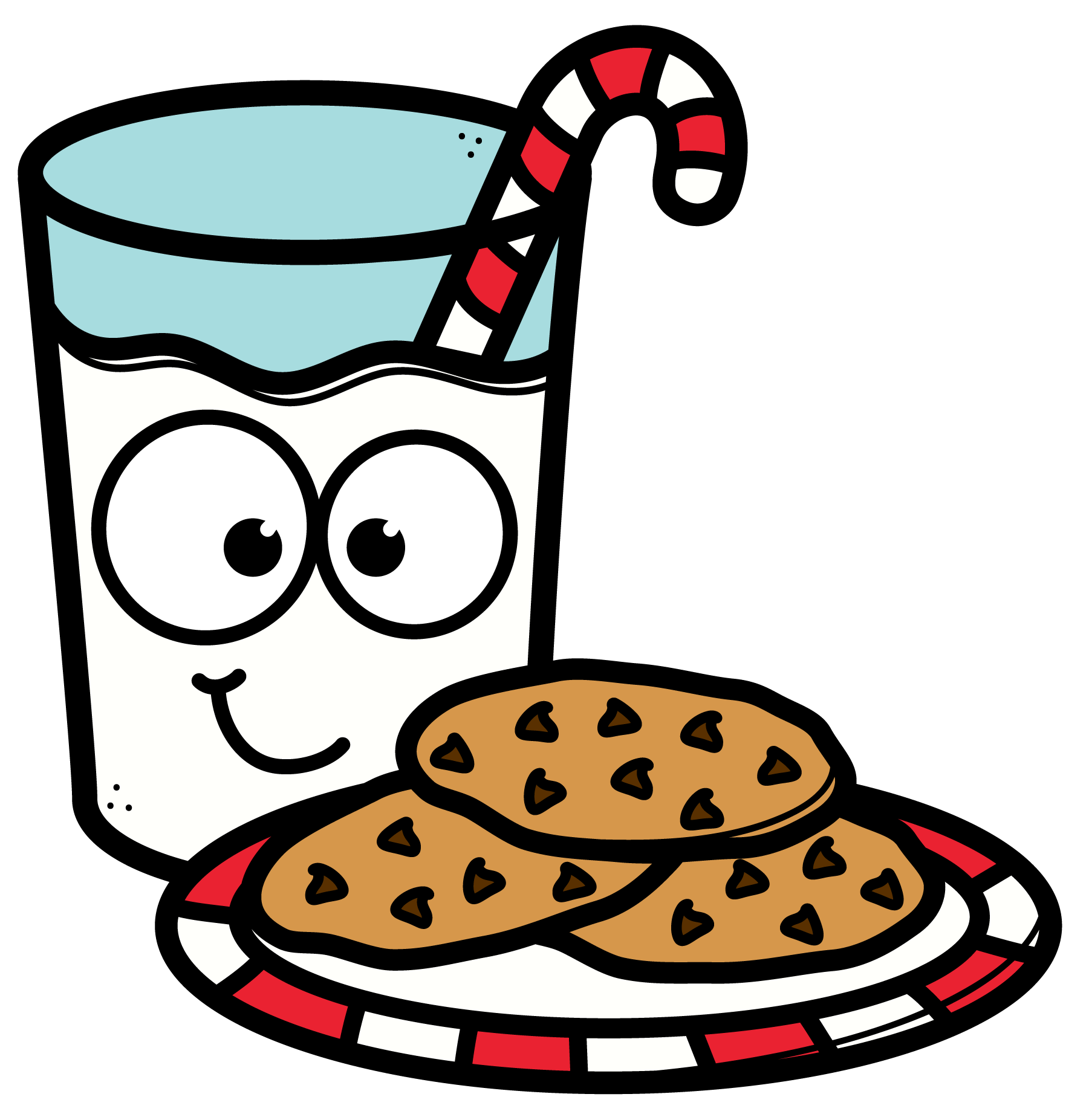 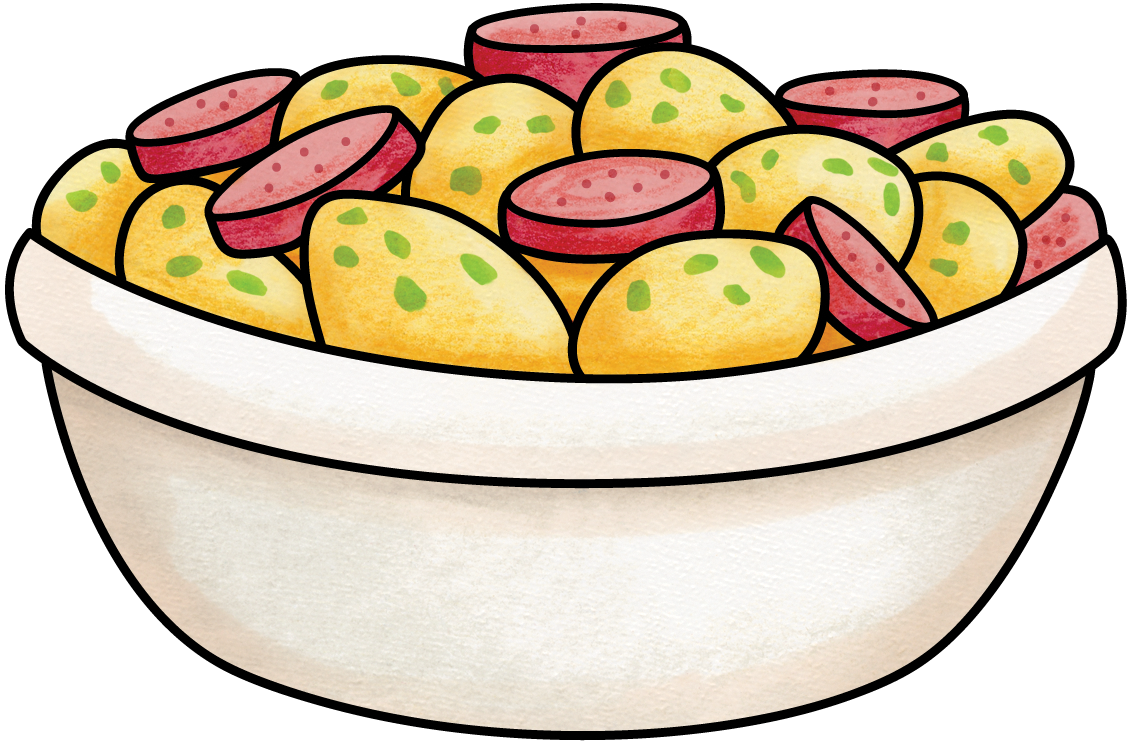 vánoční pudink
vánoční kremrole
vánočka
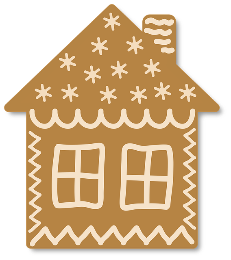 a) vánoční pudink
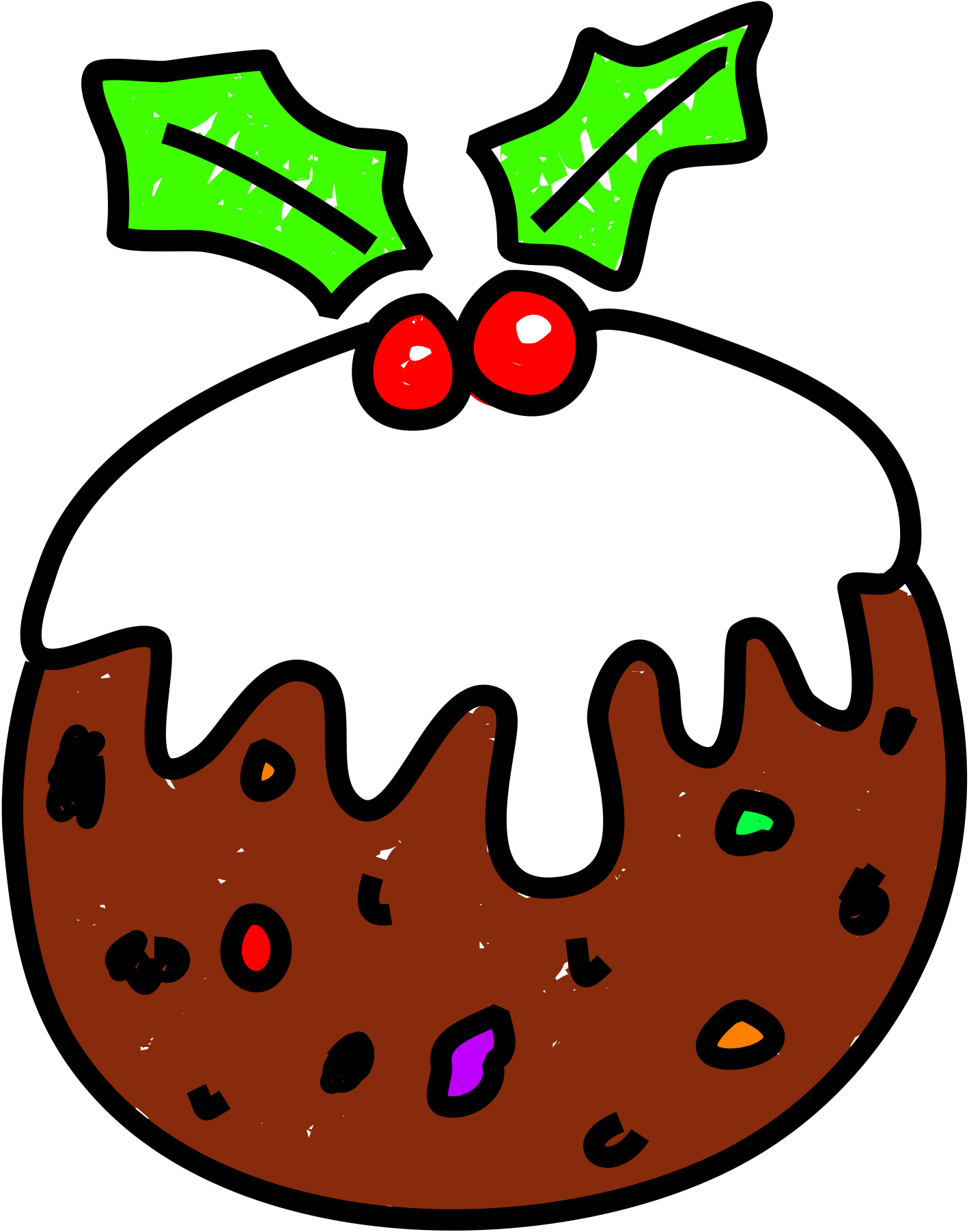 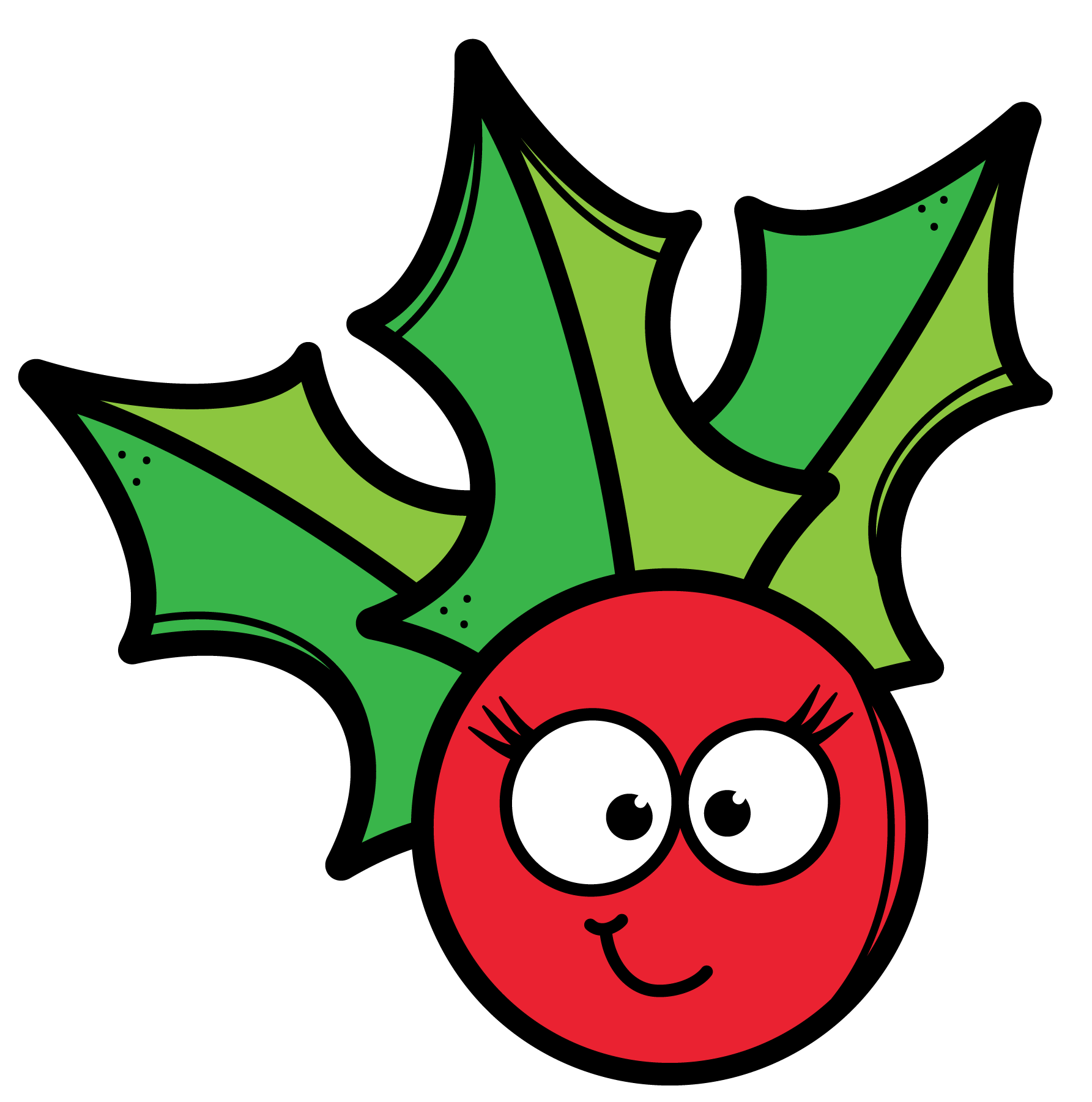 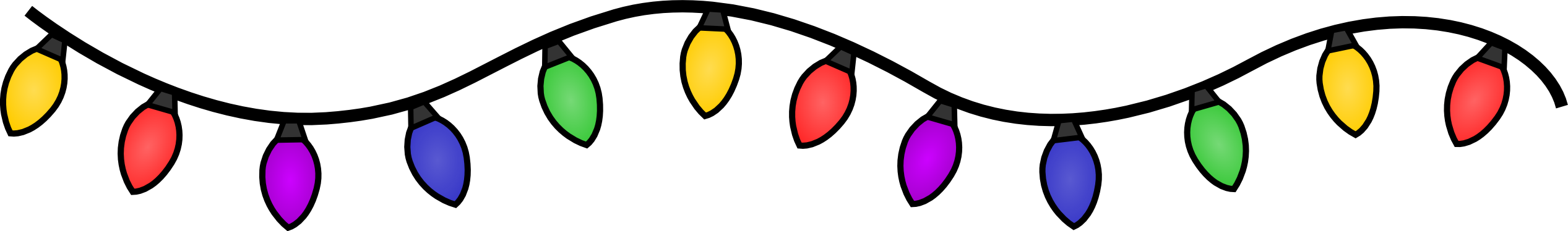 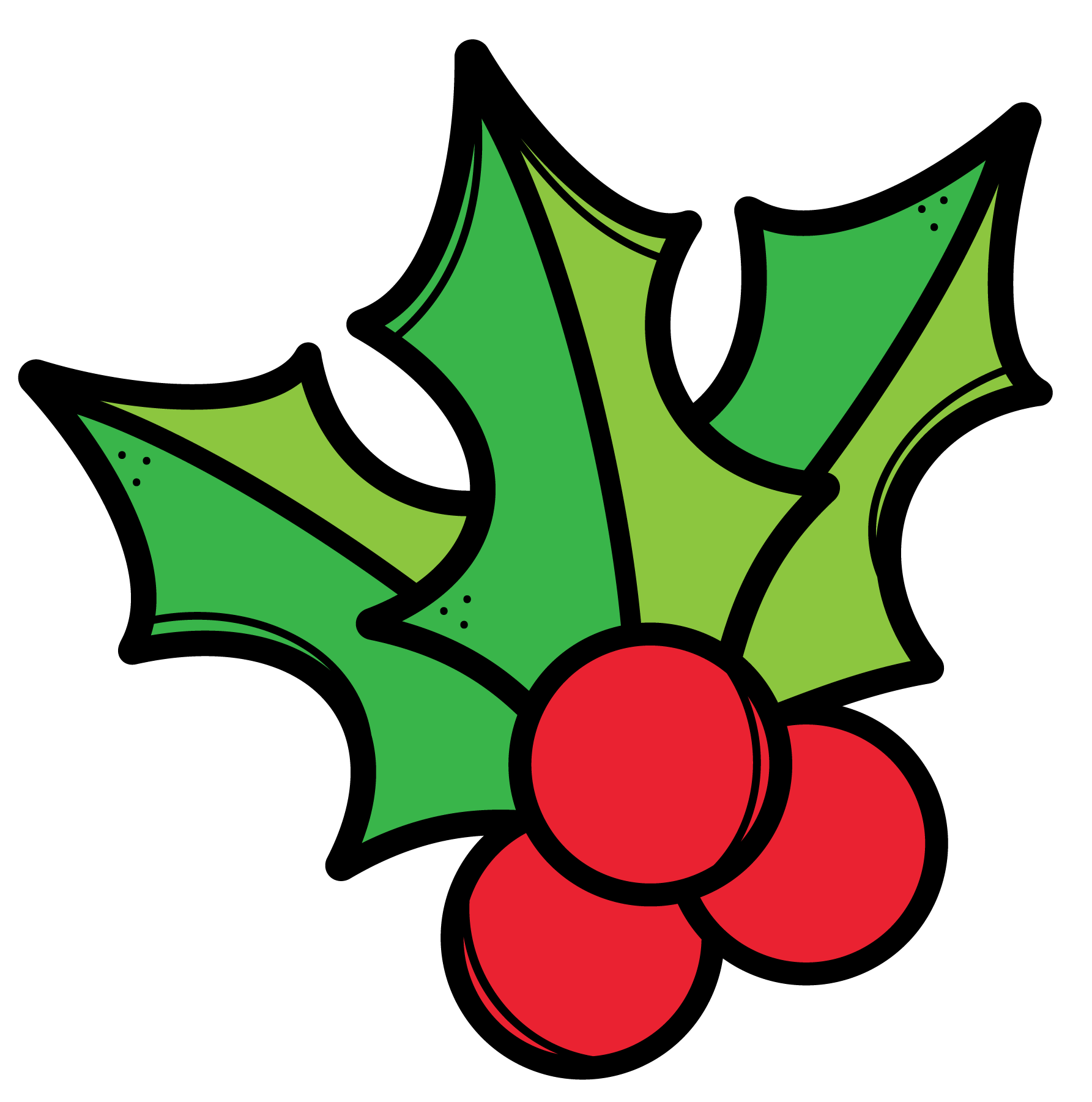 Santa Claus má 9 sobů. Znáte jméno jednoho z nich, které je opravdu známé?
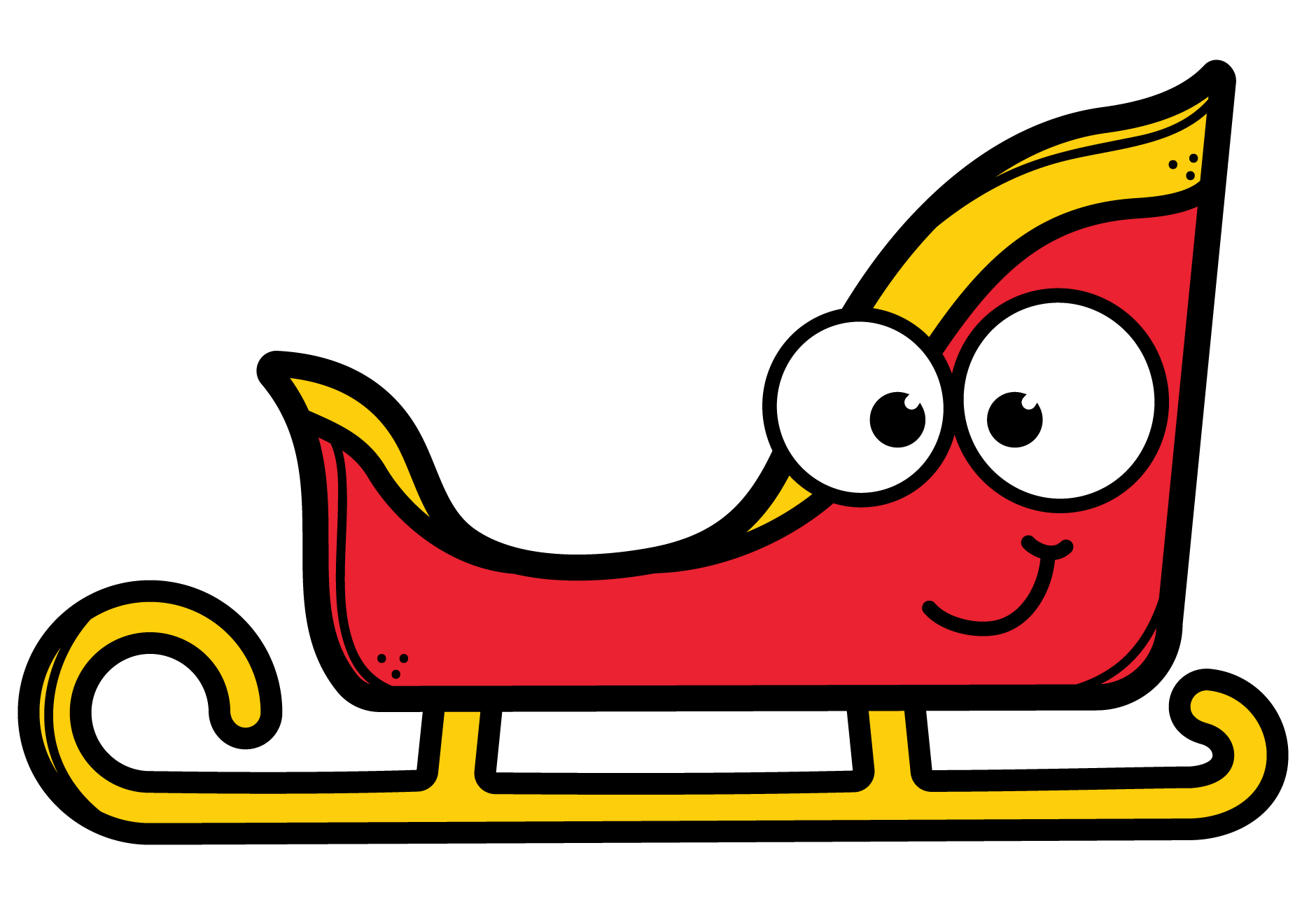 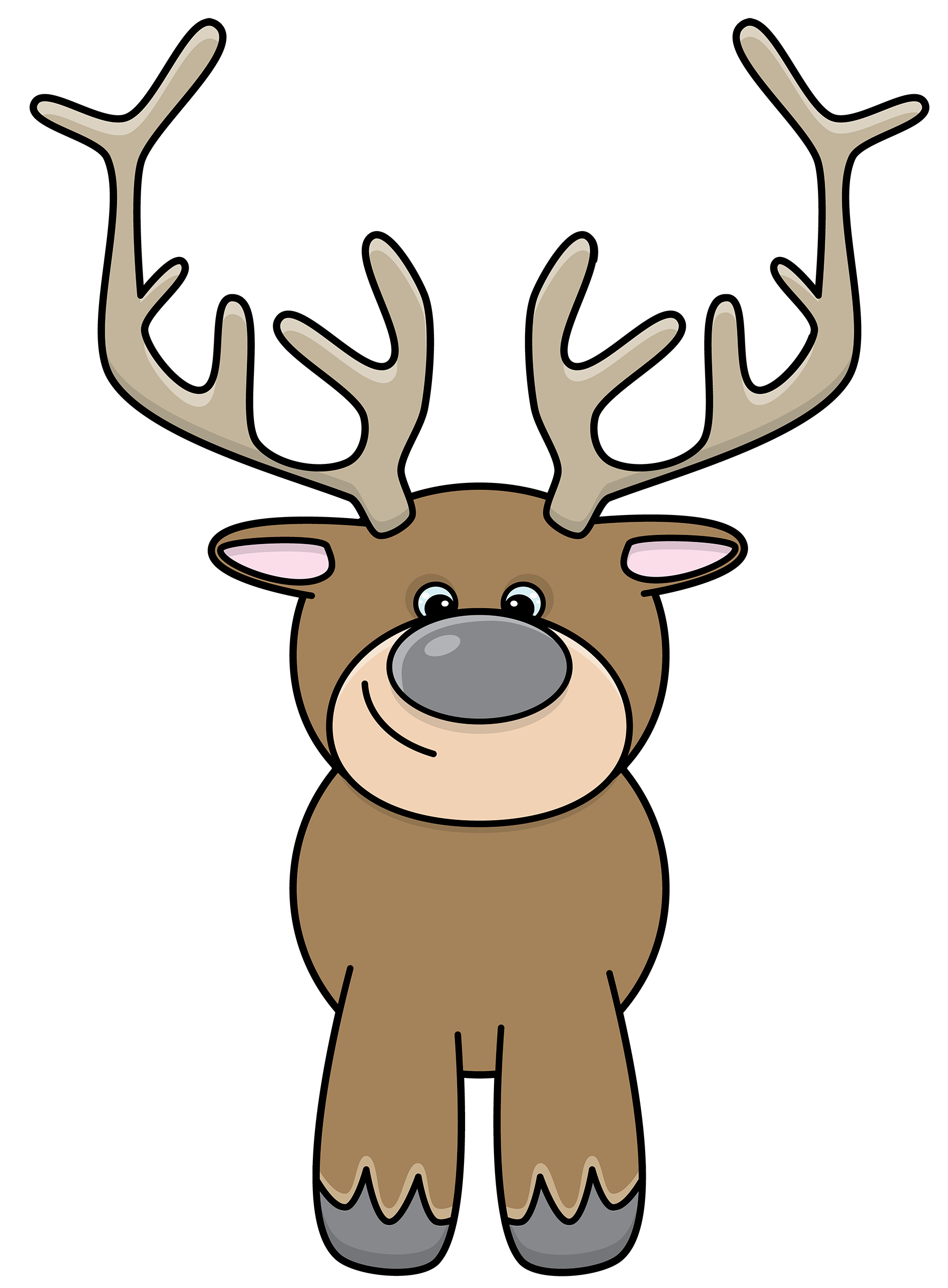 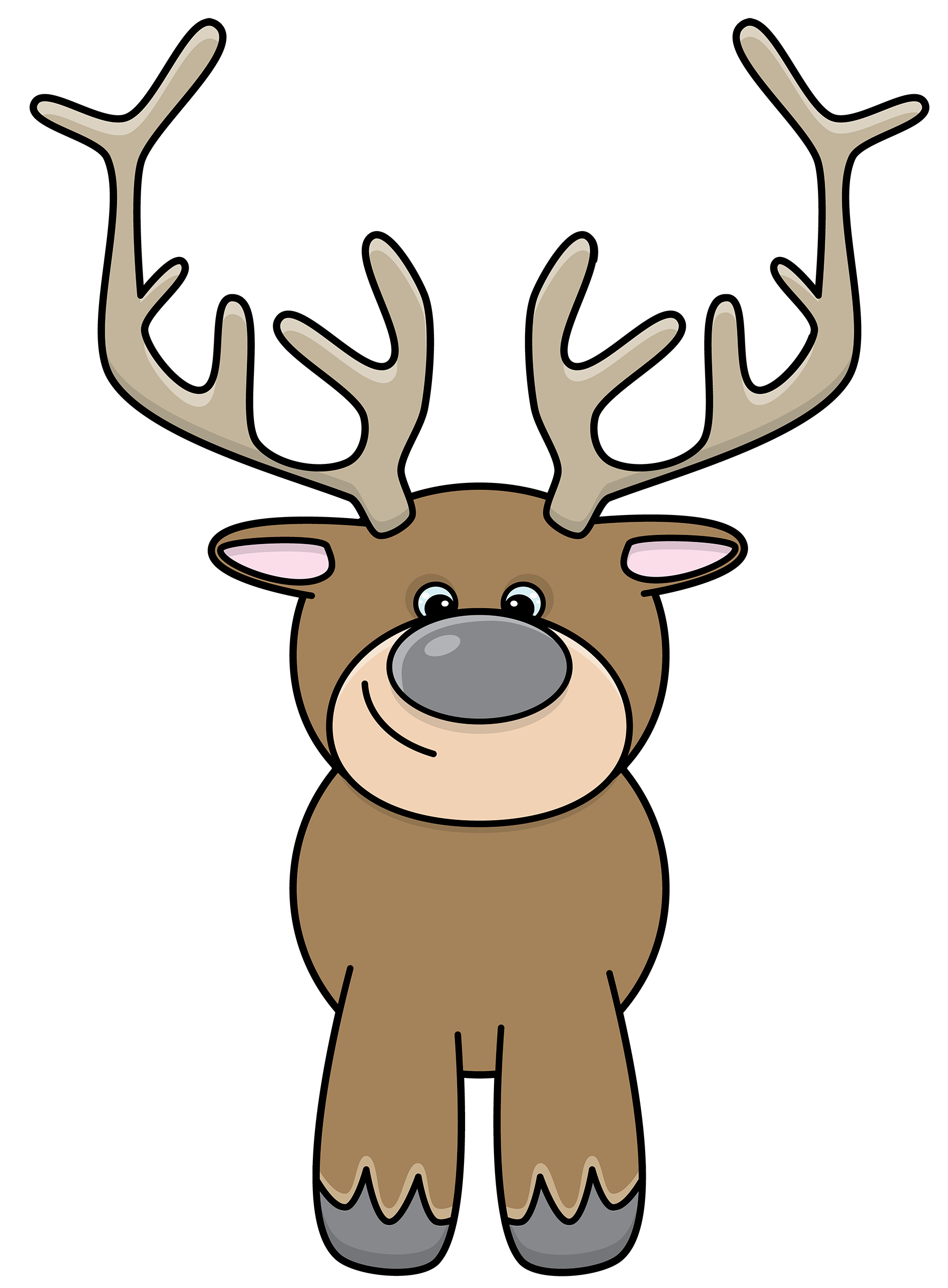 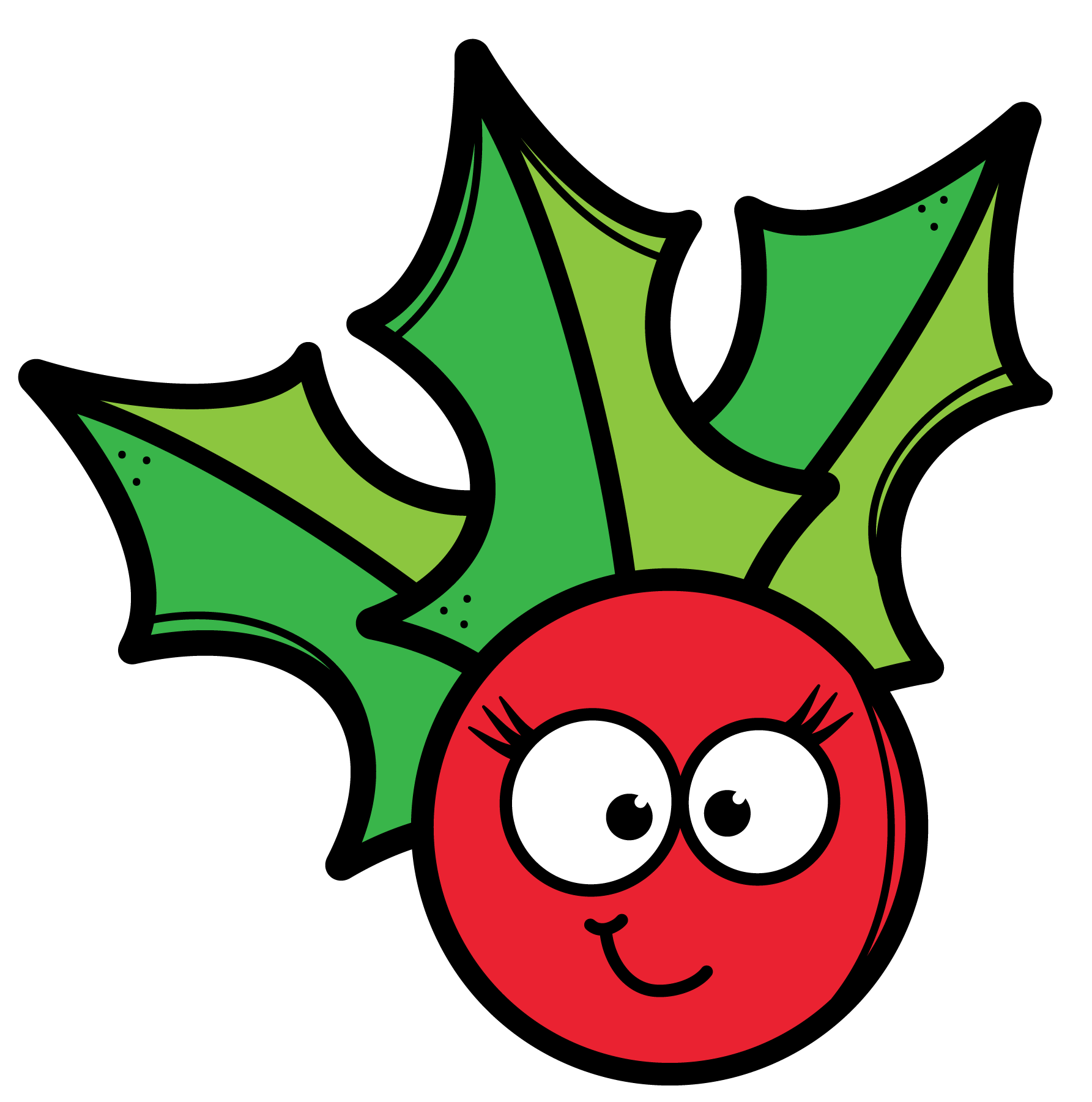 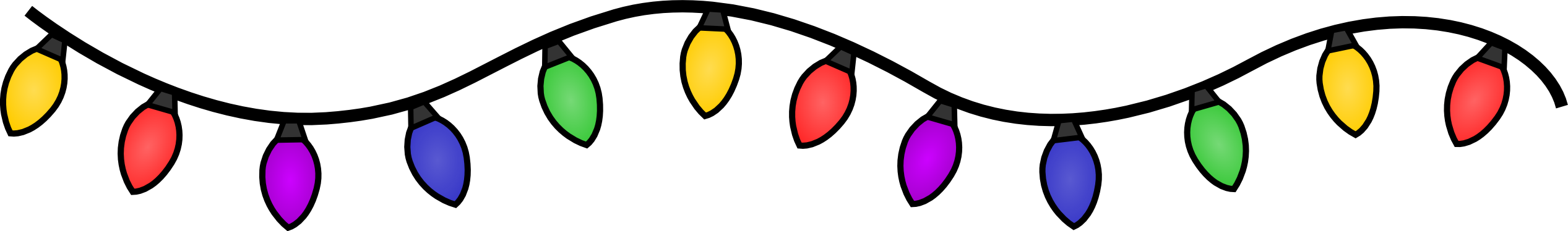 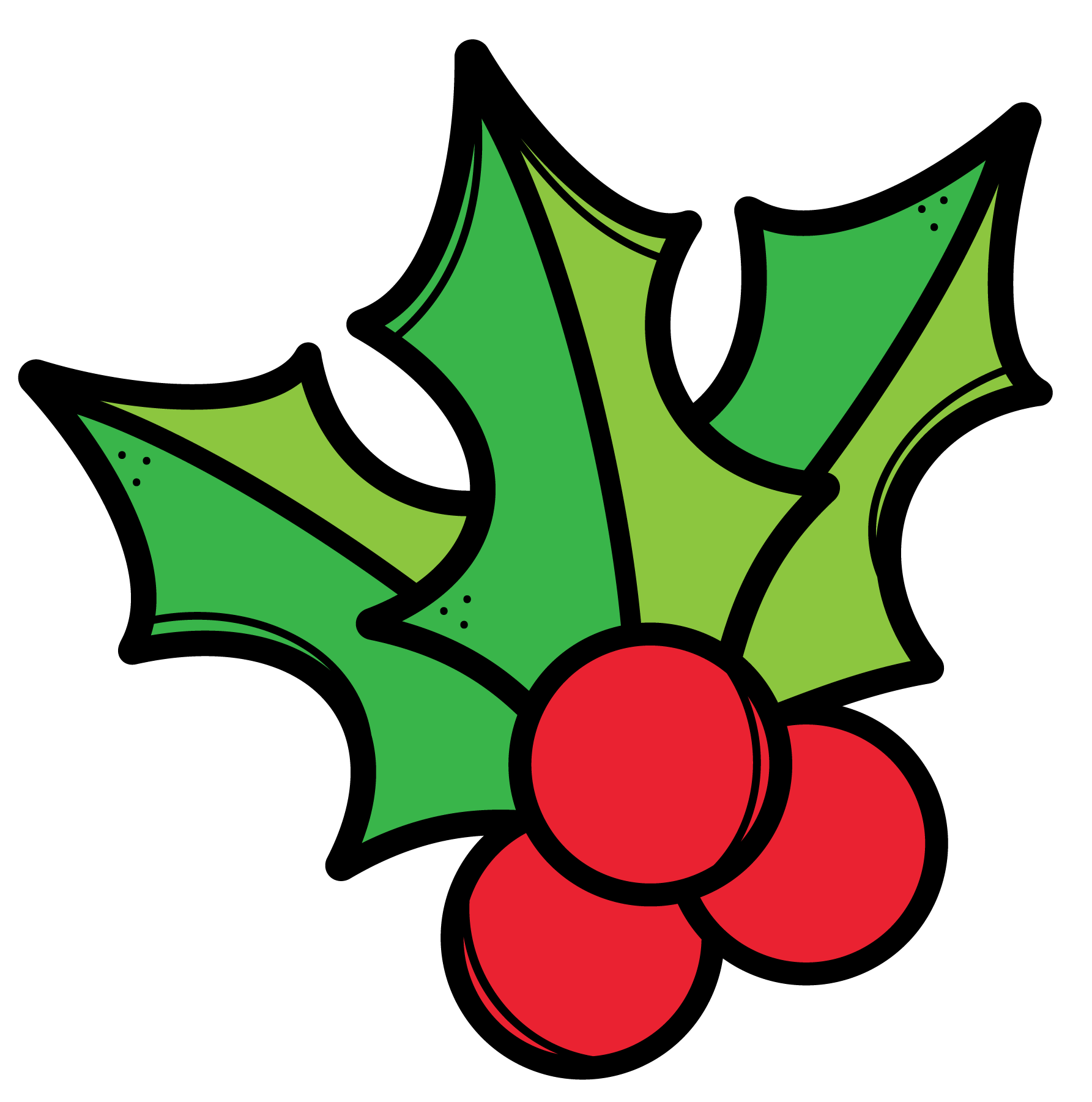 Santa Claus má 9 sobů. Znáte jméno jednoho z nich, které je opravdu známé?
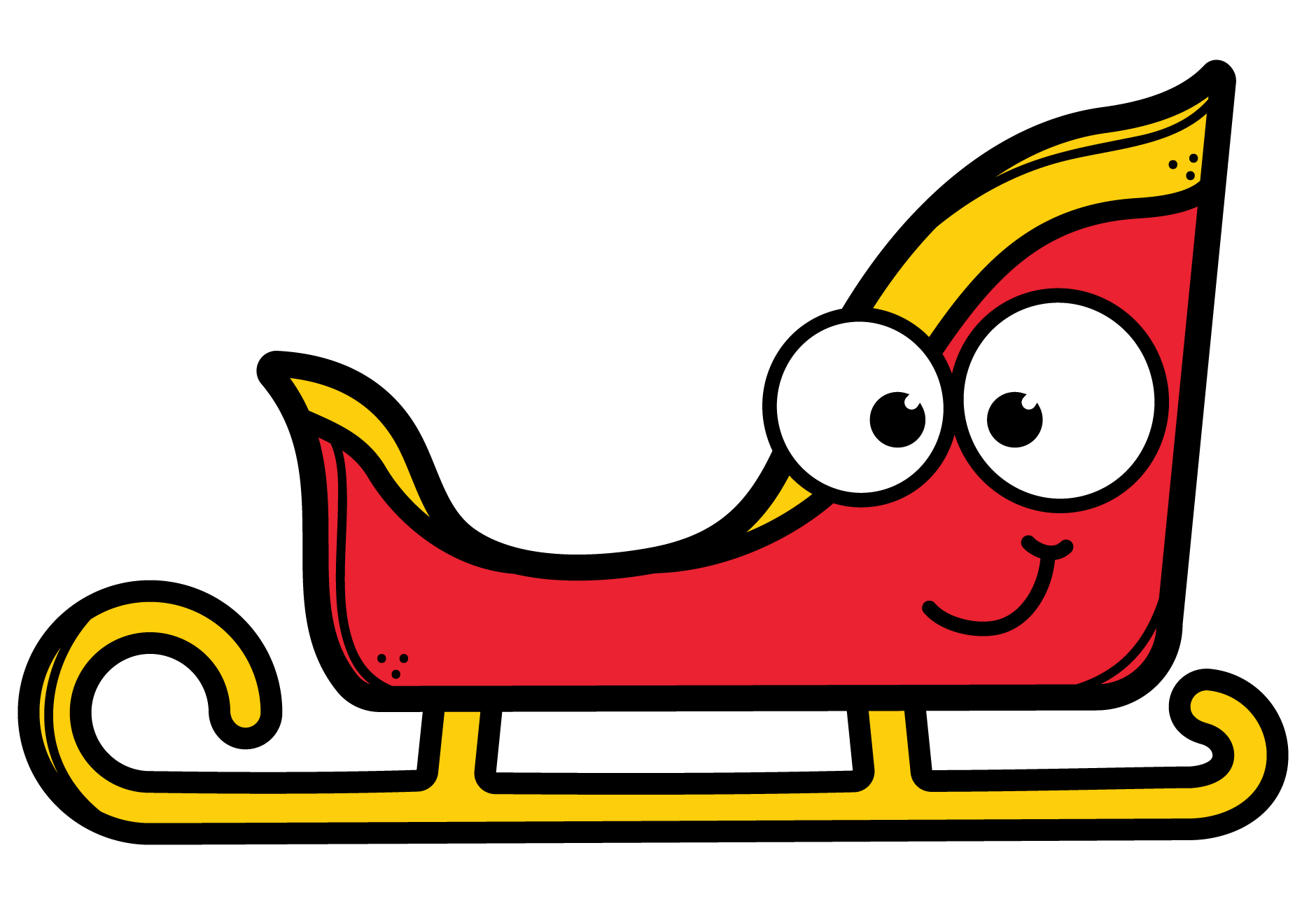 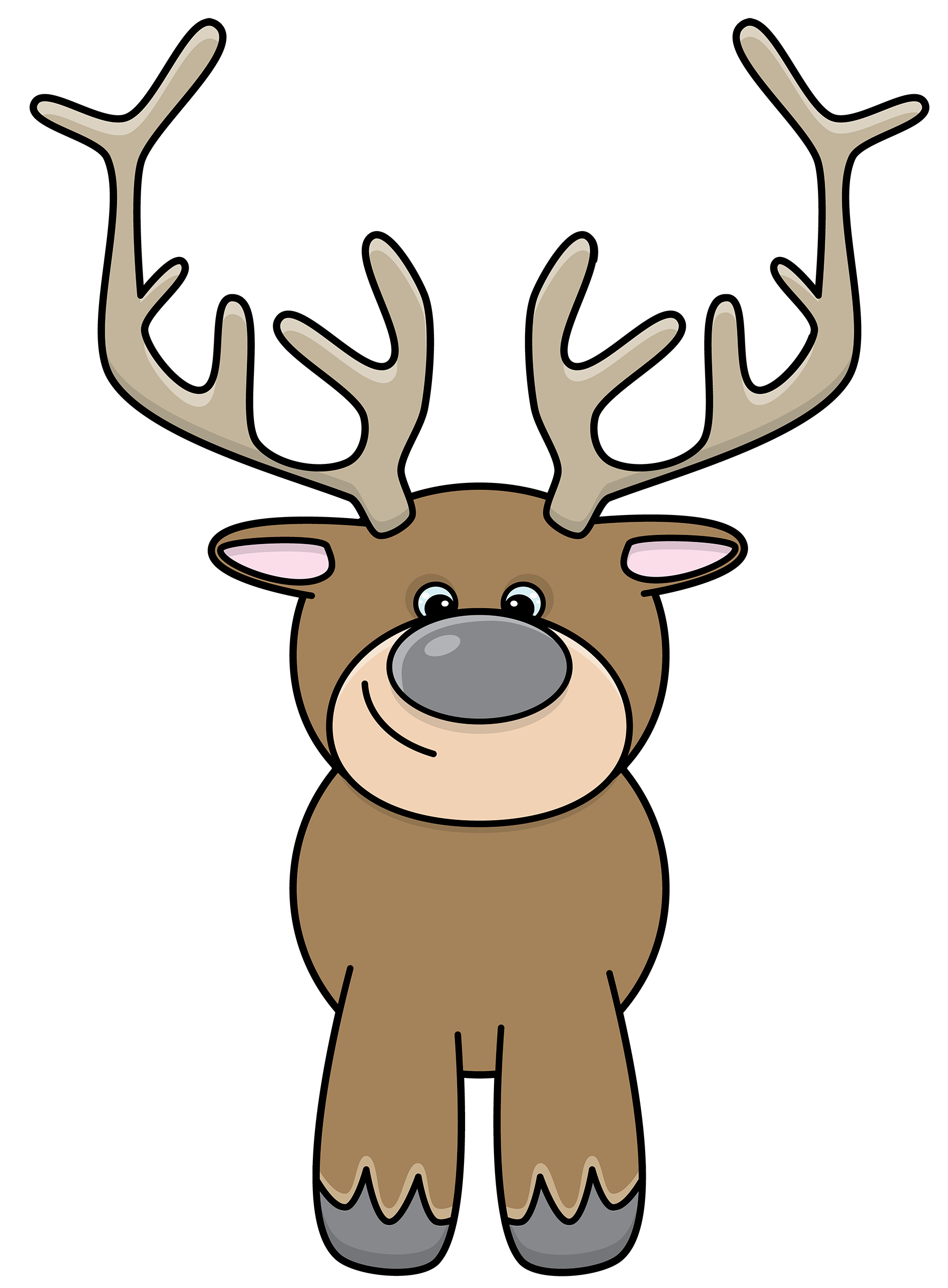 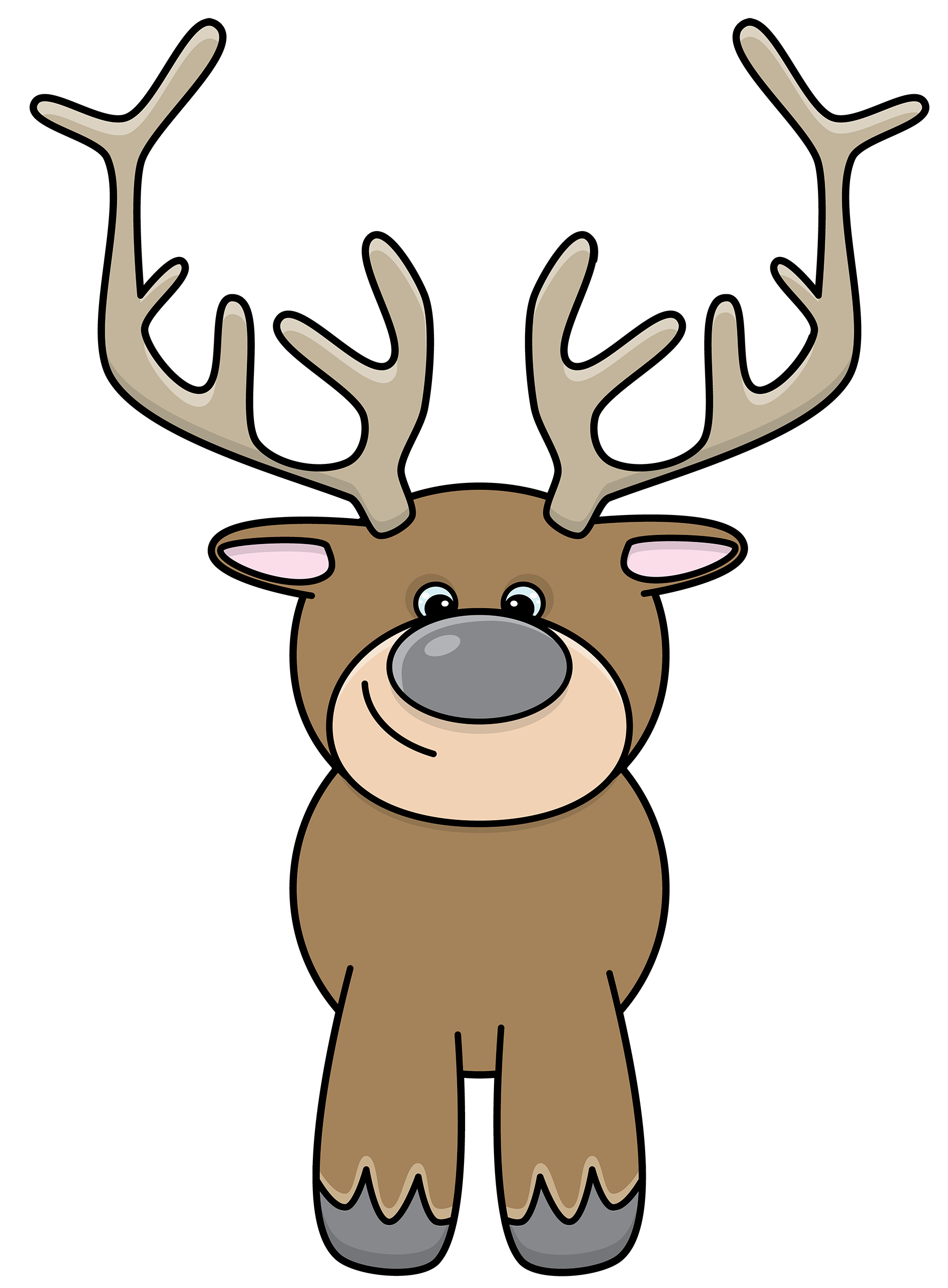 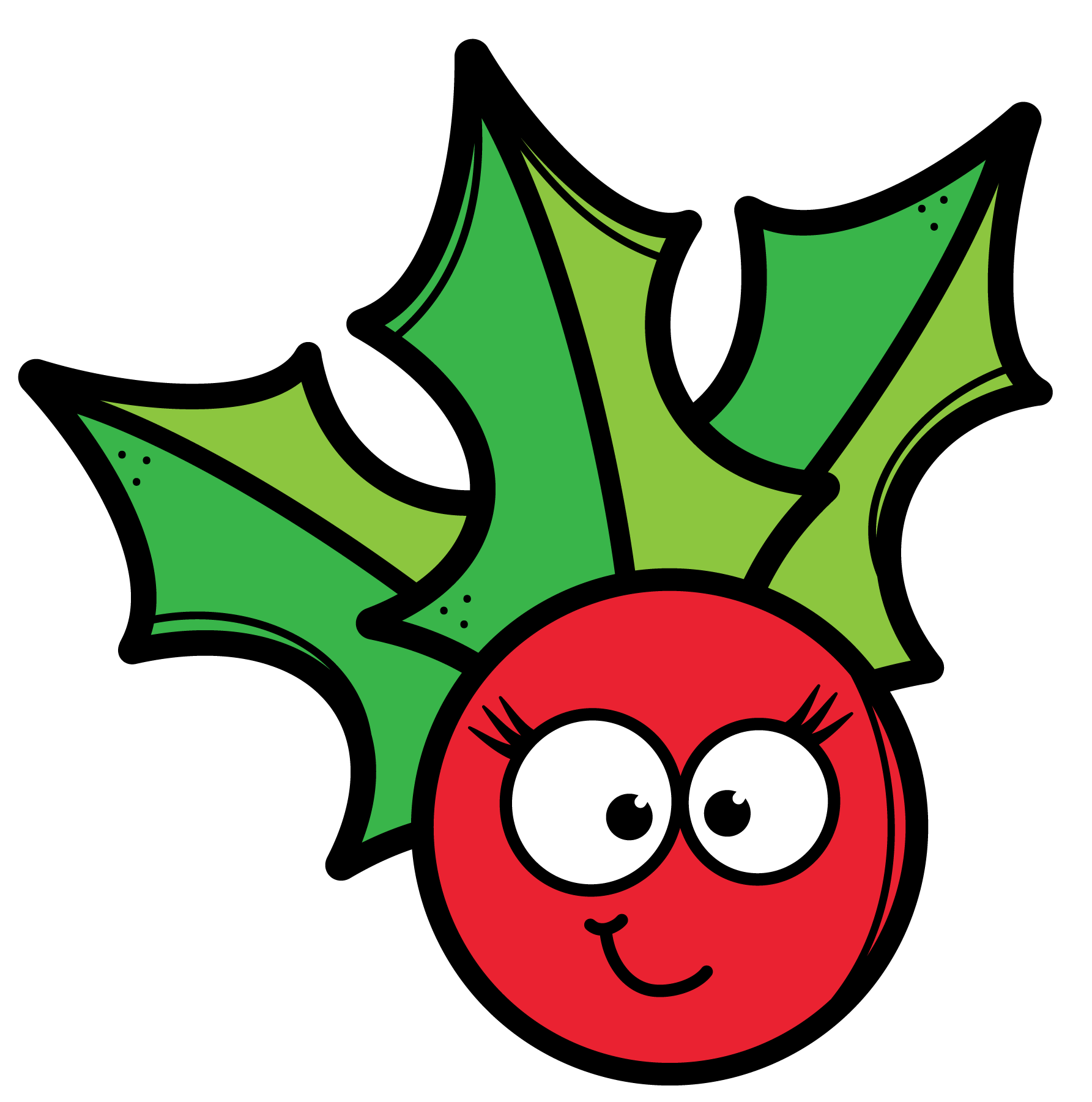 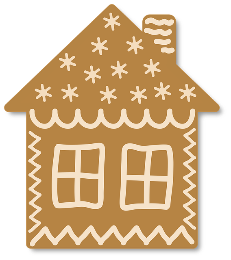 Dasher, Dancer, Prancer, Vixen, Comet, Cupid, Donner, Blitzen a nejznámějšího Rudolpha
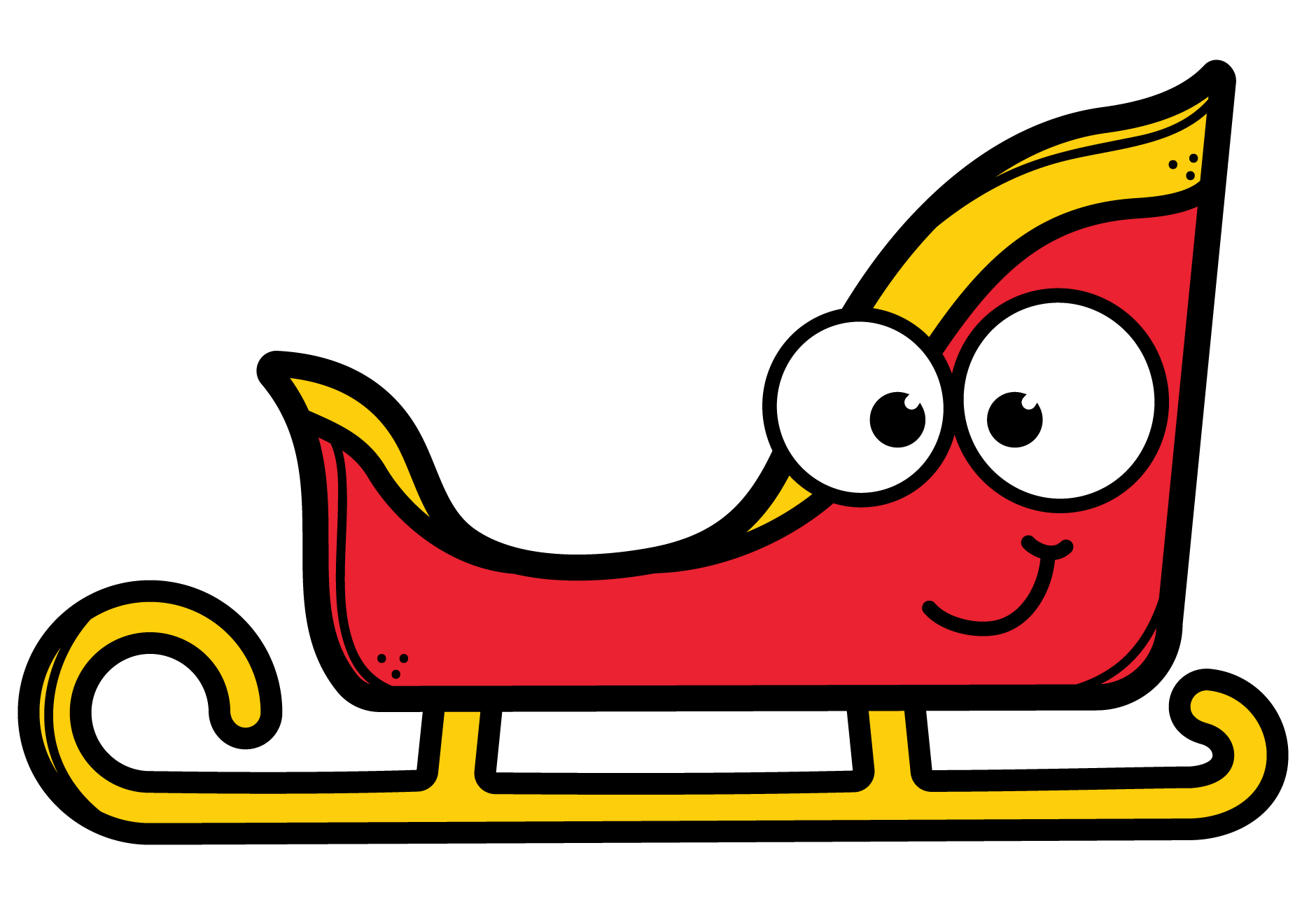 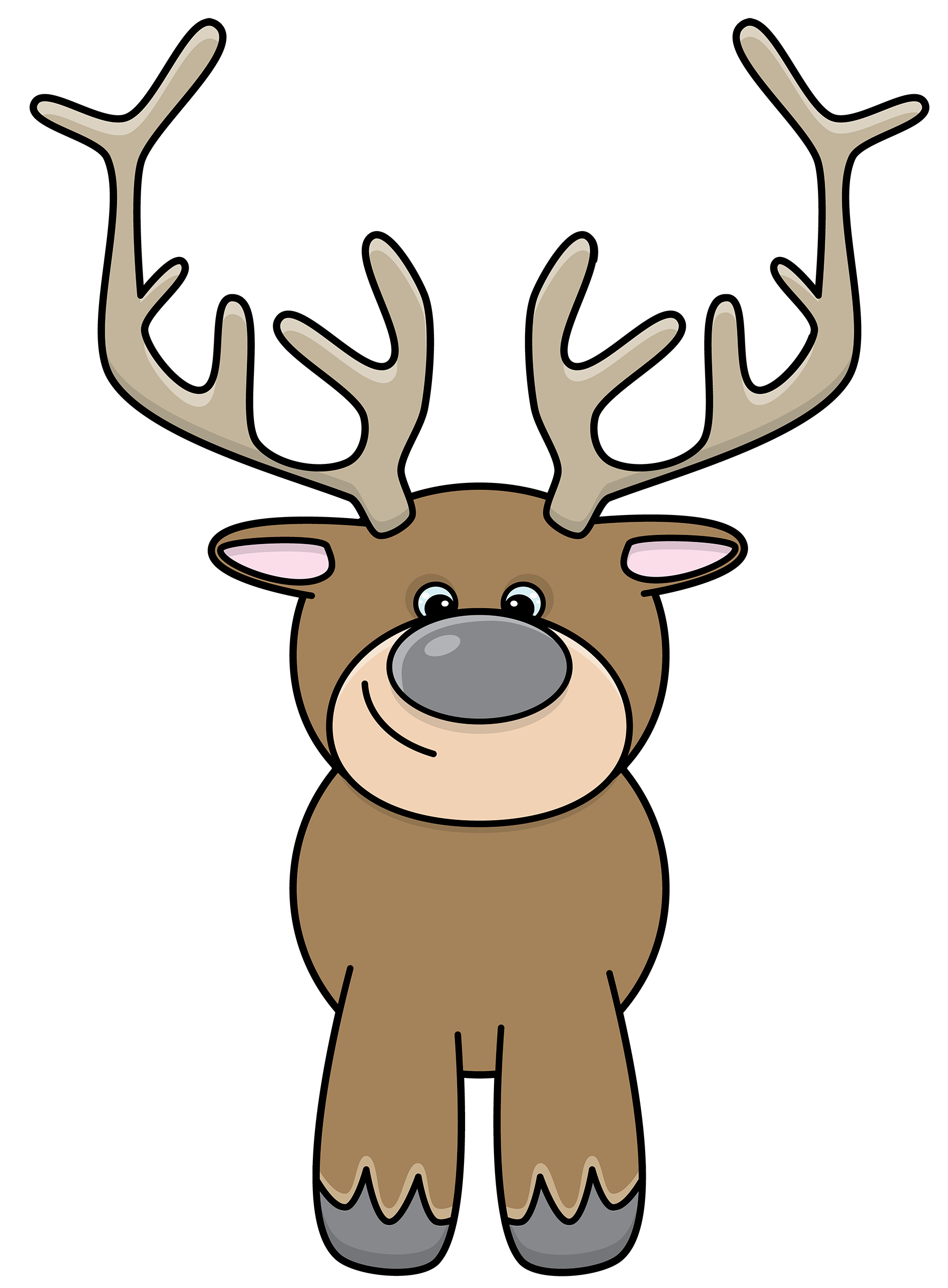 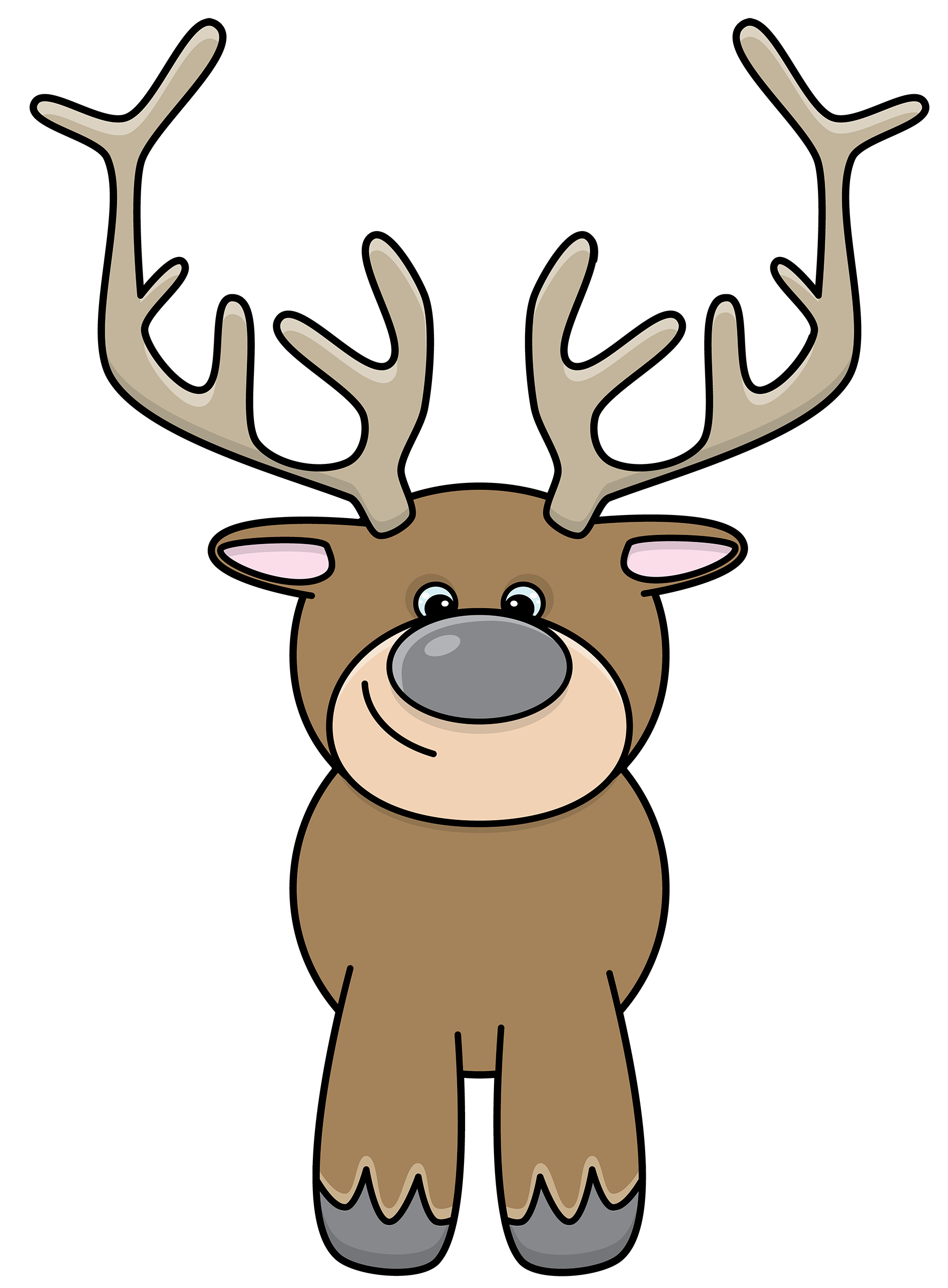 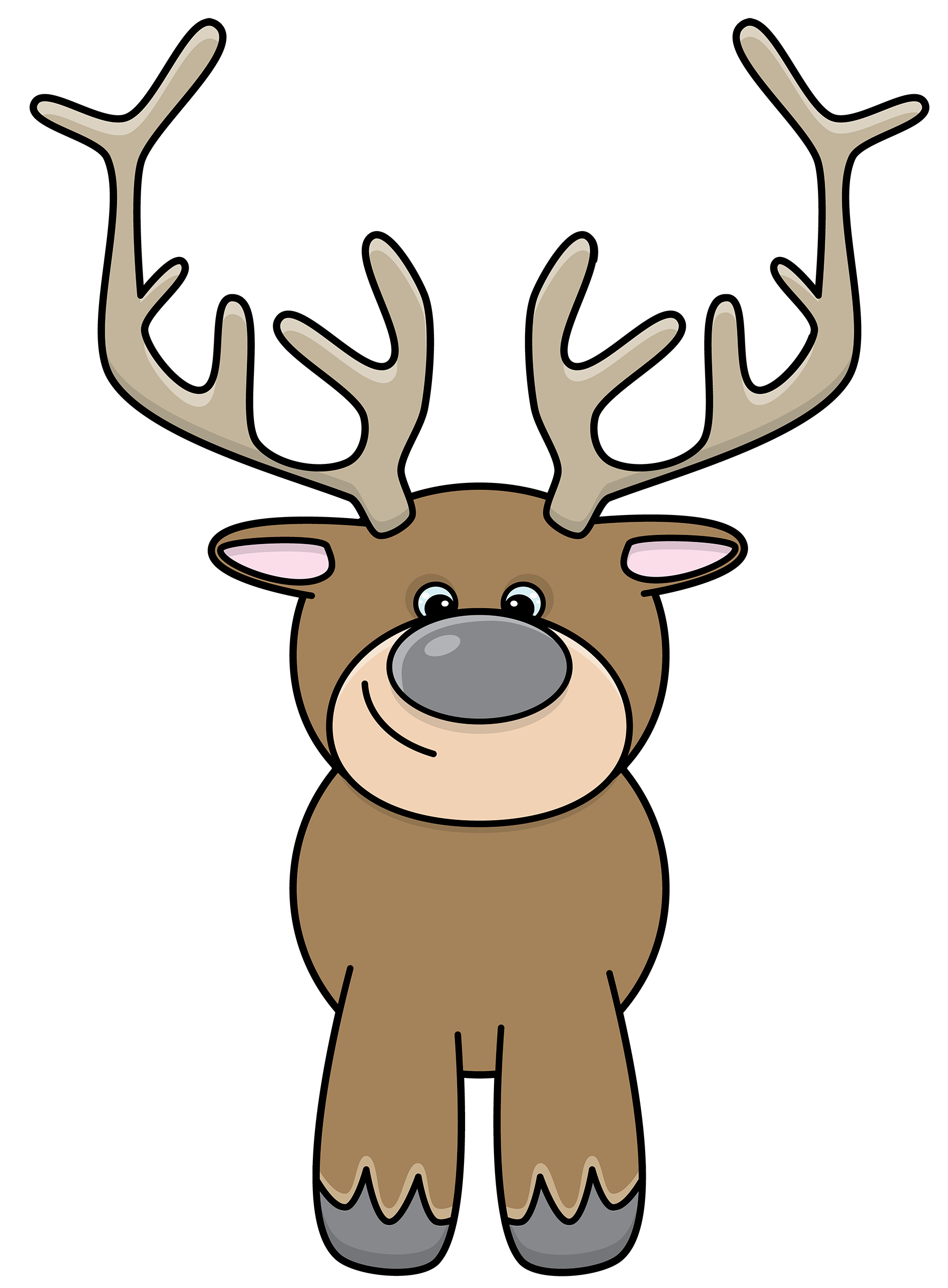 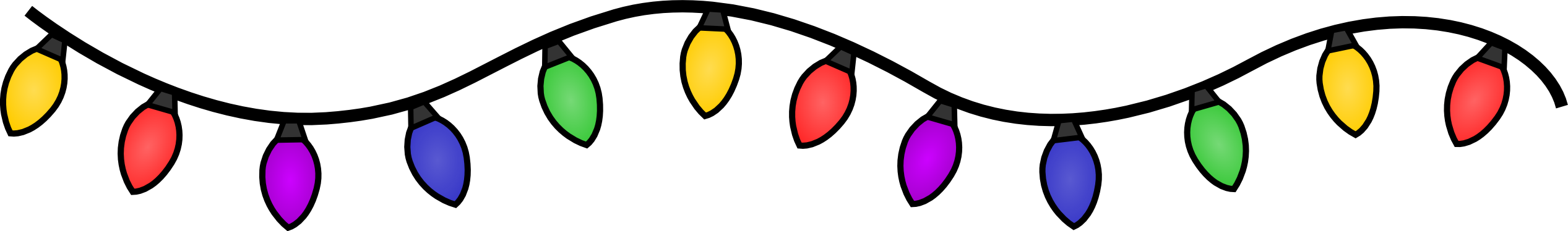 Ve které pohádce zazněla tato hláška?
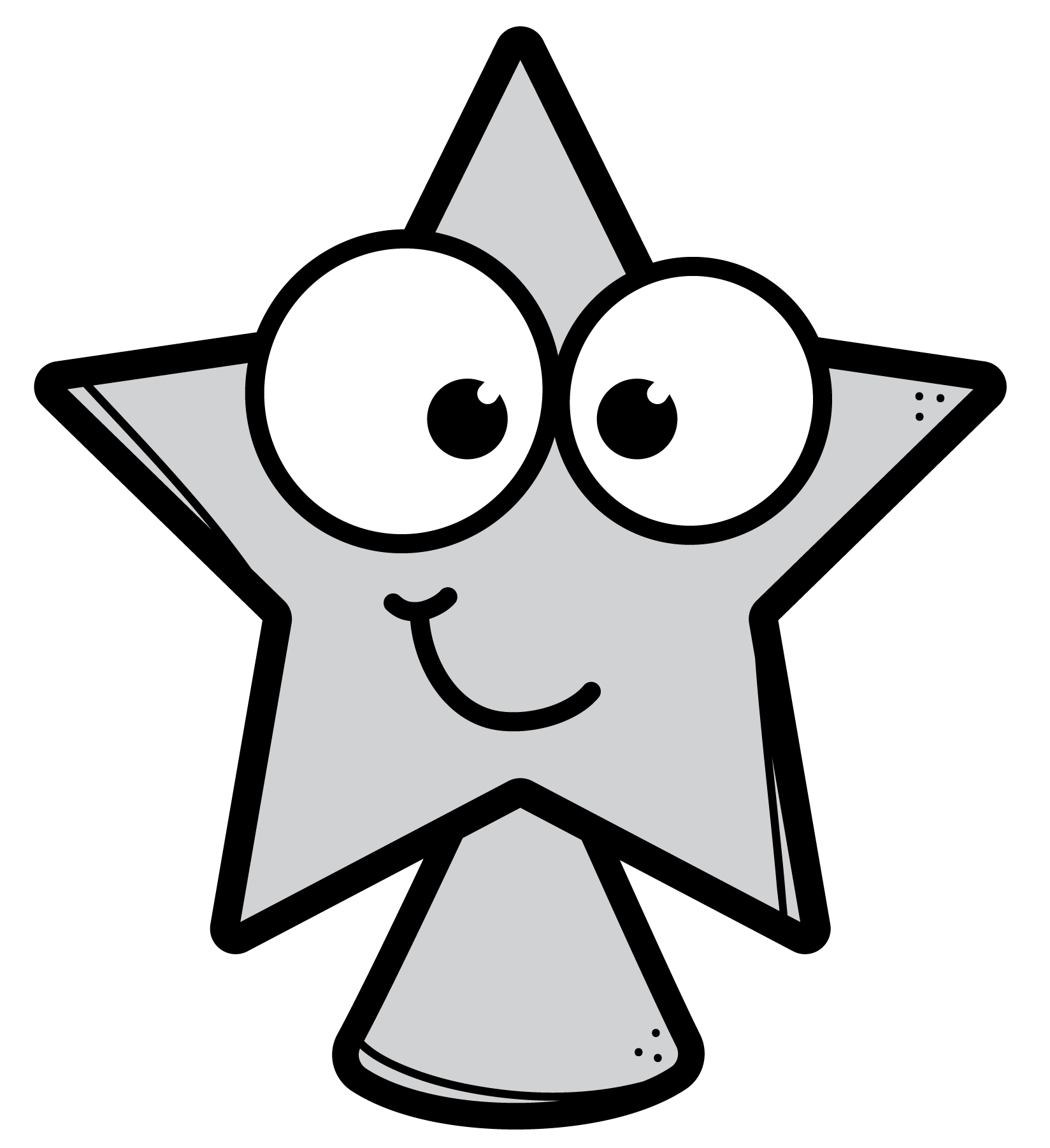 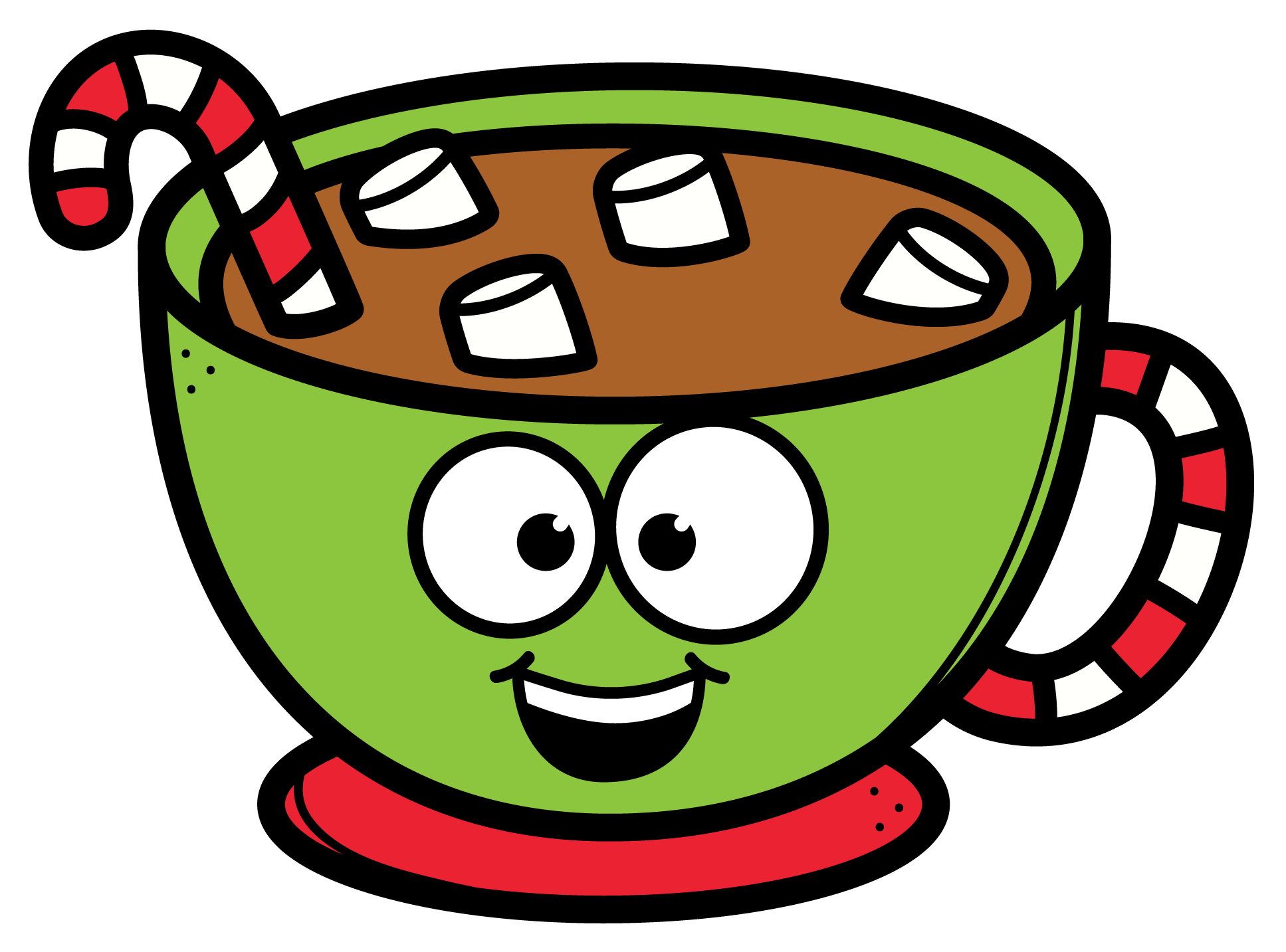 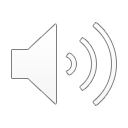 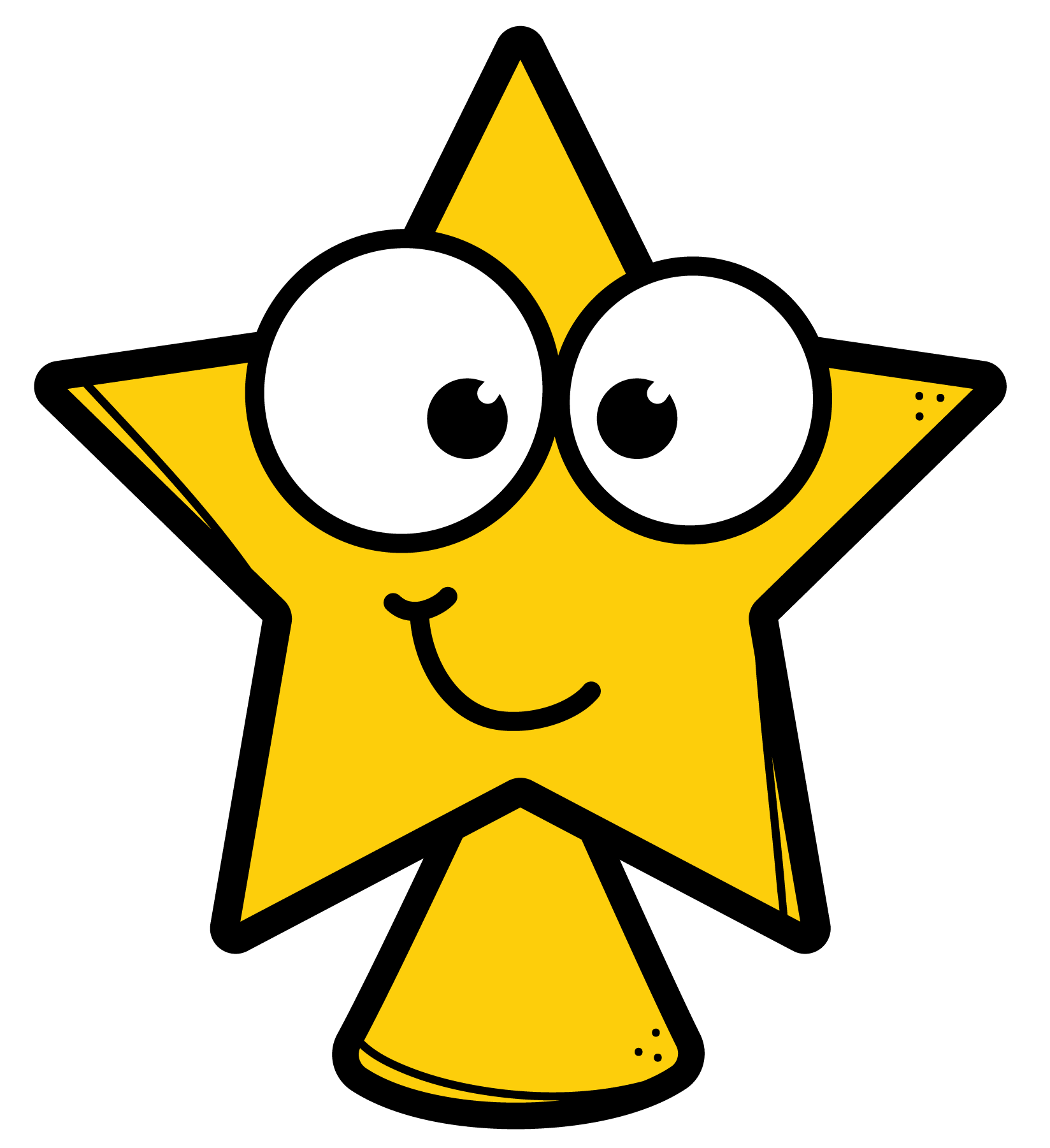 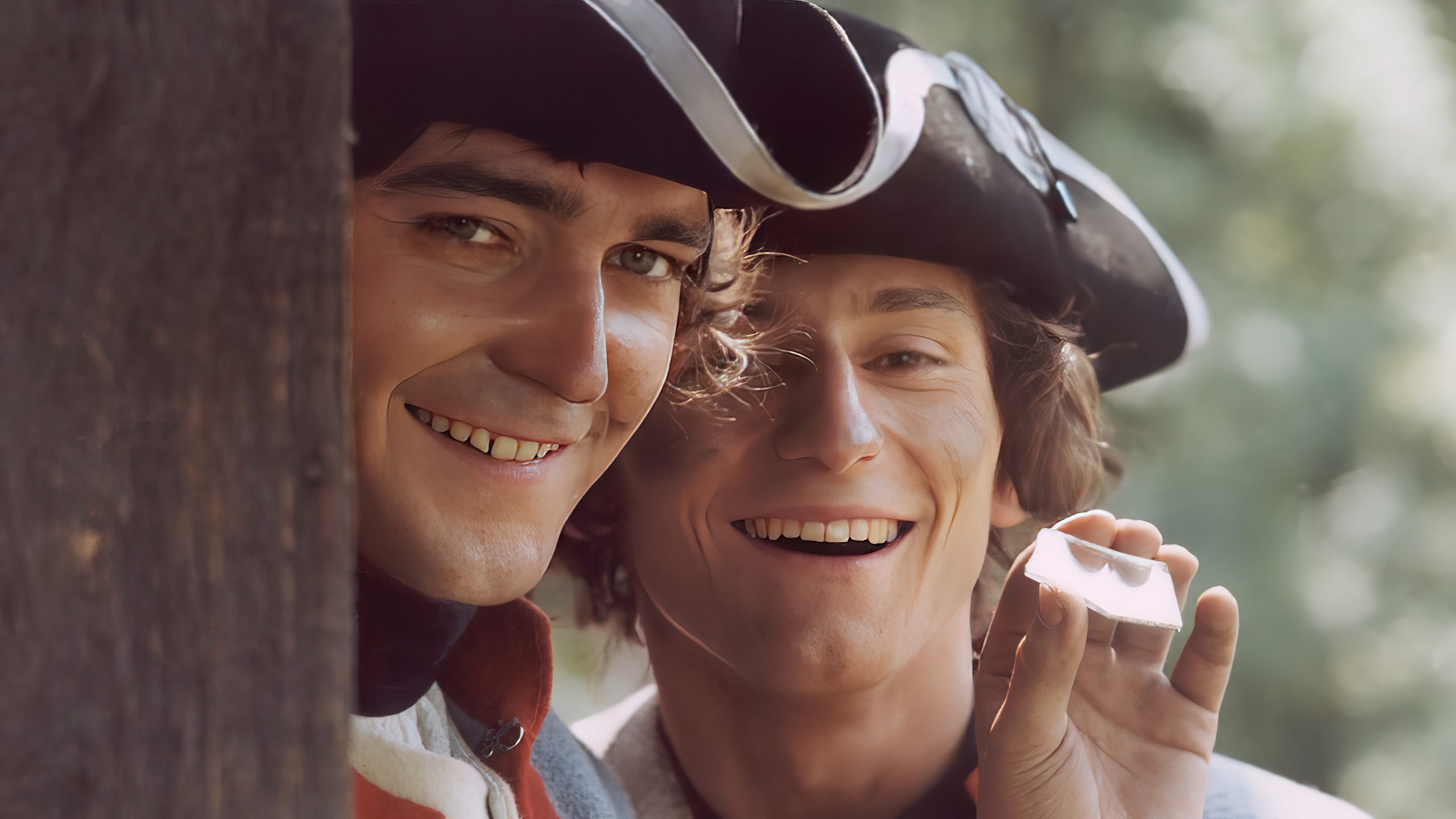 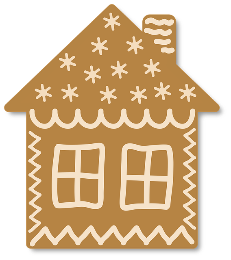 S čerty nejsou žerty
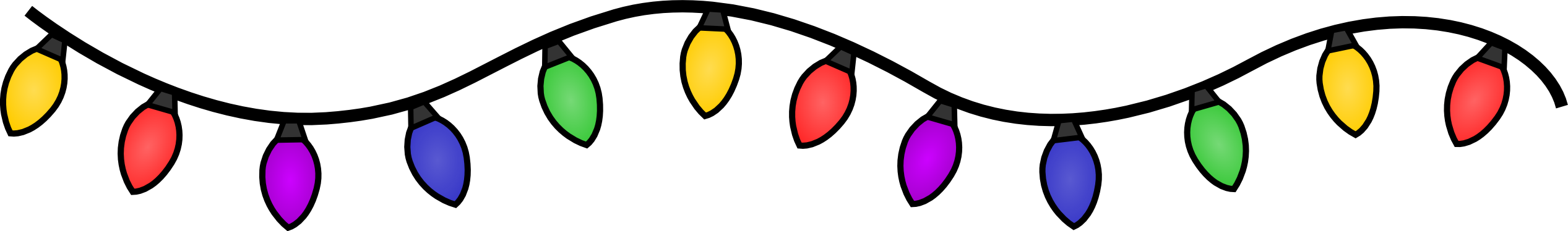 Ve které pohádce zazněla tato hláška?
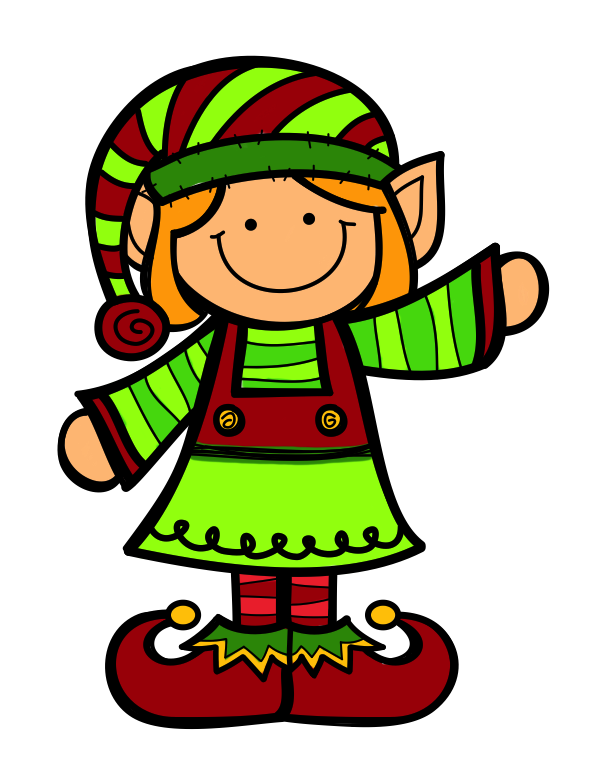 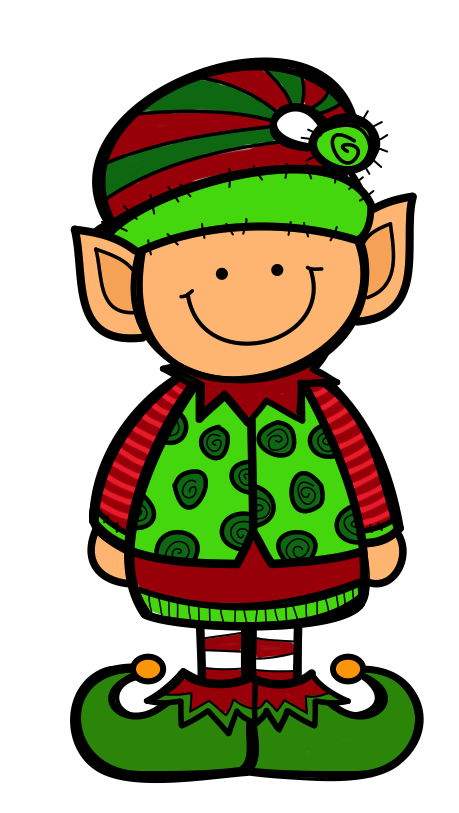 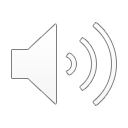 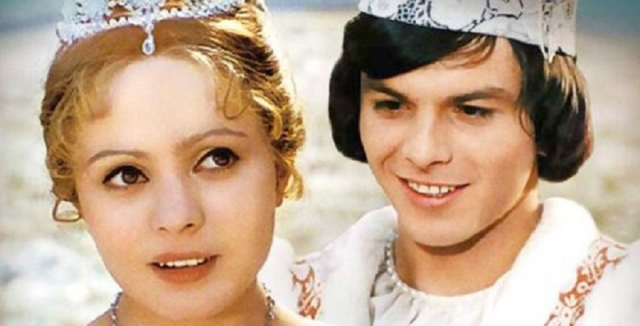 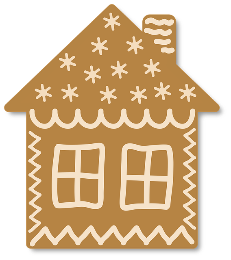 Tři oříšky pro Popelku
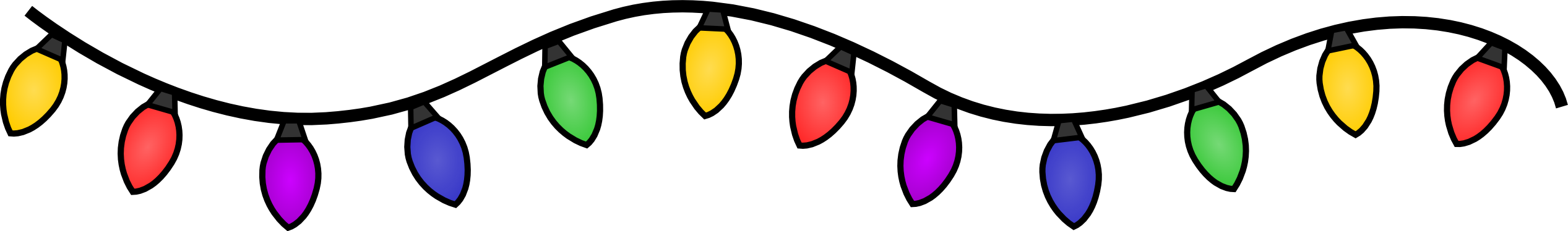 Ve které pohádce zazněla tato hláška?
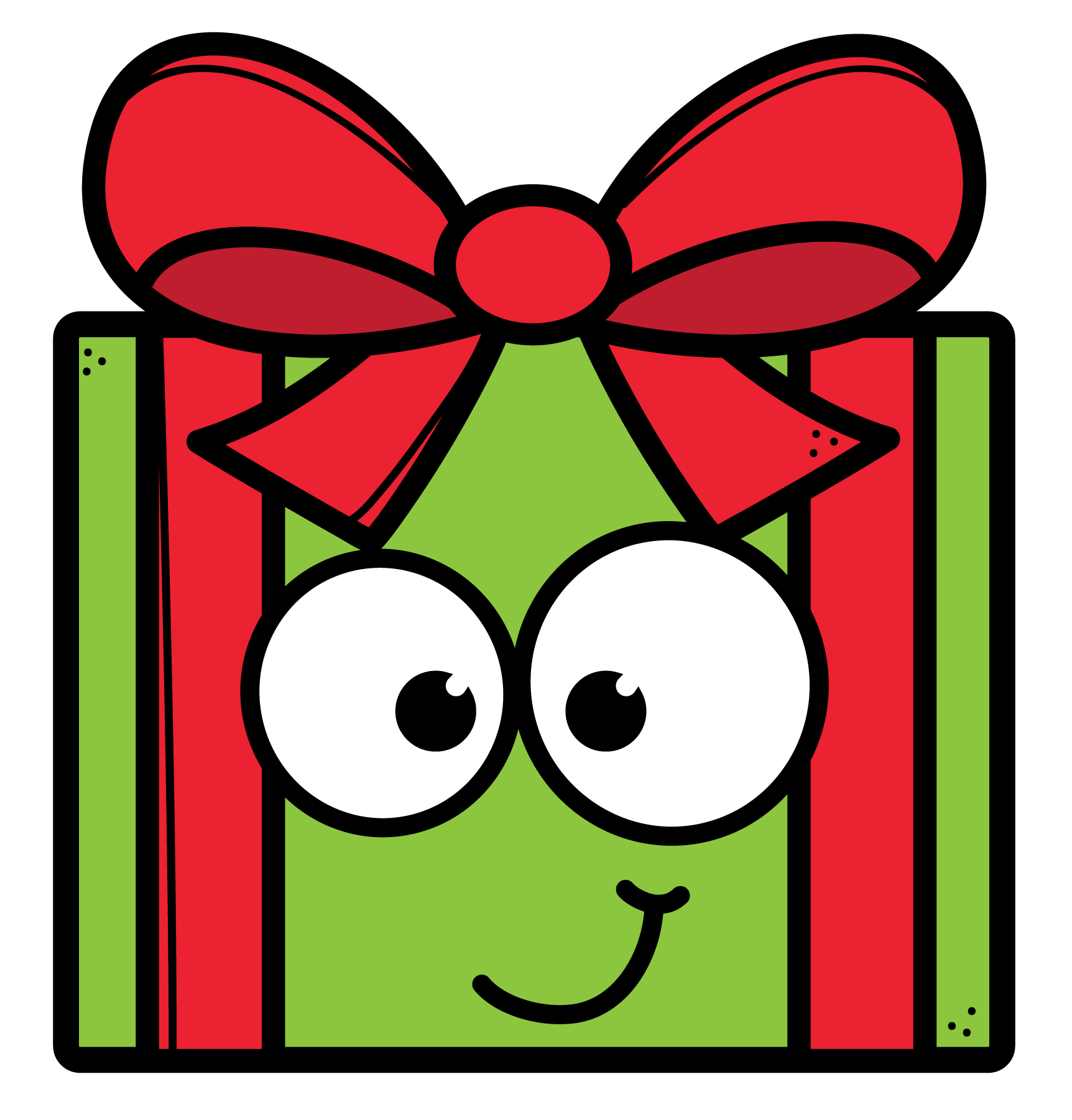 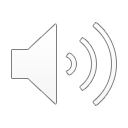 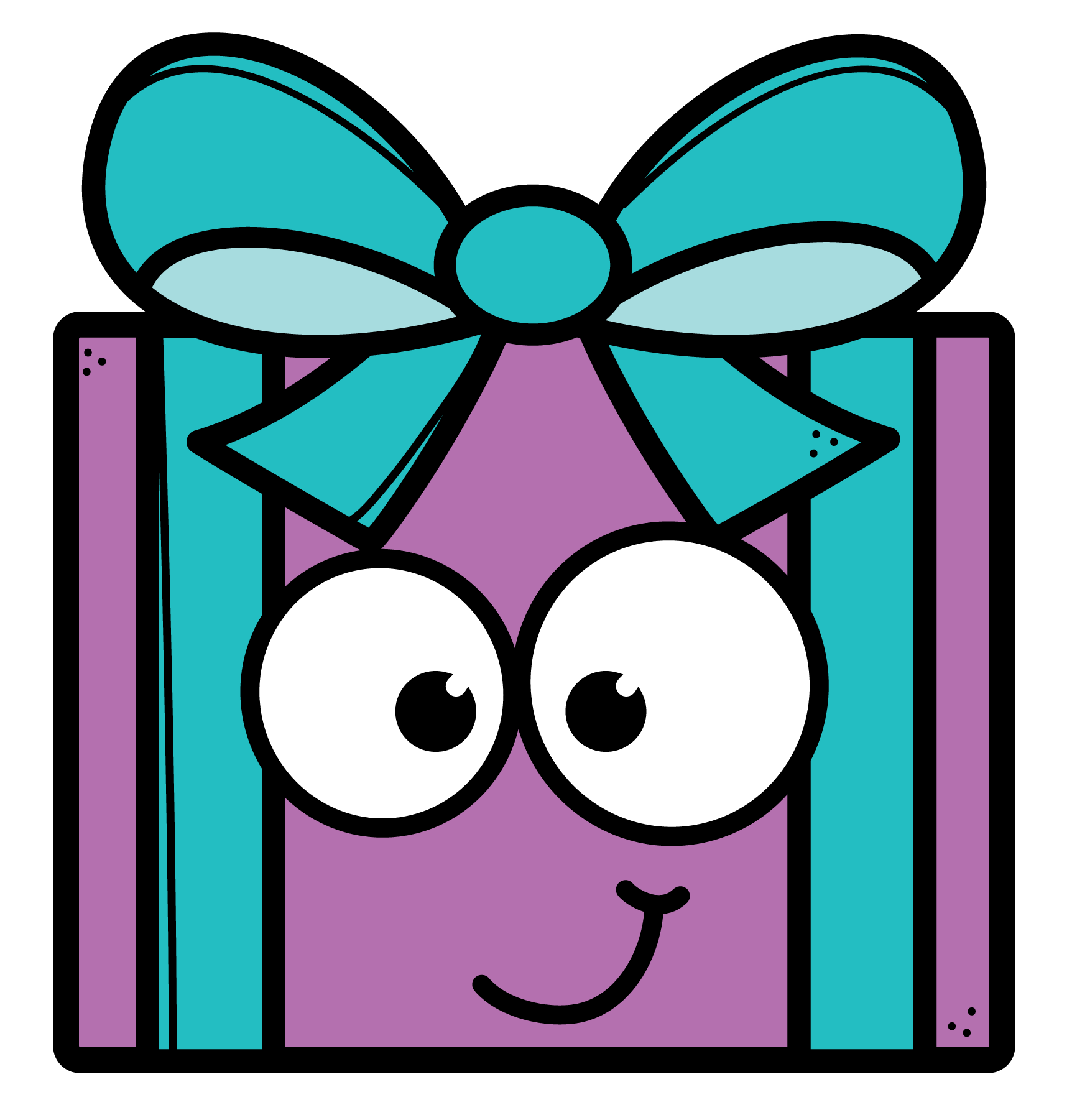 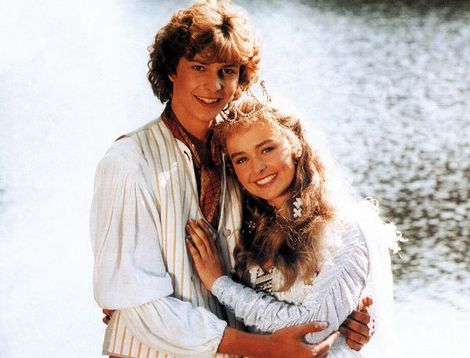 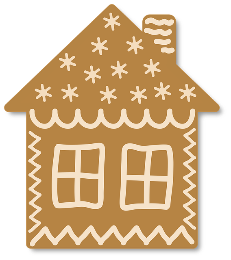 Princezna ze mlejna
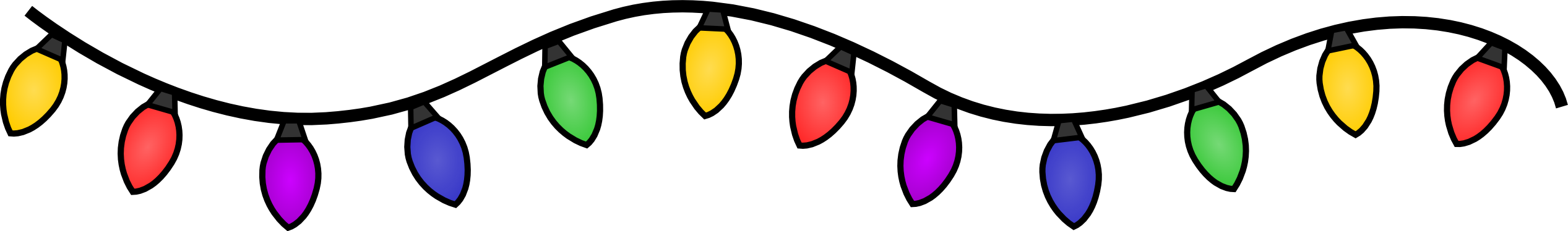 Ve které pohádce zazněla tato hláška?
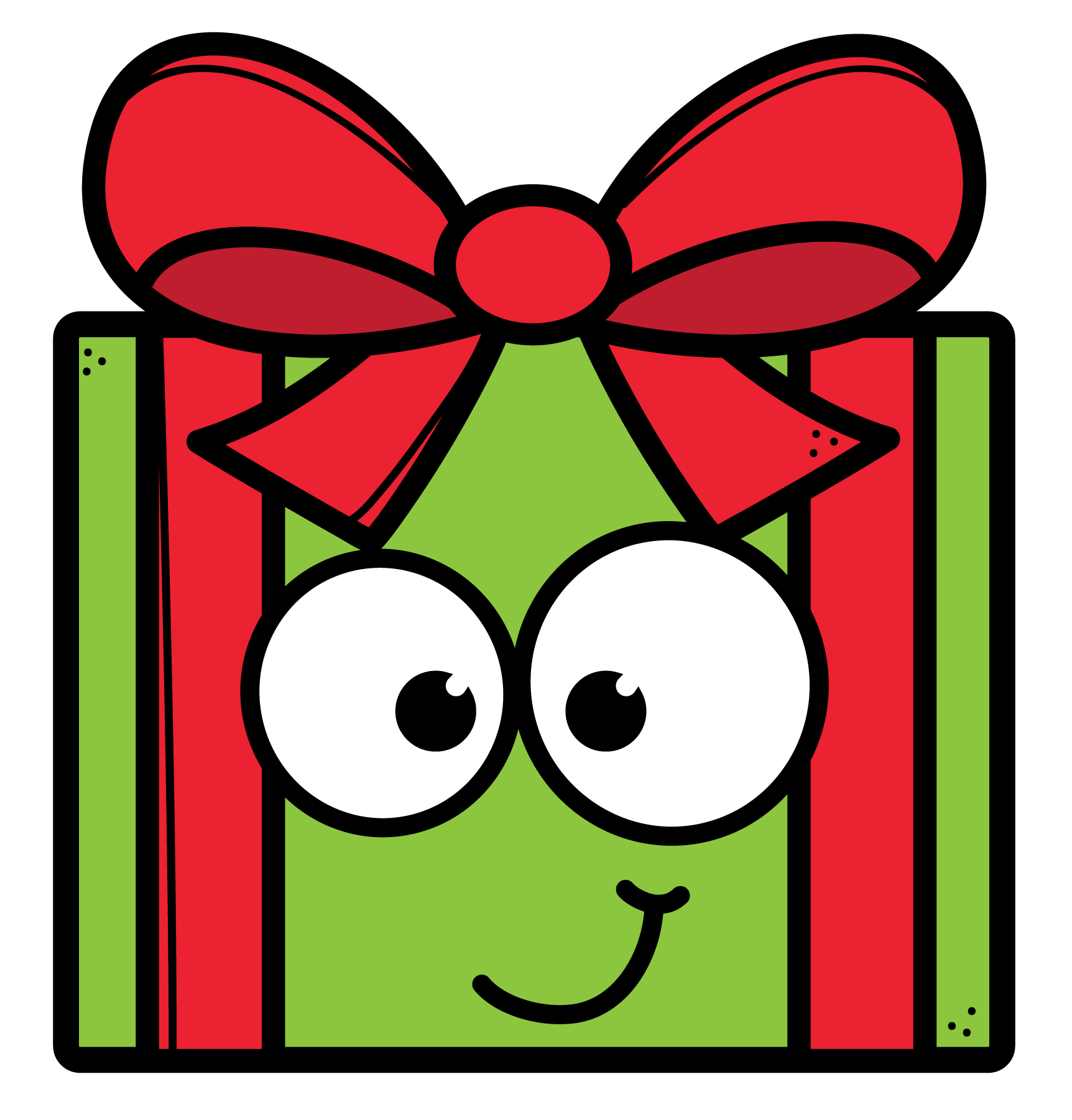 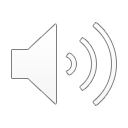 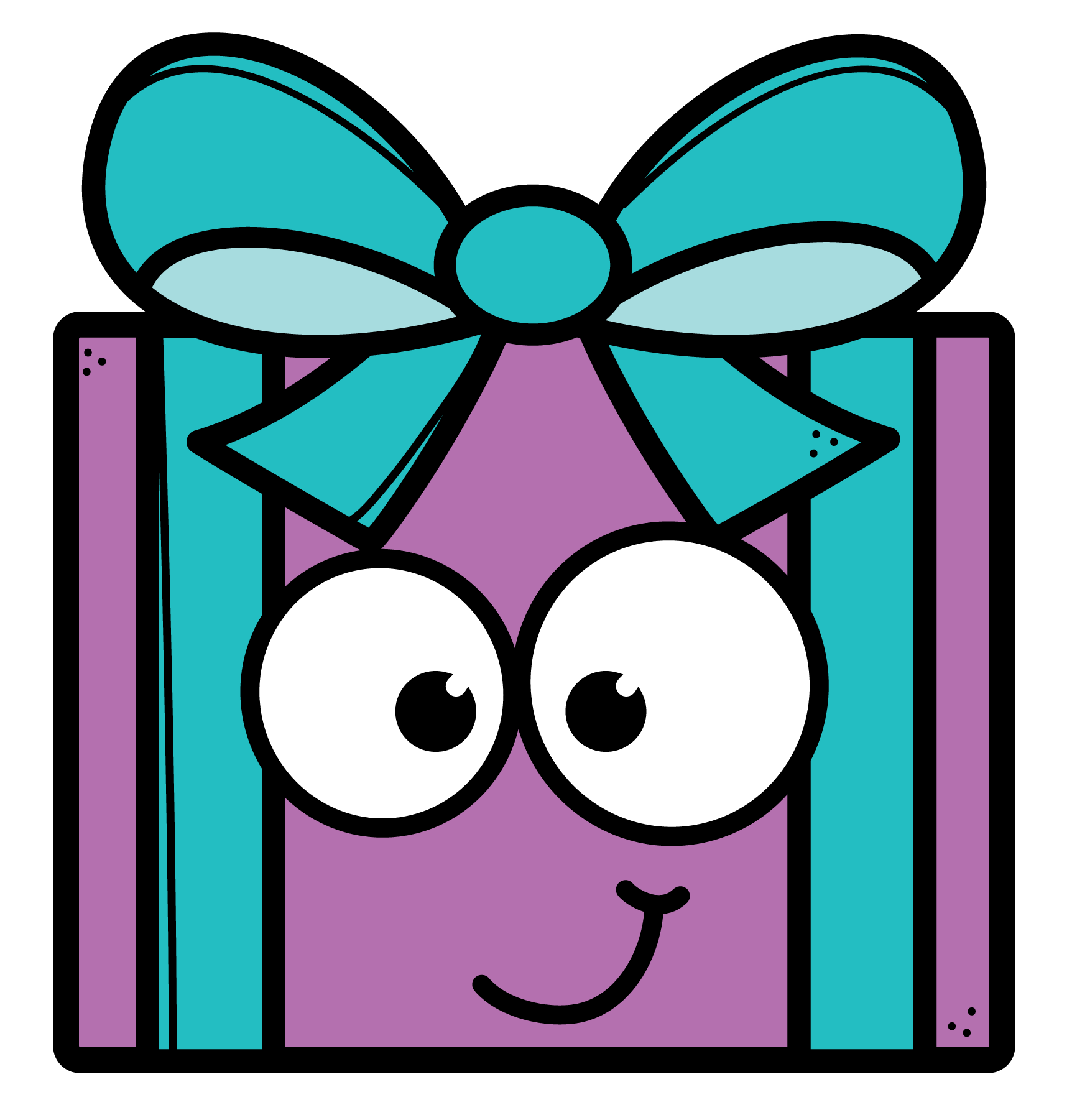 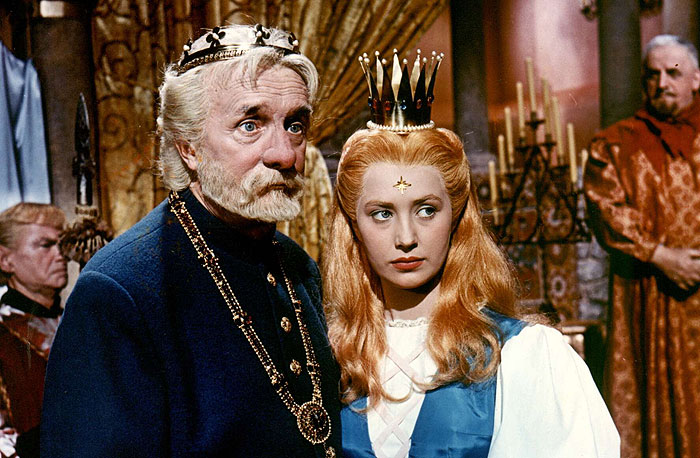 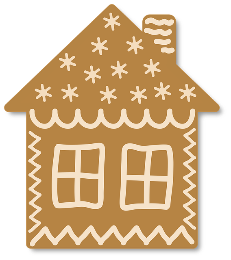 Princezna se zlatou hvězdou na čele.
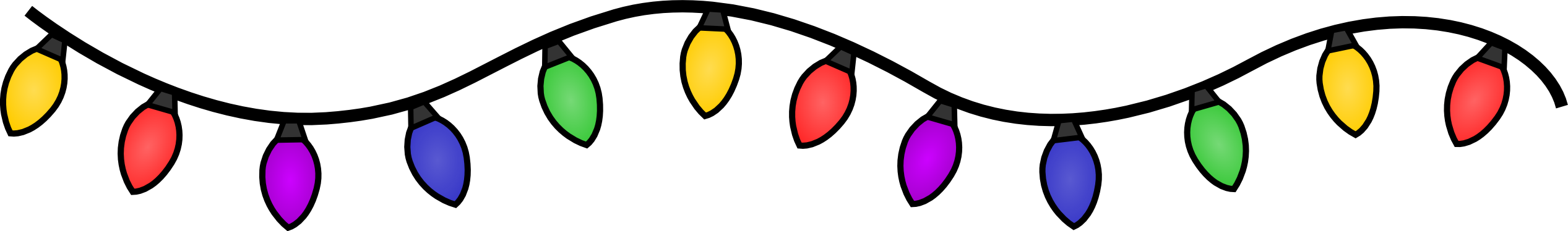 Ve které pohádce zazněla tato hláška?
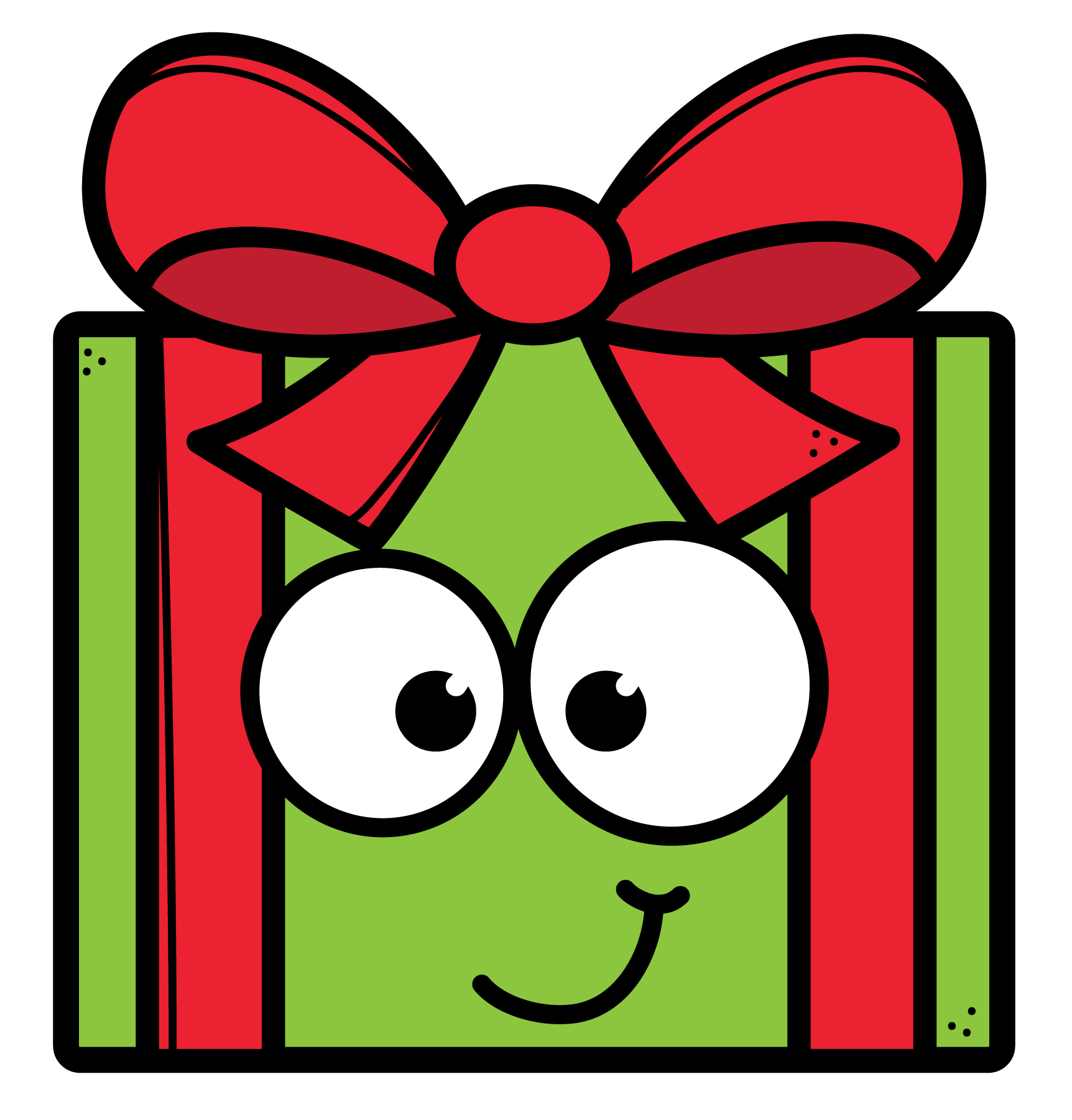 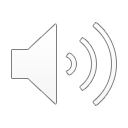 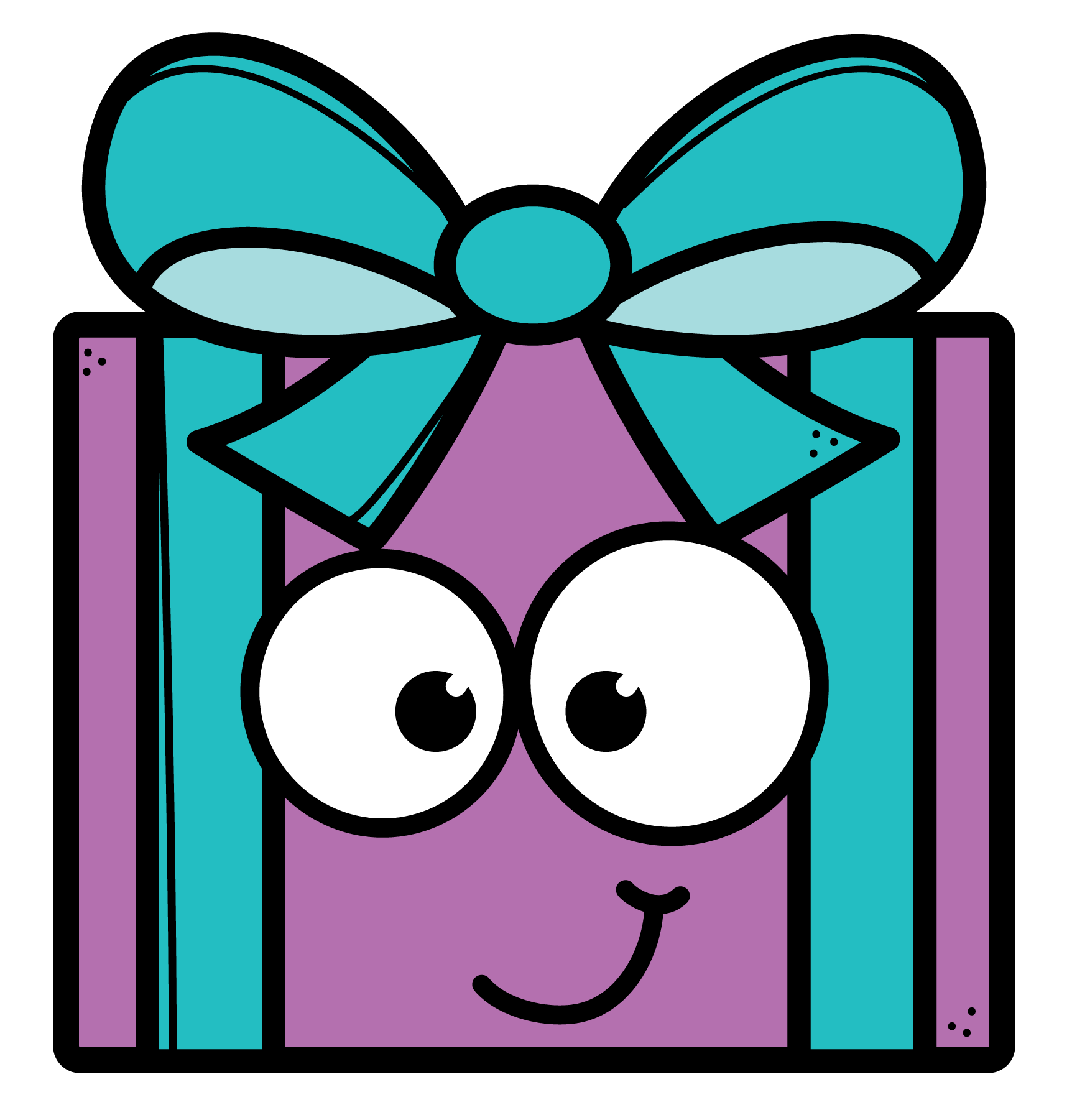 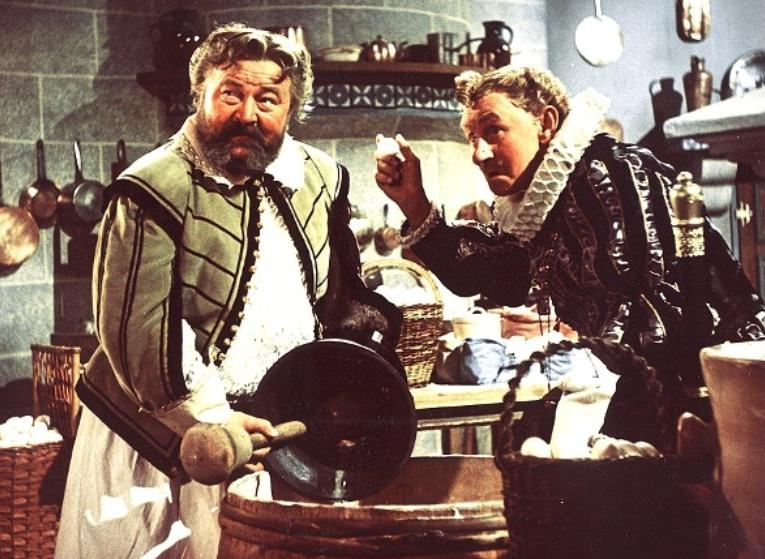 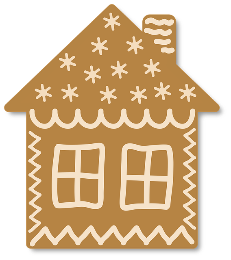 Byl jednou jeden král
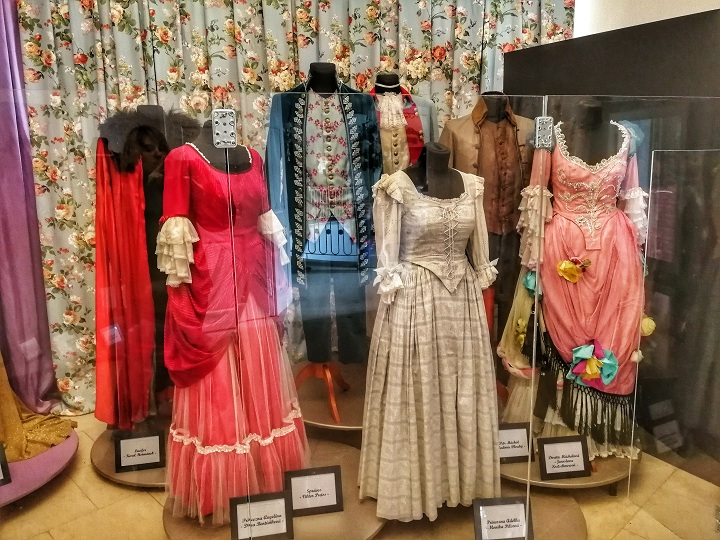 Z jaké pohádky jsou tyto kostýmy?
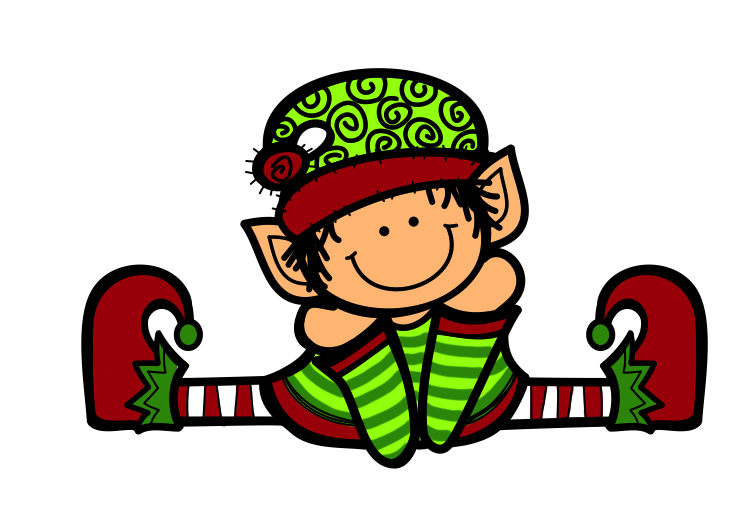 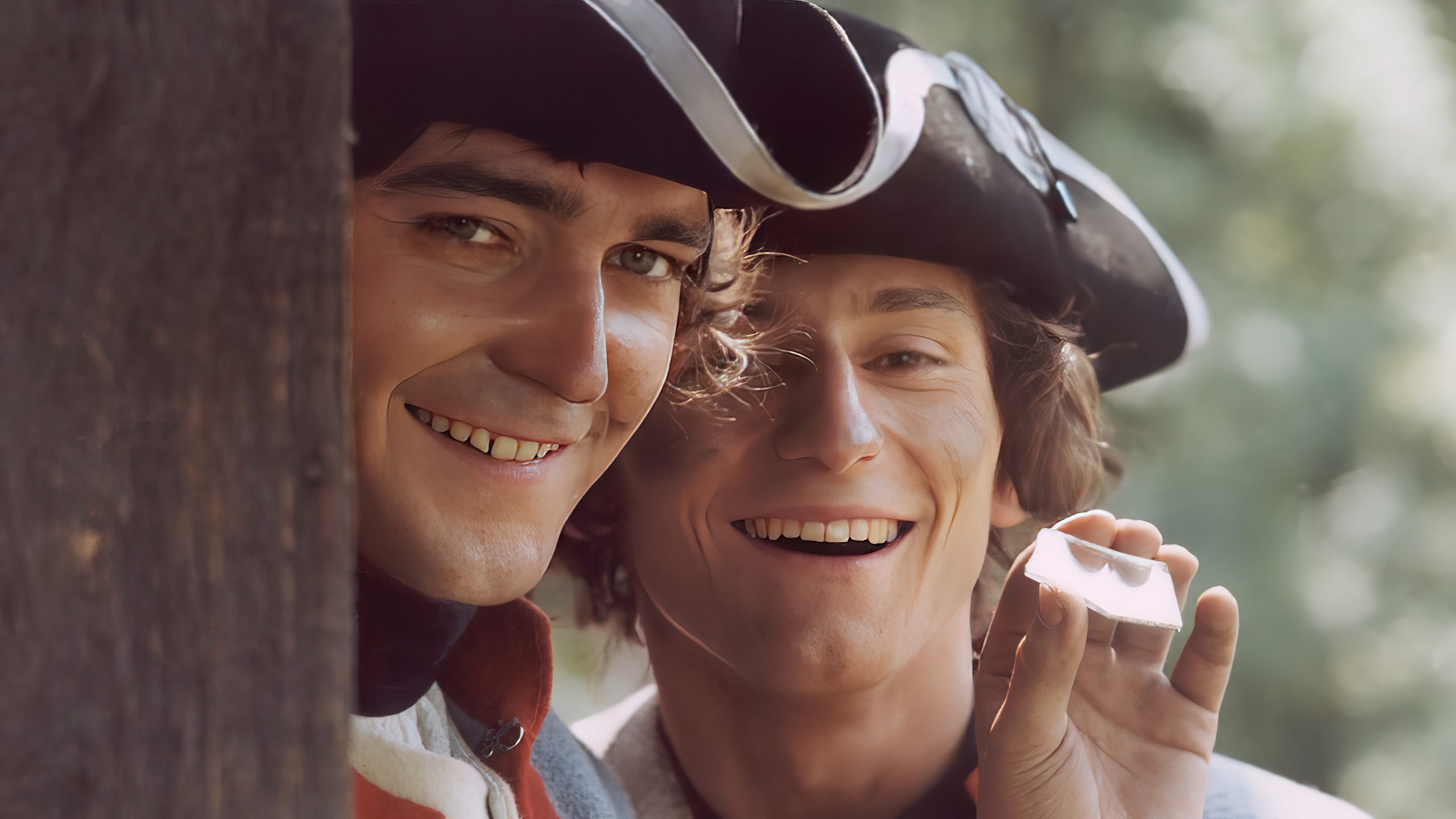 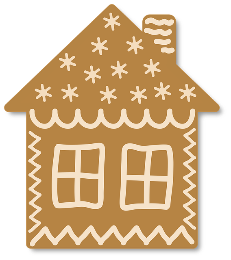 S čerty nejsou žerty
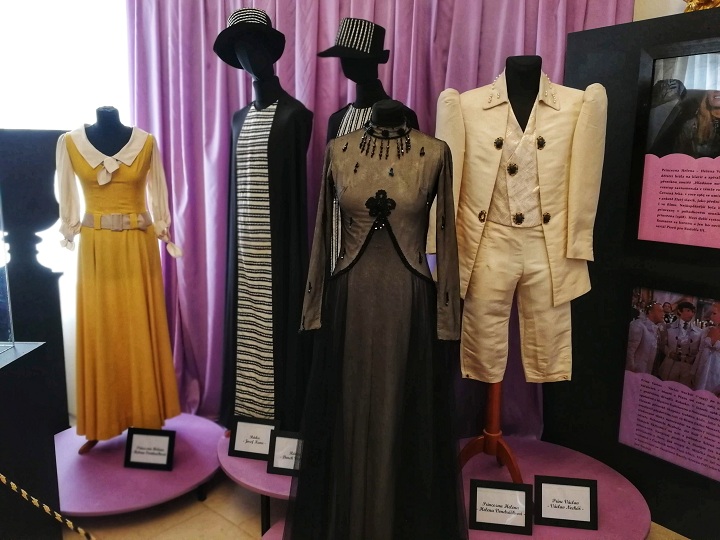 Z jaké pohádky jsou tyto kostýmy?
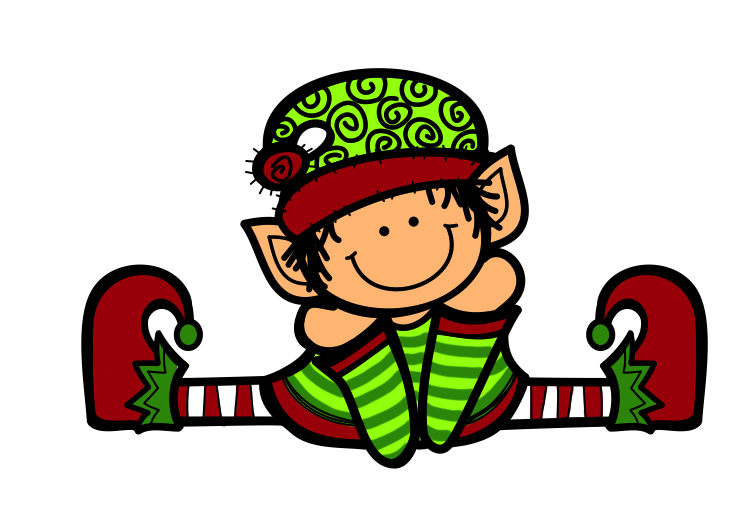 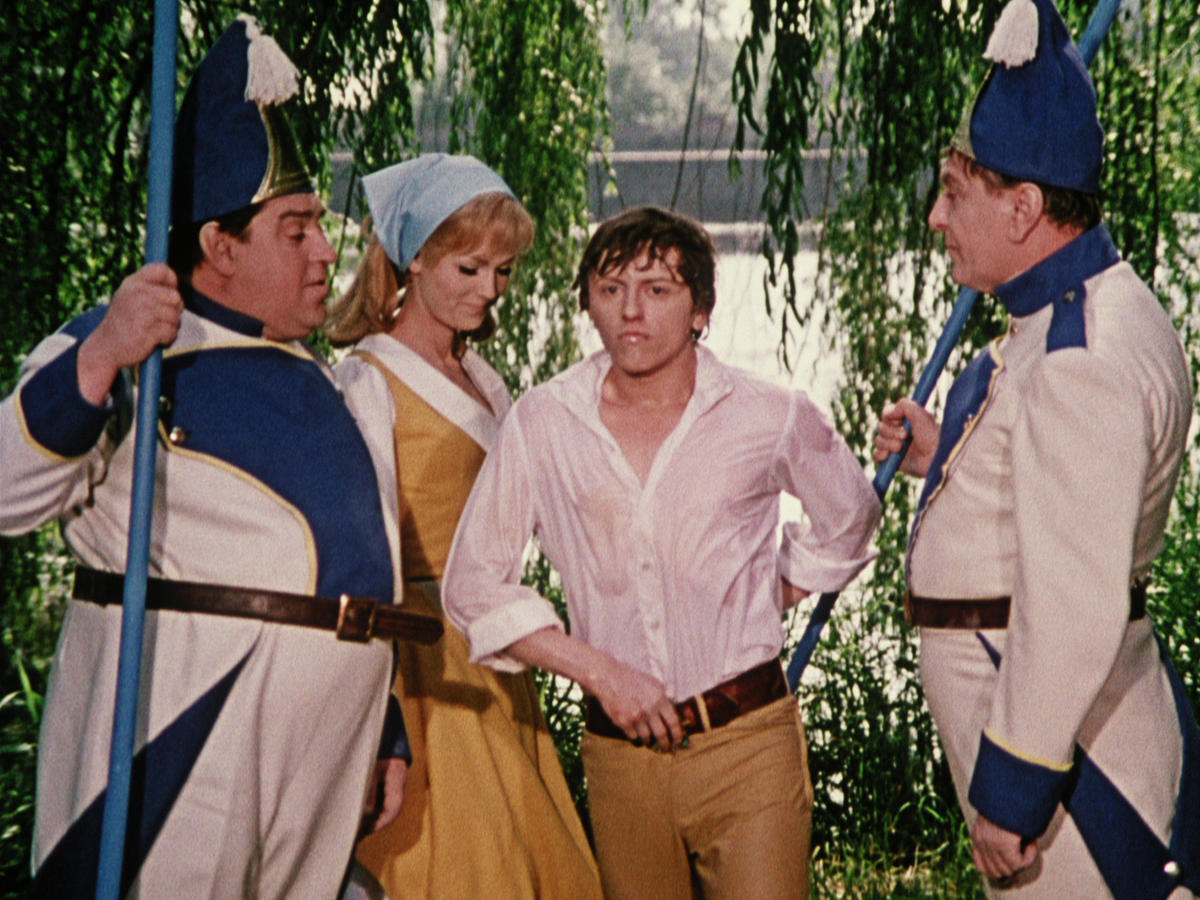 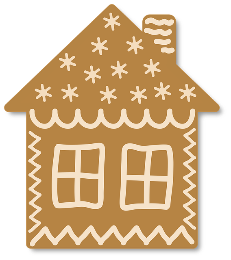 Šíleně smutná princezna
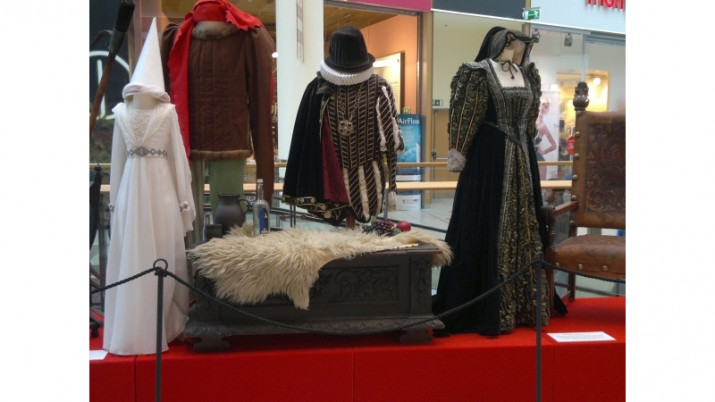 Z jaké pohádky jsou tyto kostýmy?
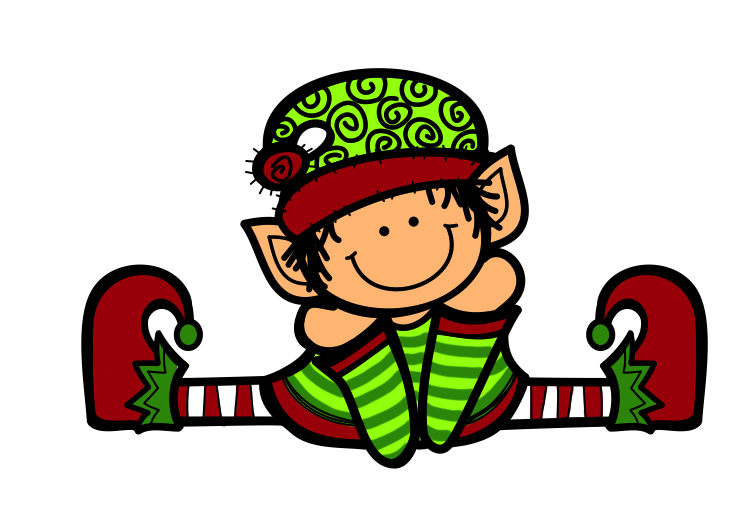 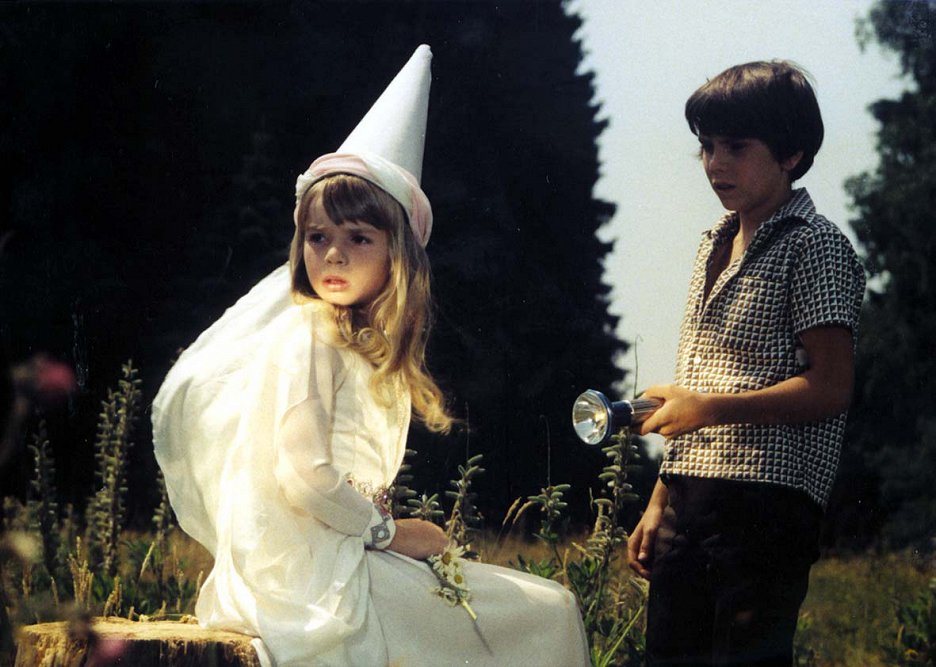 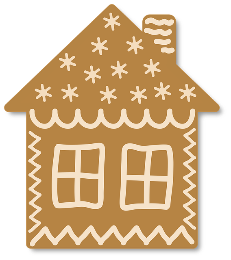 Ať žijí duchové
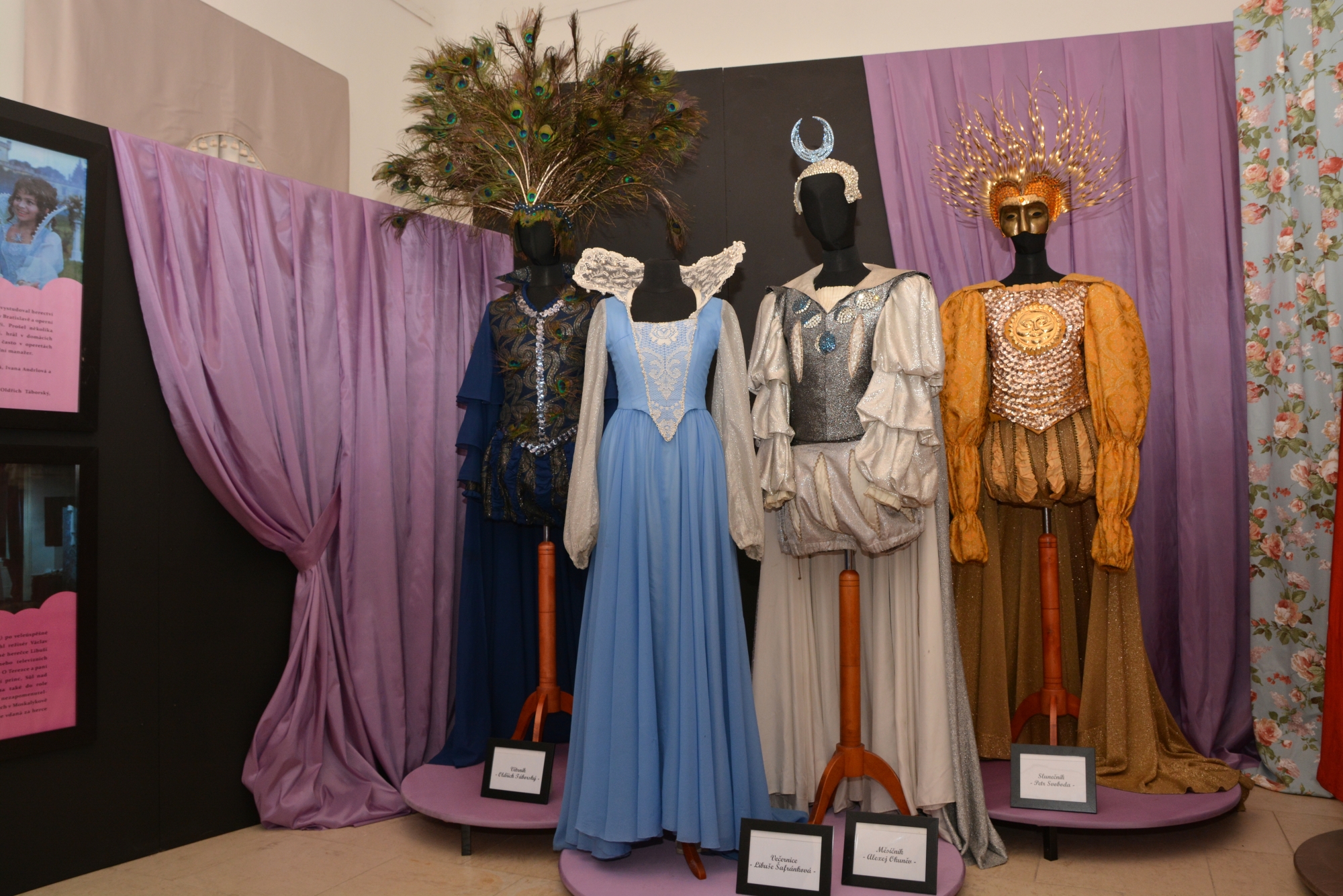 Z jaké pohádky jsou tyto kostýmy?
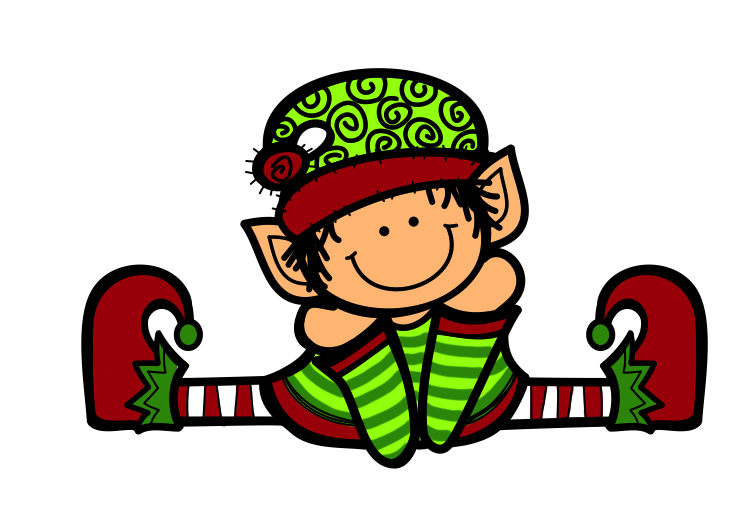 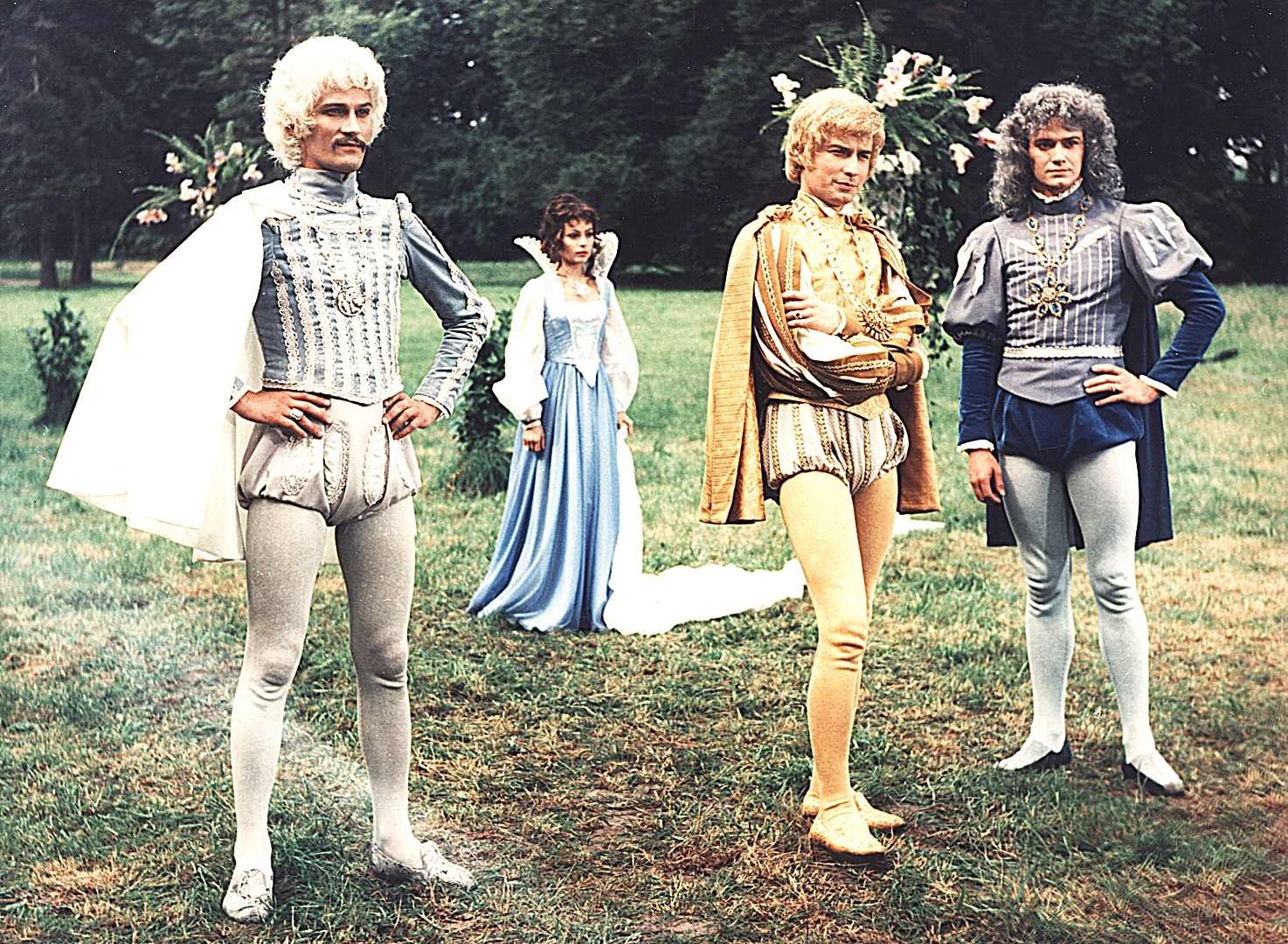 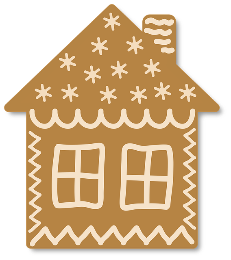 Princ a večernice
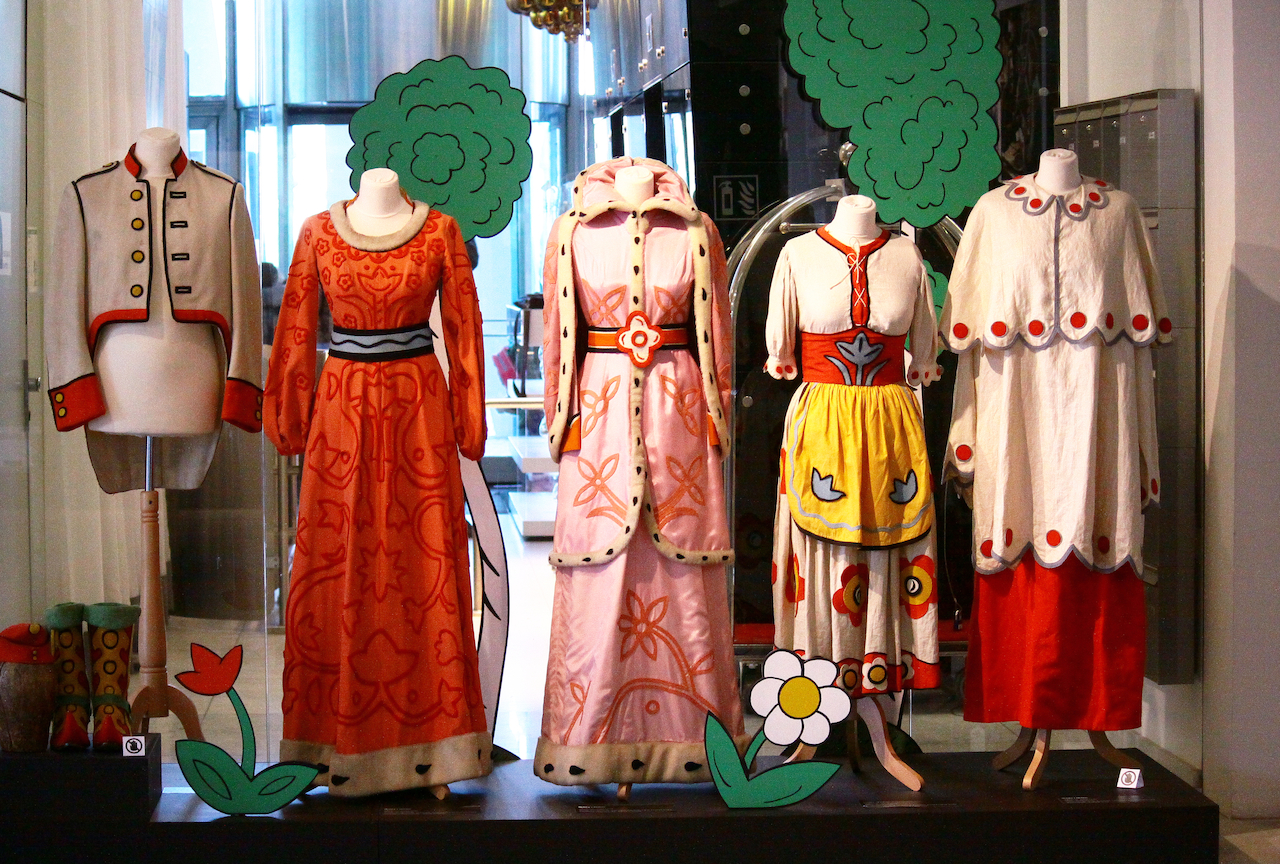 Z jaké pohádky jsou tyto kostýmy?
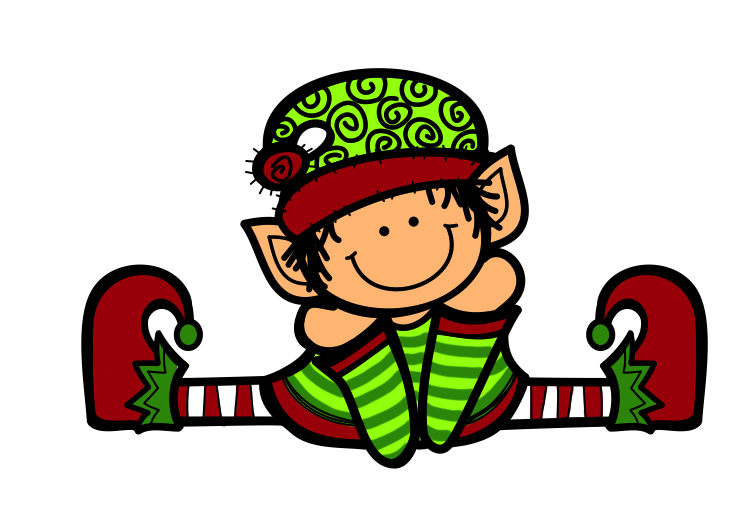 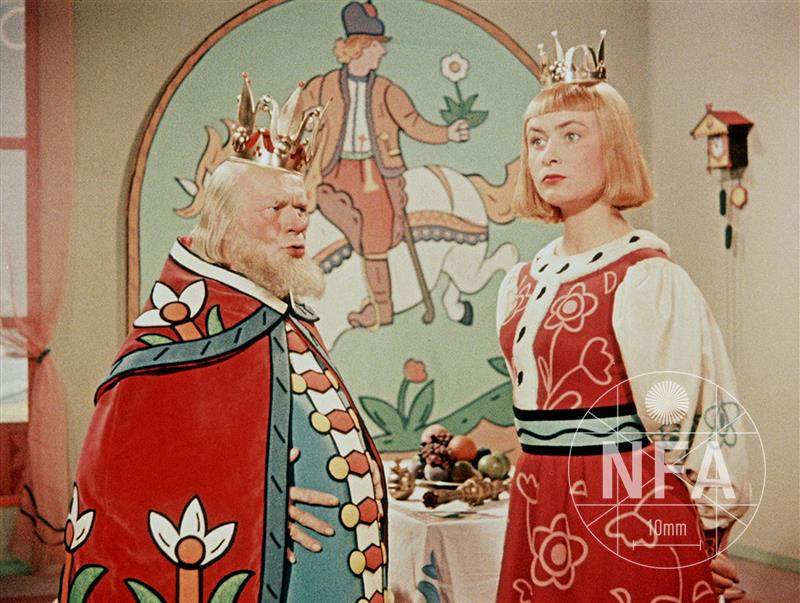 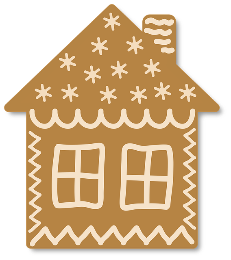 Hrátky s čertem
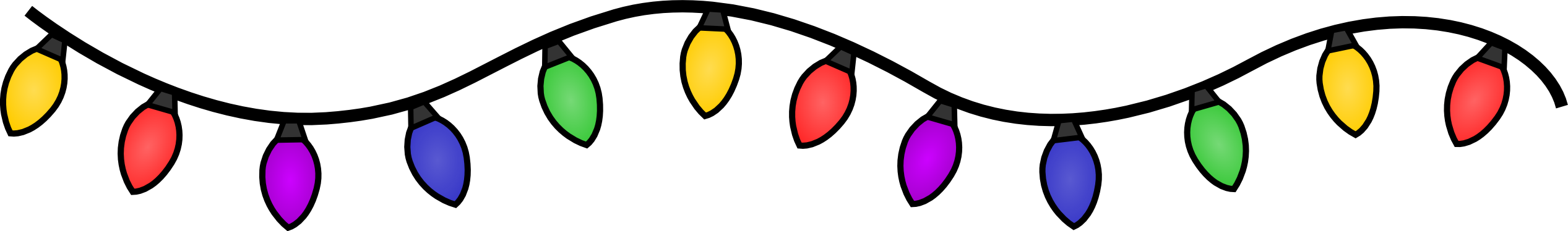 Koho měl čert Vraník v pohádce „S Čerty nejsou žerty“ odnést do pekla?
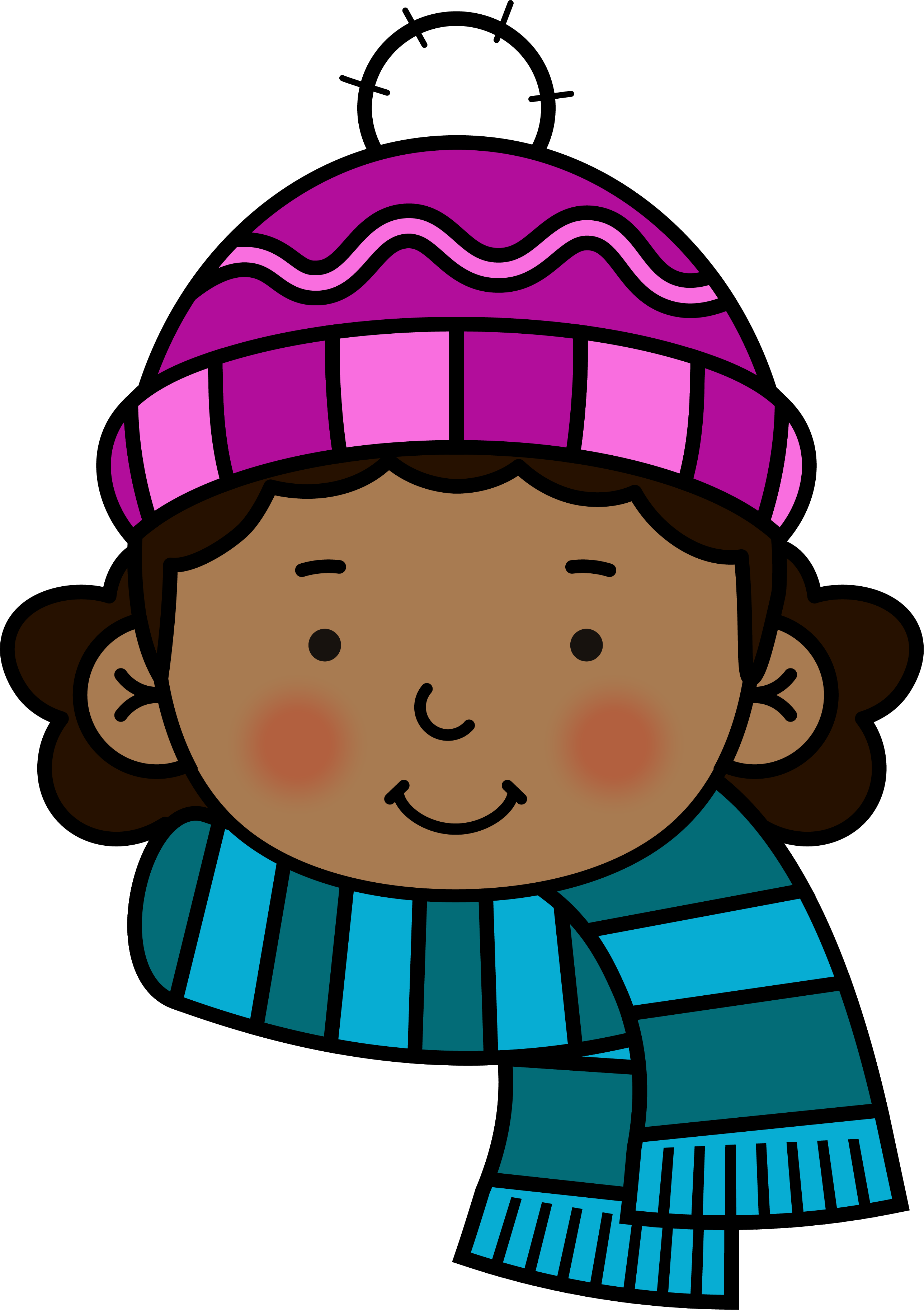 správce zámku
babičku Petra Máchala
Dorotu Máchalovou
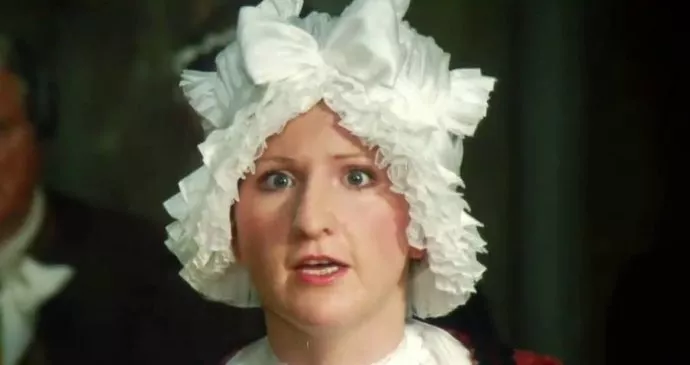 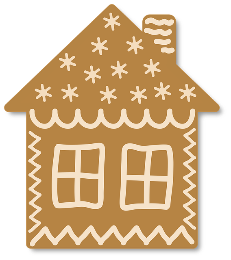 c) Dorotu Máchalovou
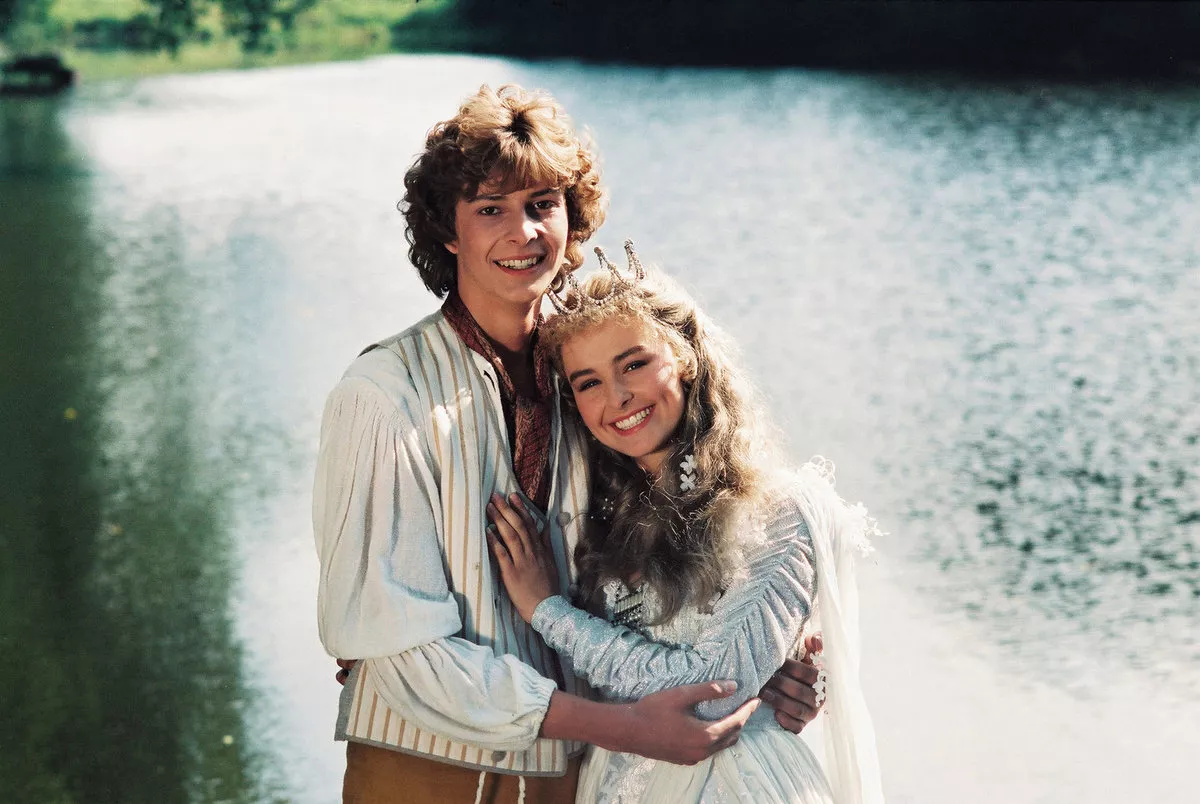 Ve které pohádce usiluje čertík o Elišku?
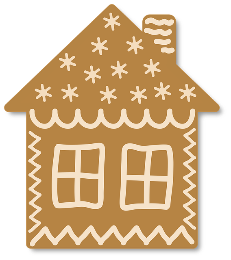 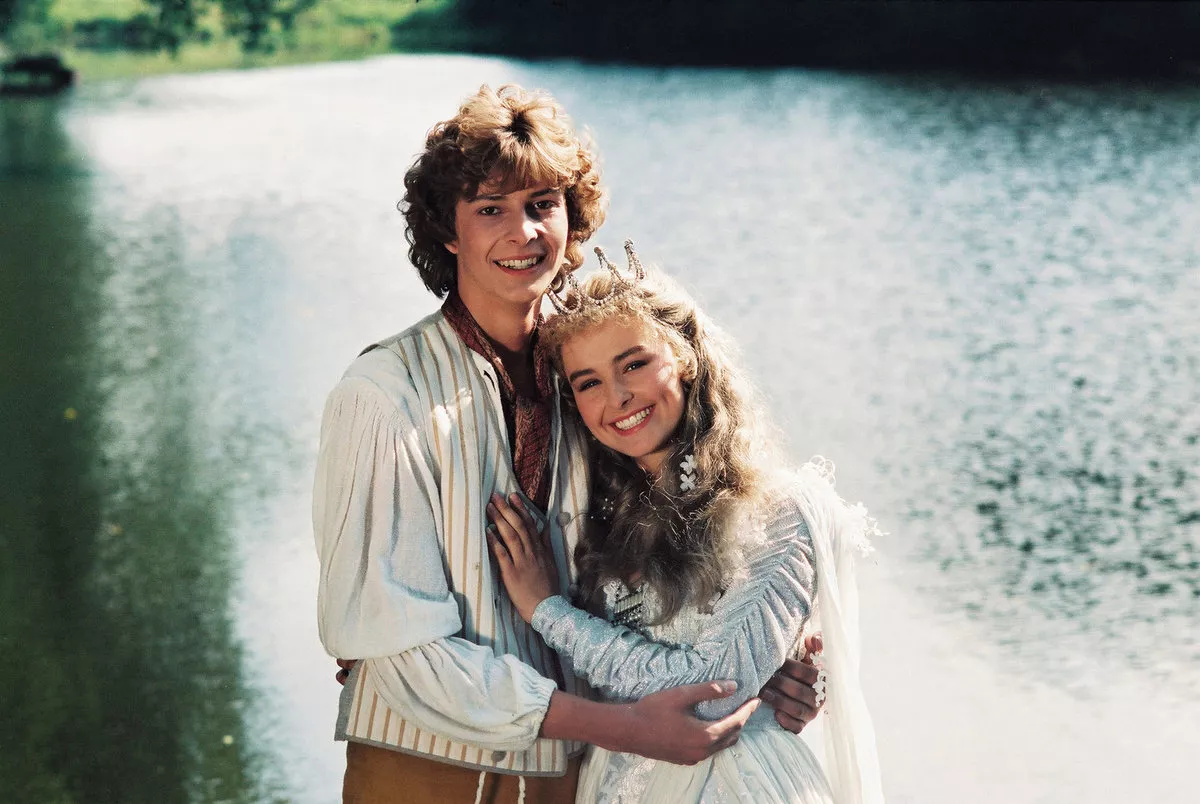 Princezna ze mlejna
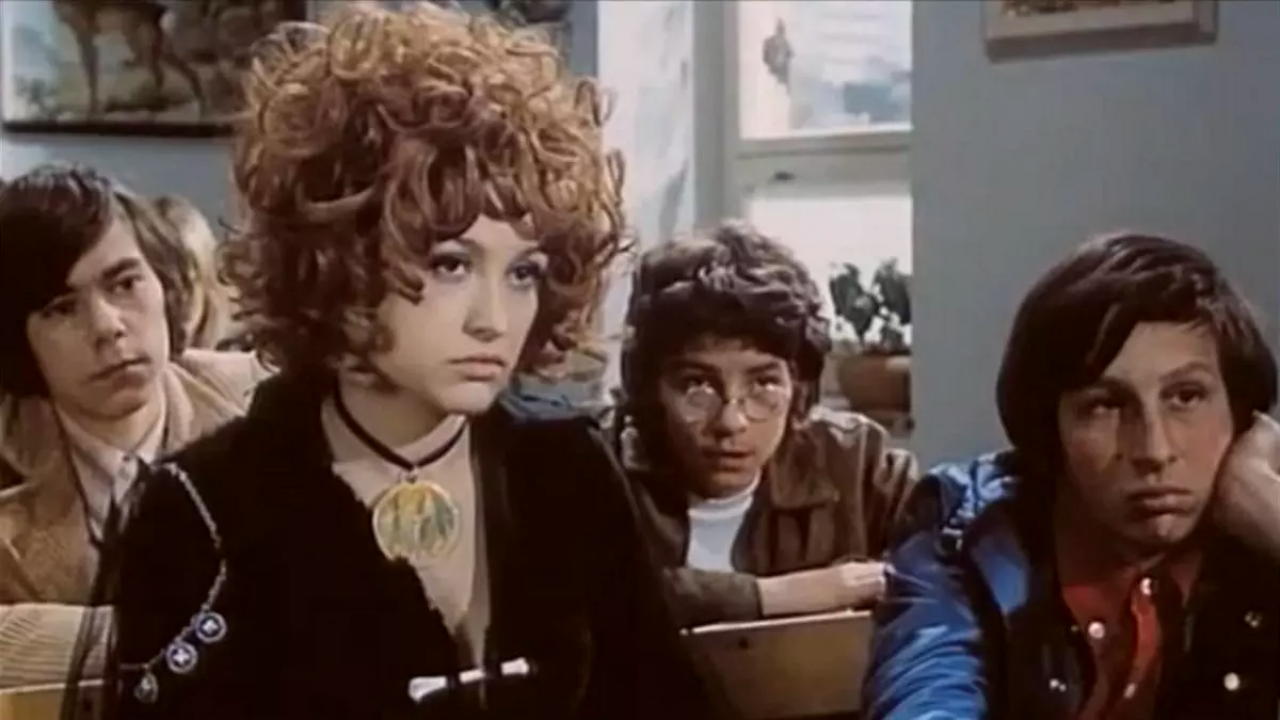 V co proměnila Saxana učitelský sbor?
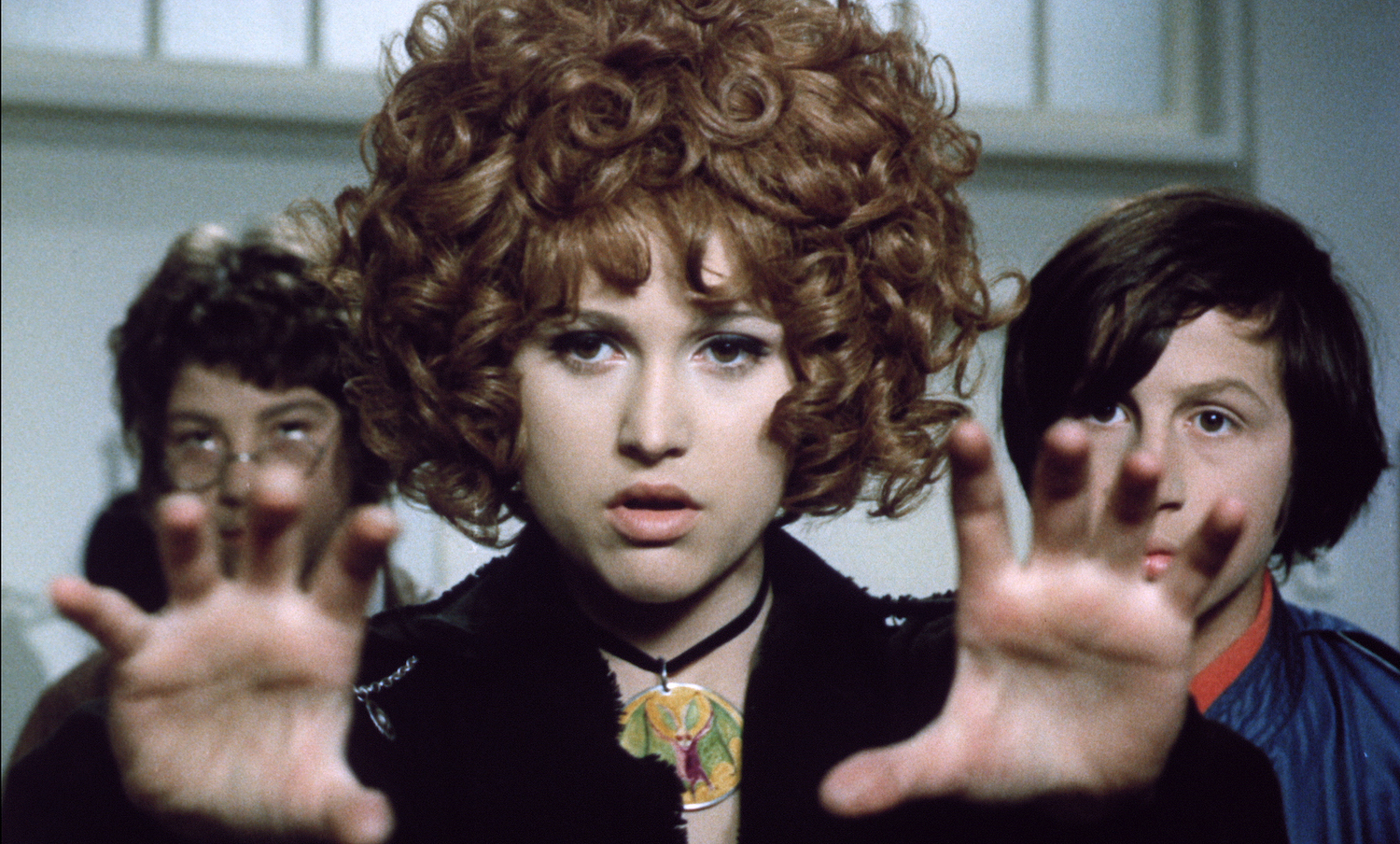 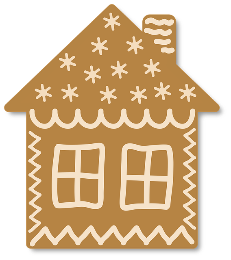 v králíky
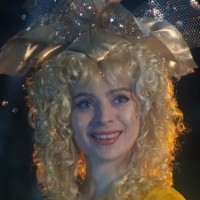 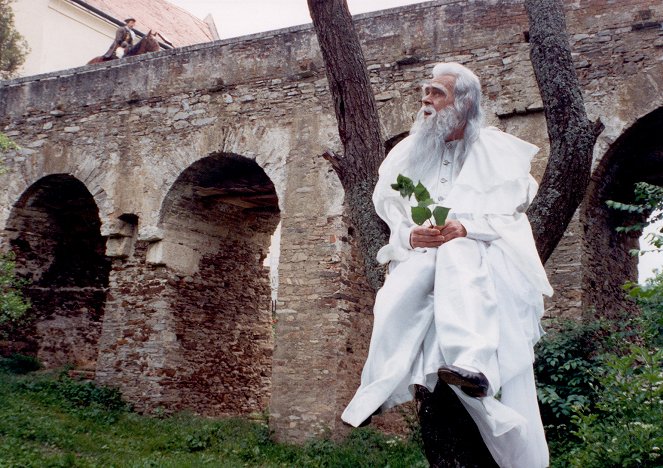 Jak se jmenují nadpřirozené postavy z Nesmrtelné tety?
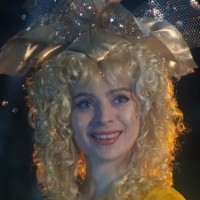 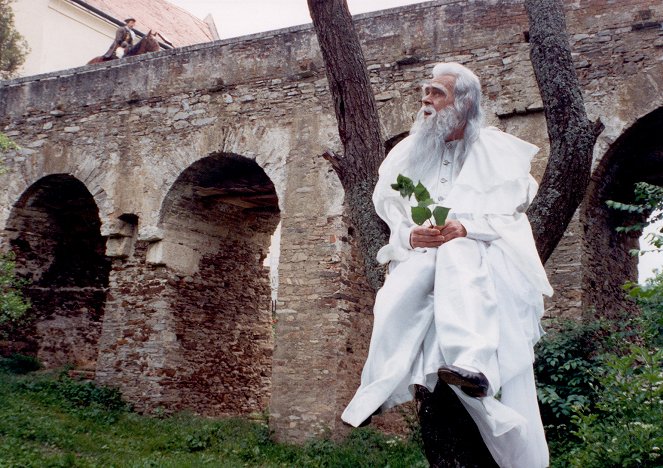 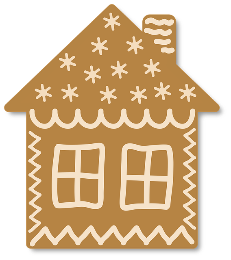 Rozum a Štěstí
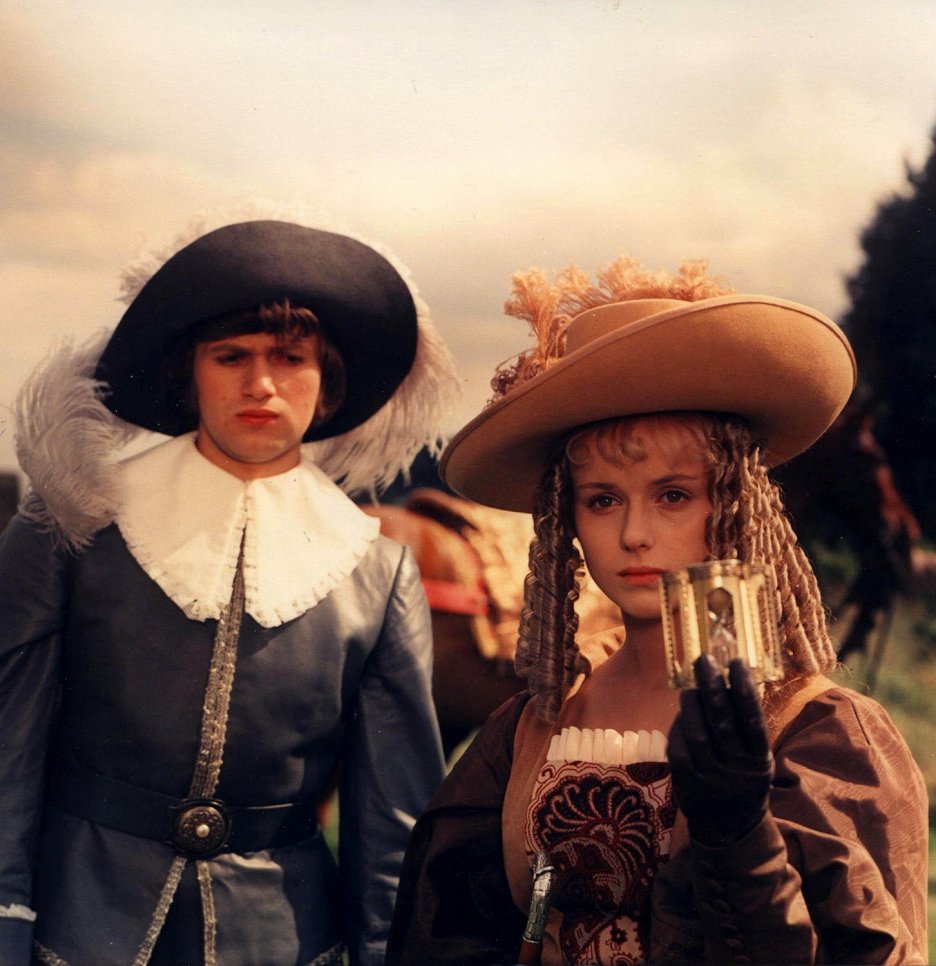 Jak se jmenuje království, ze kterého pochází Růženka z pohádky 
Jak se budí princezny?
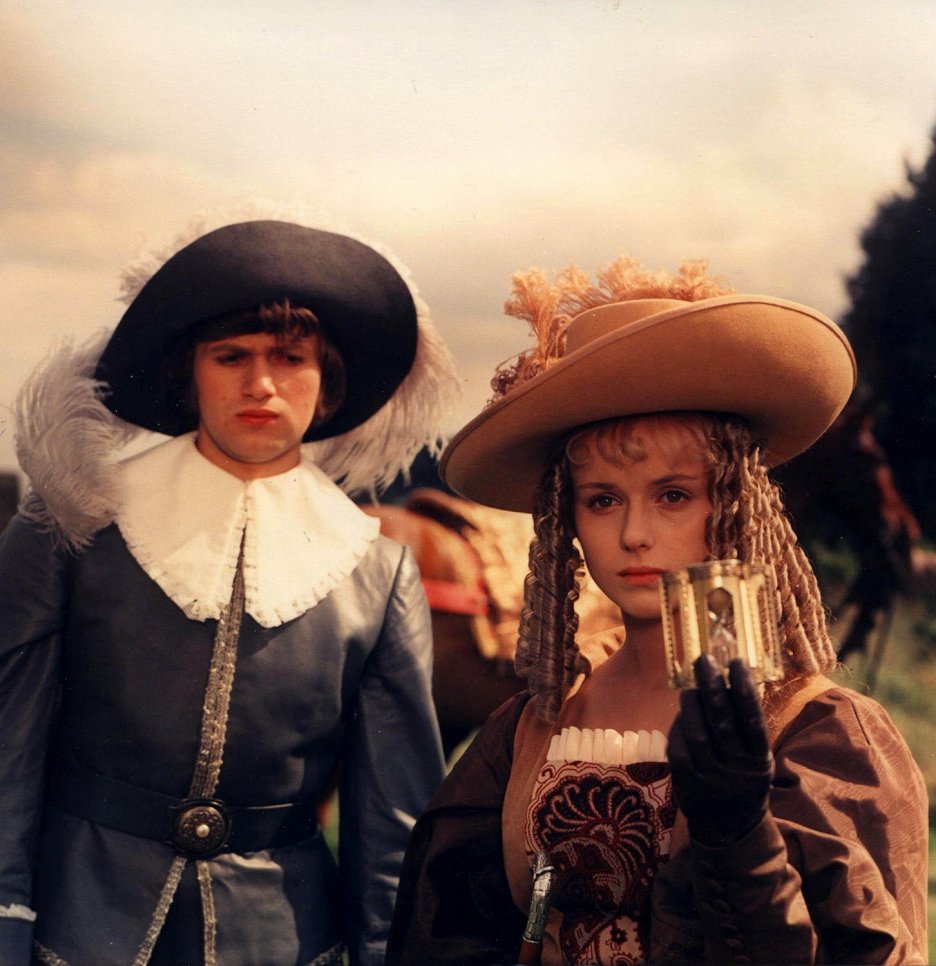 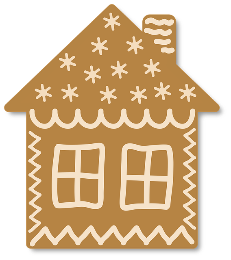 Růžové království